WE
CAN
READ
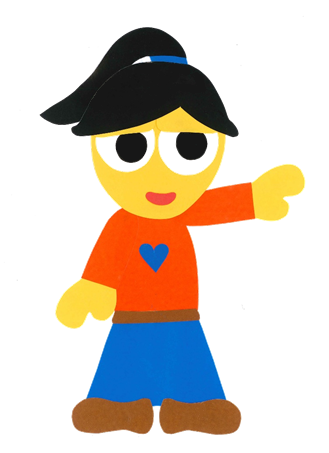 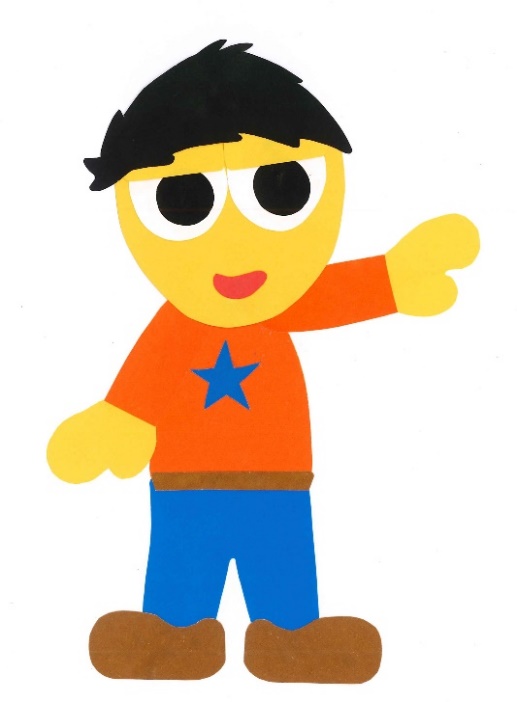 Donald Joyce
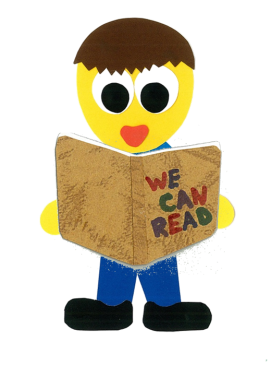 What 
Can You Do?
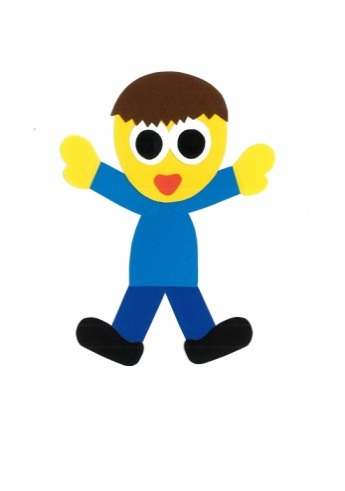 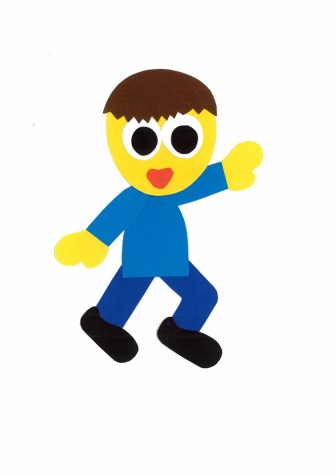 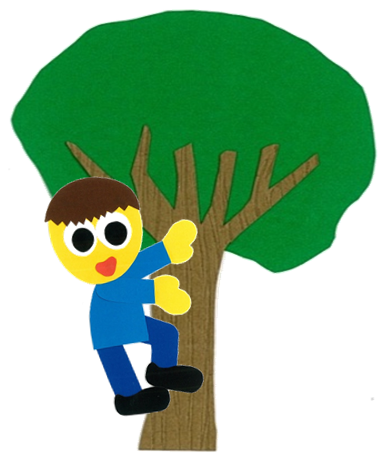 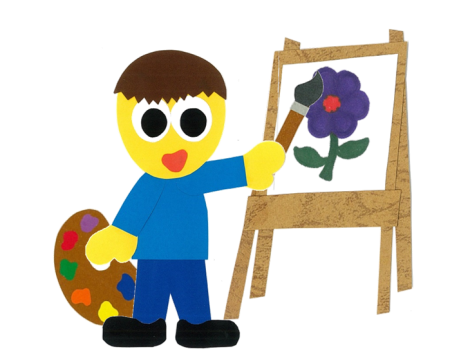 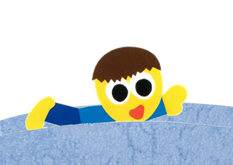 By:
Donald Joyce
WE CAN READ
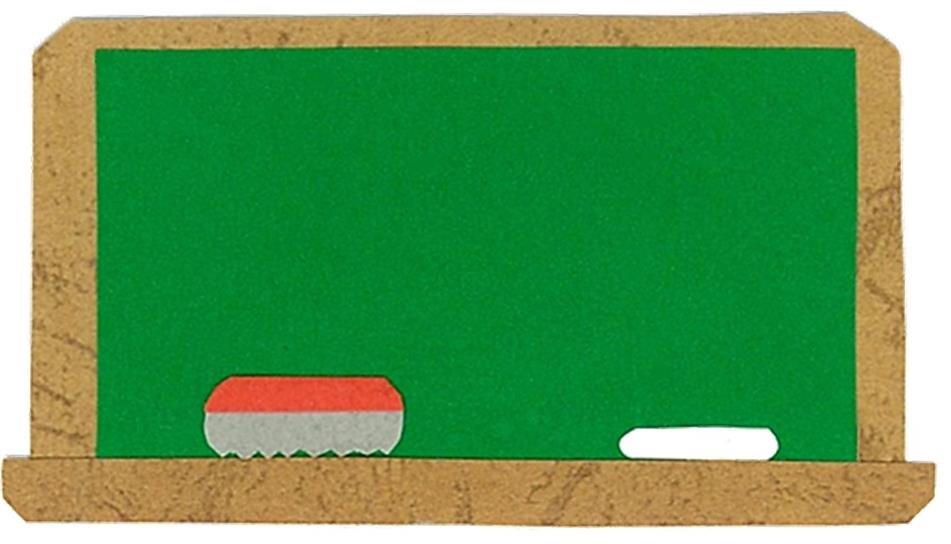 Let’s 
Talk!
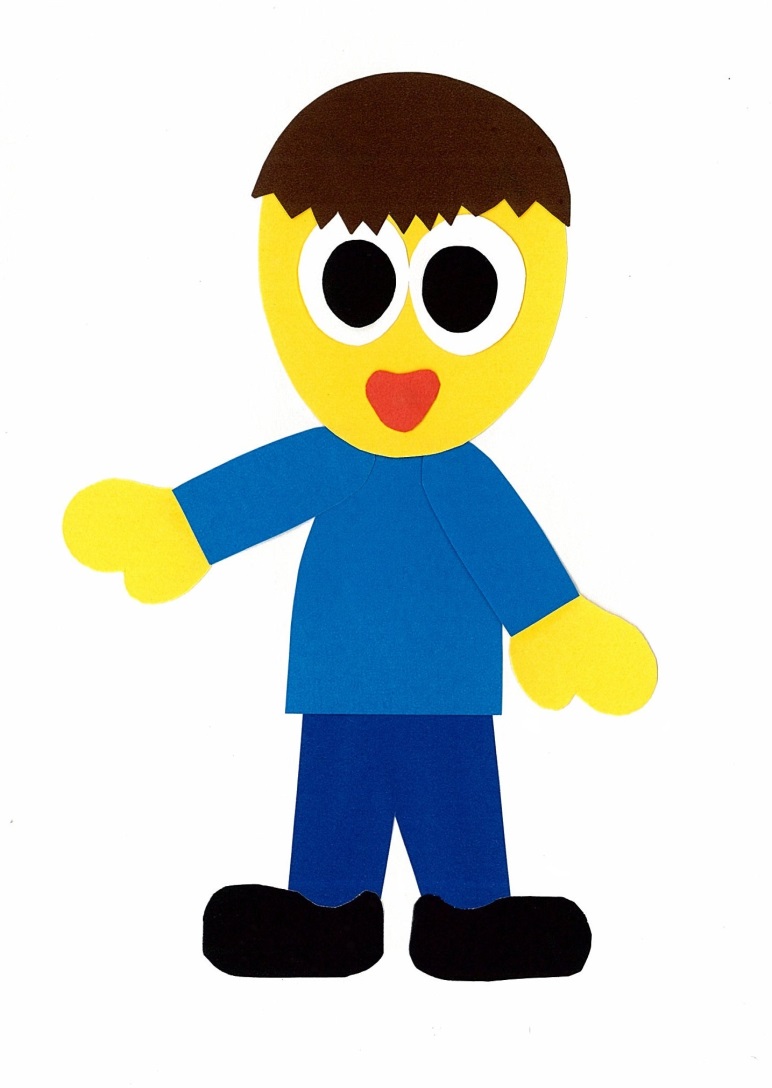 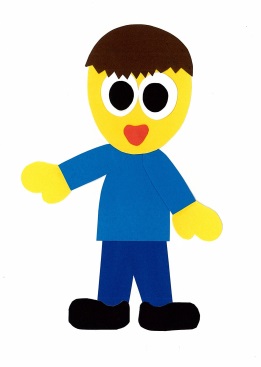 What can you do?
I can ___.
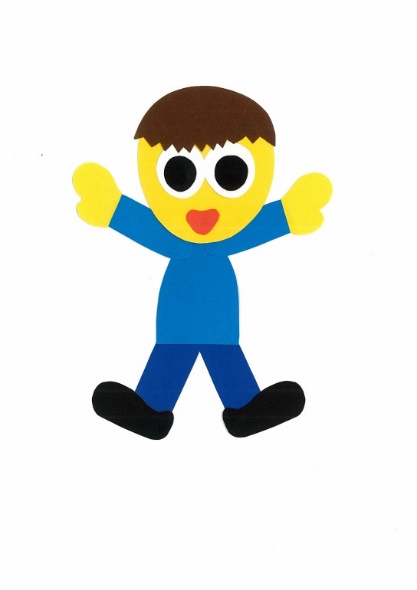 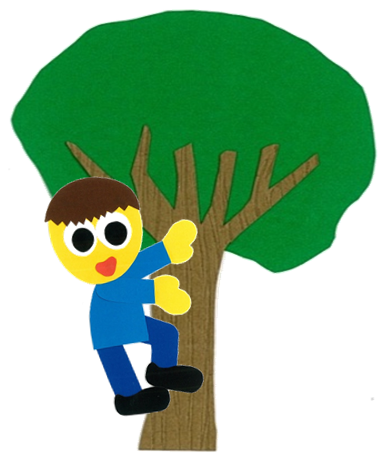 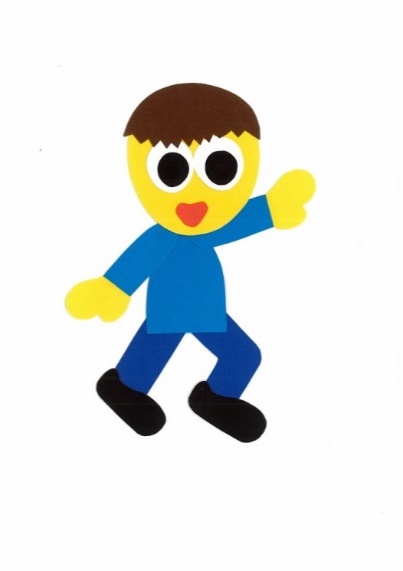 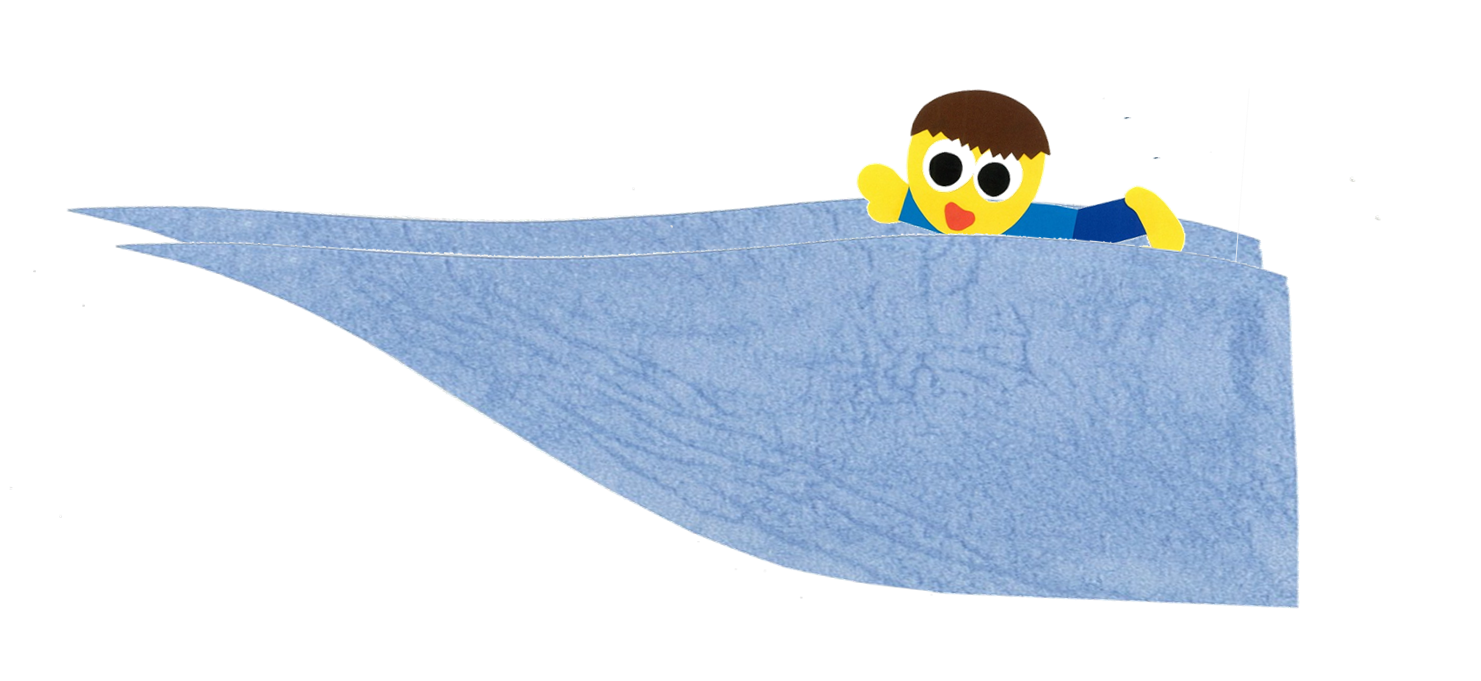 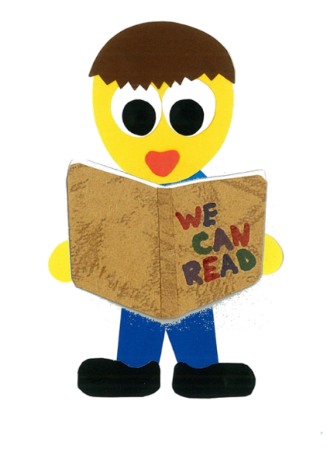 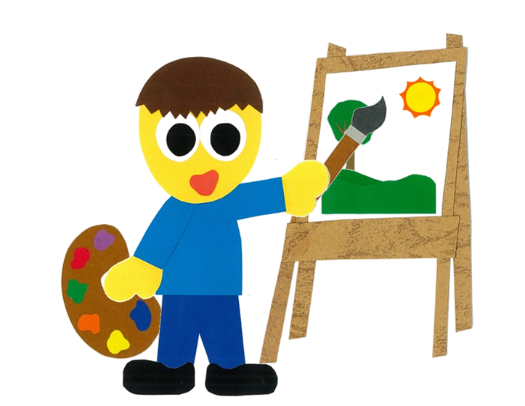 Me too!
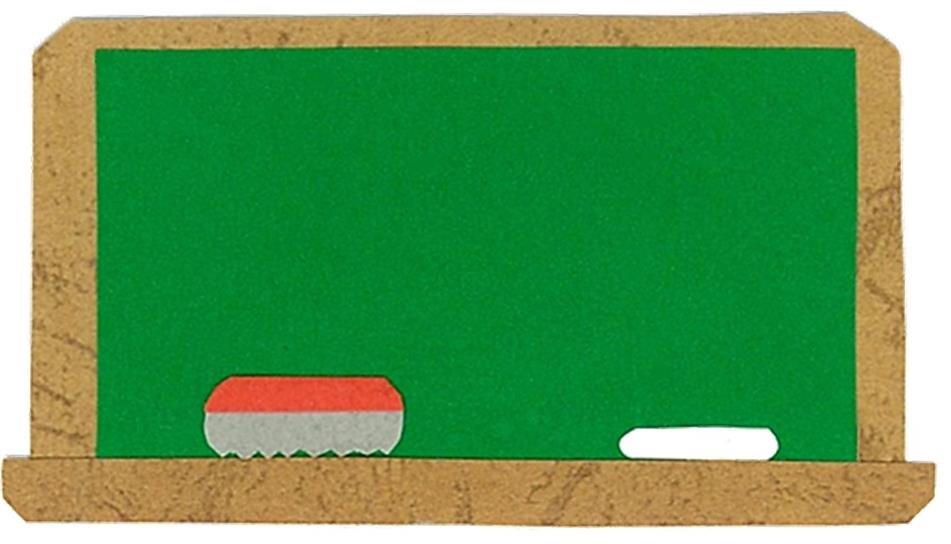 Let’s 
Learn!
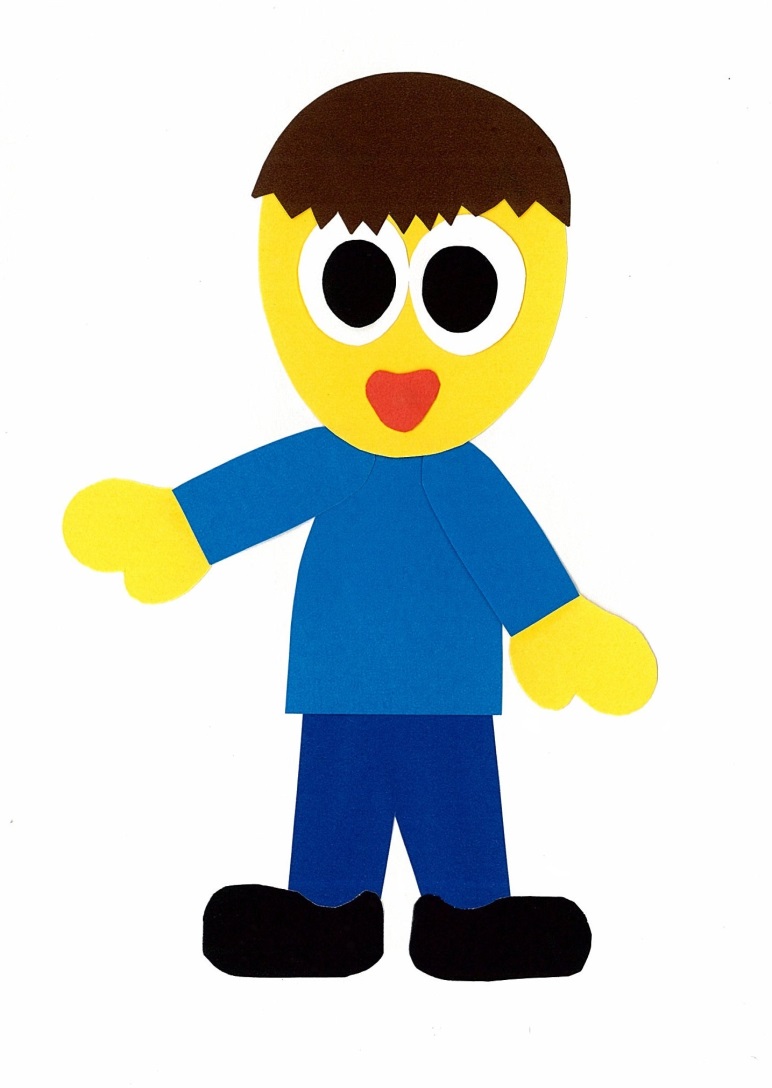 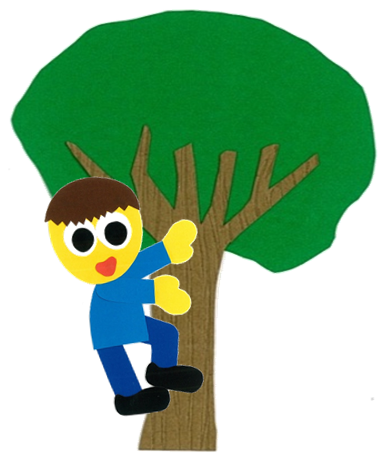 jump
climb
run
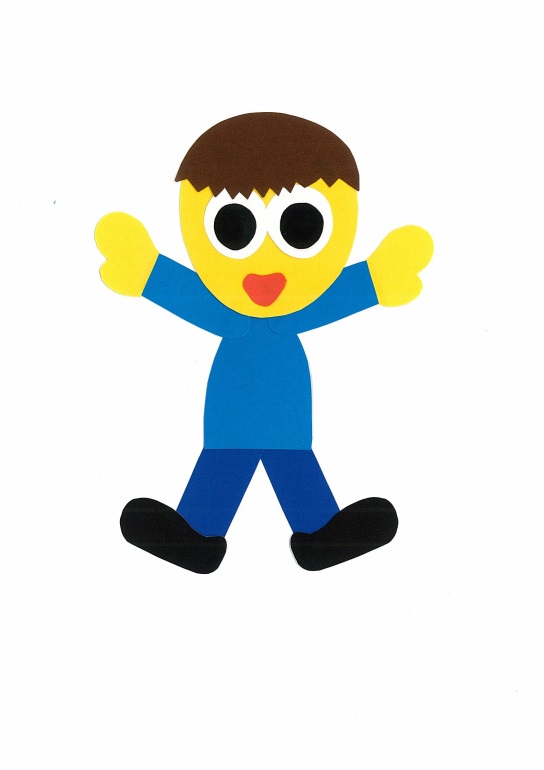 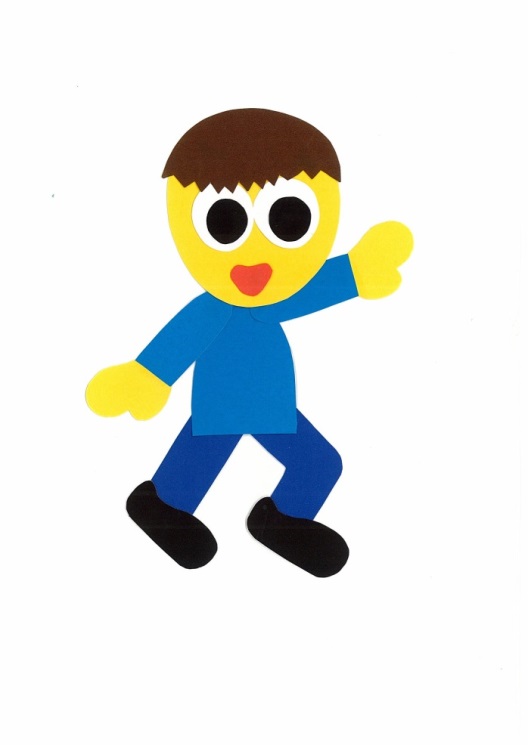 swim
read
paint
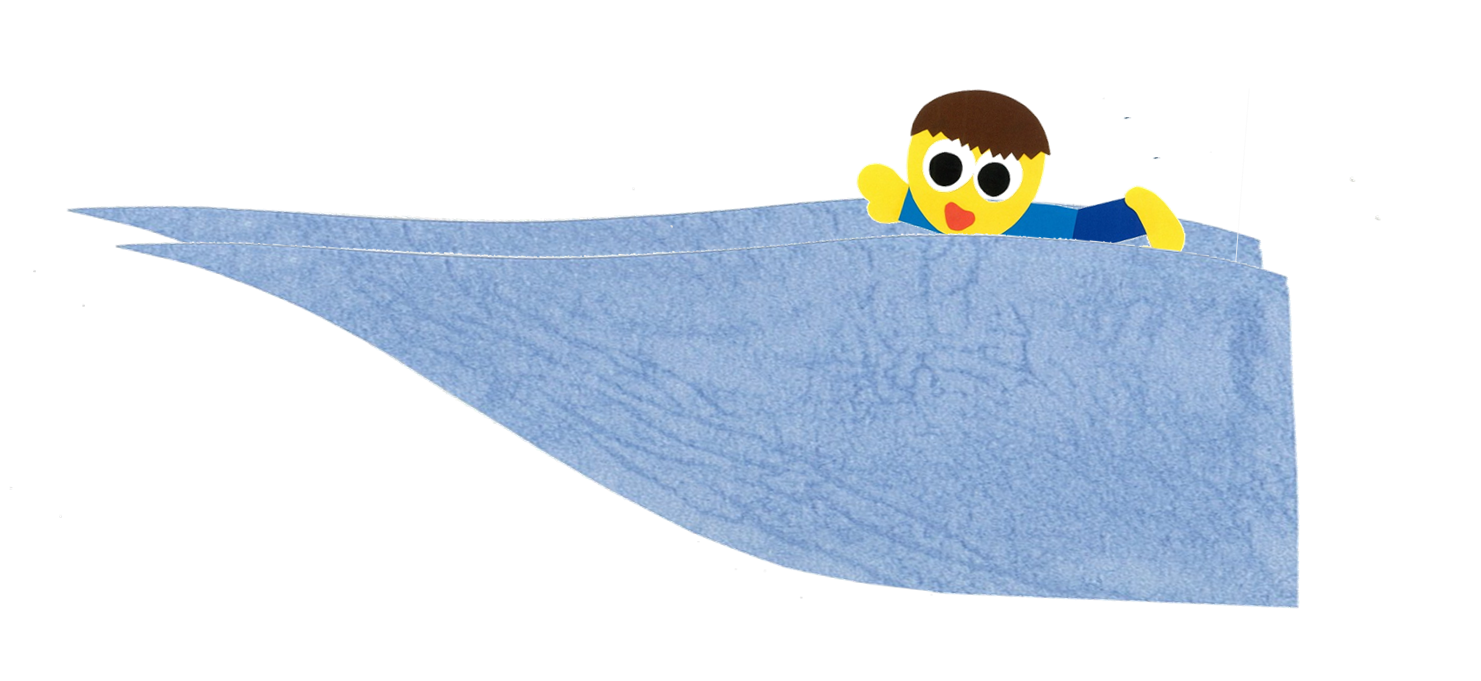 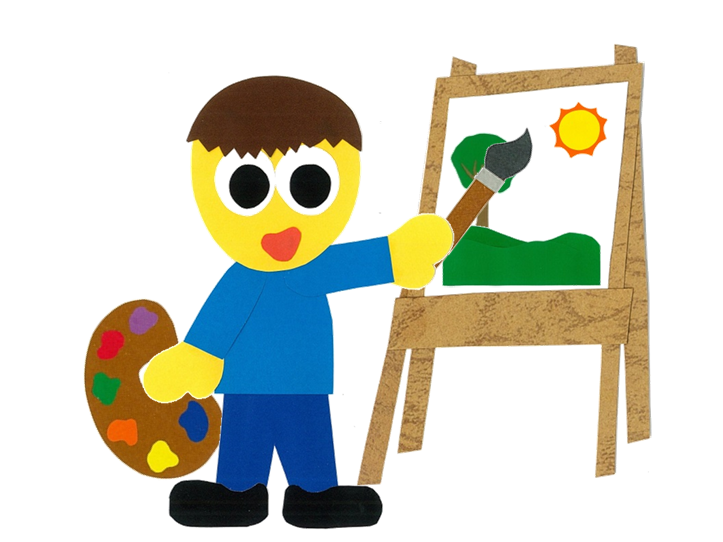 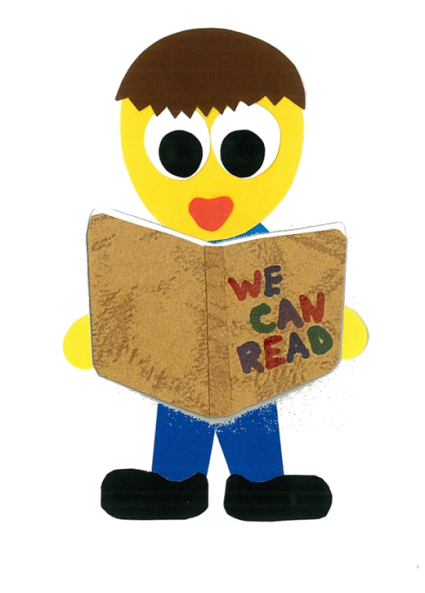 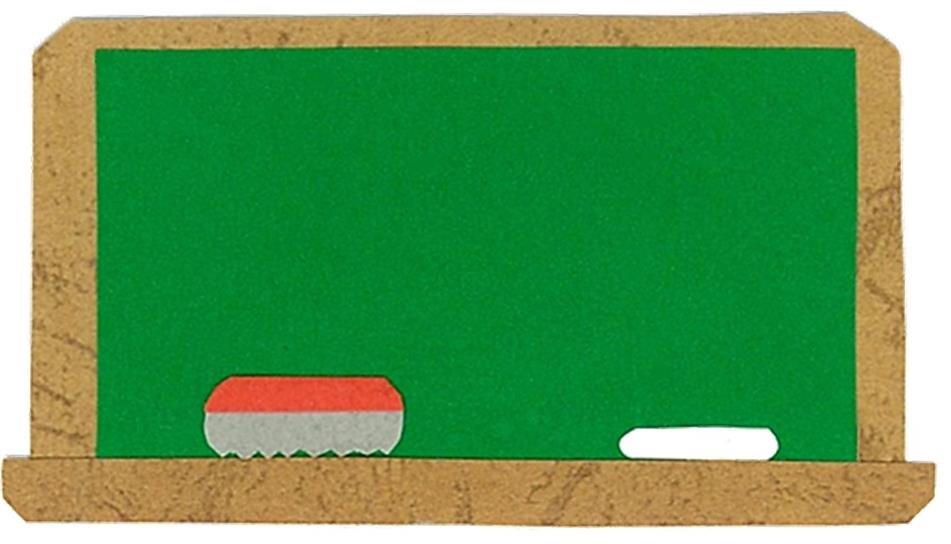 Let’s 
Read!
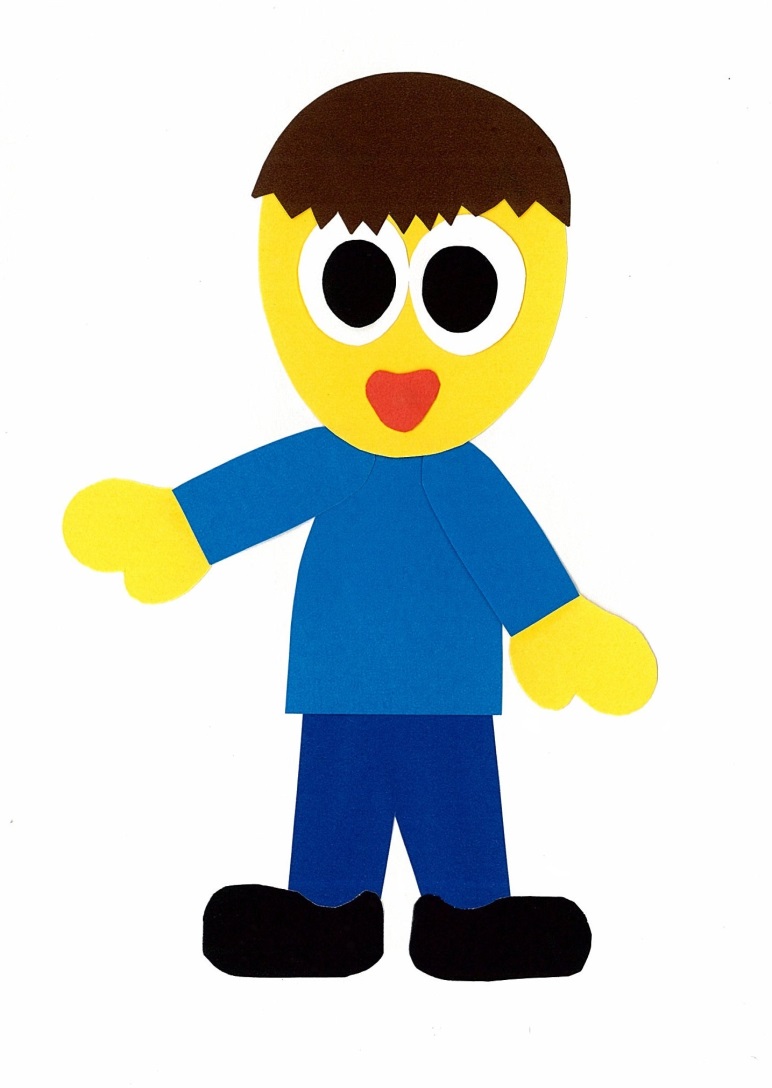 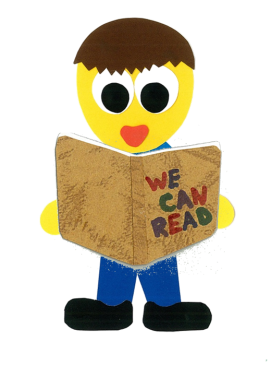 What 
Can You Do?
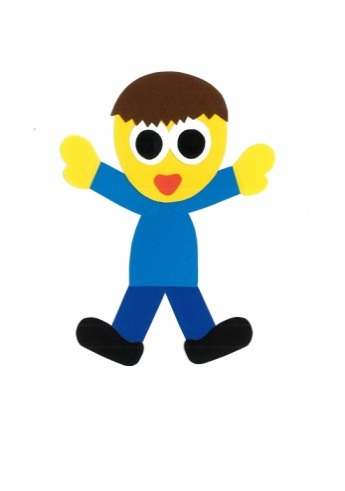 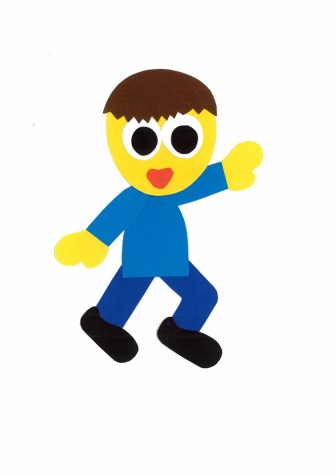 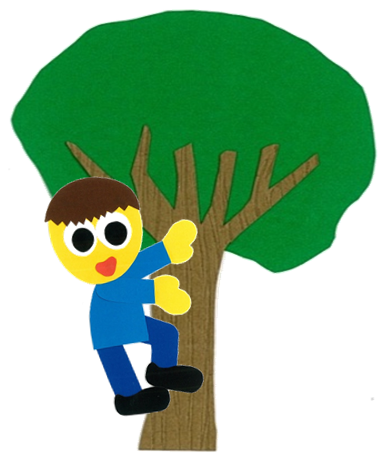 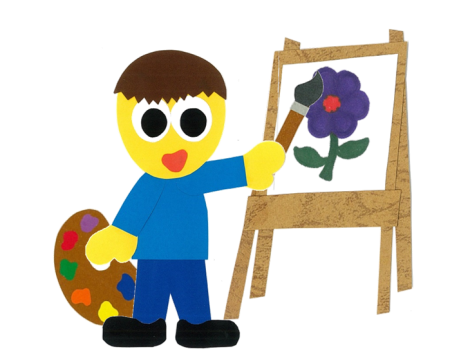 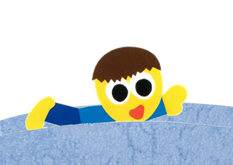 By:
Donald Joyce
WE CAN READ
What can you do?
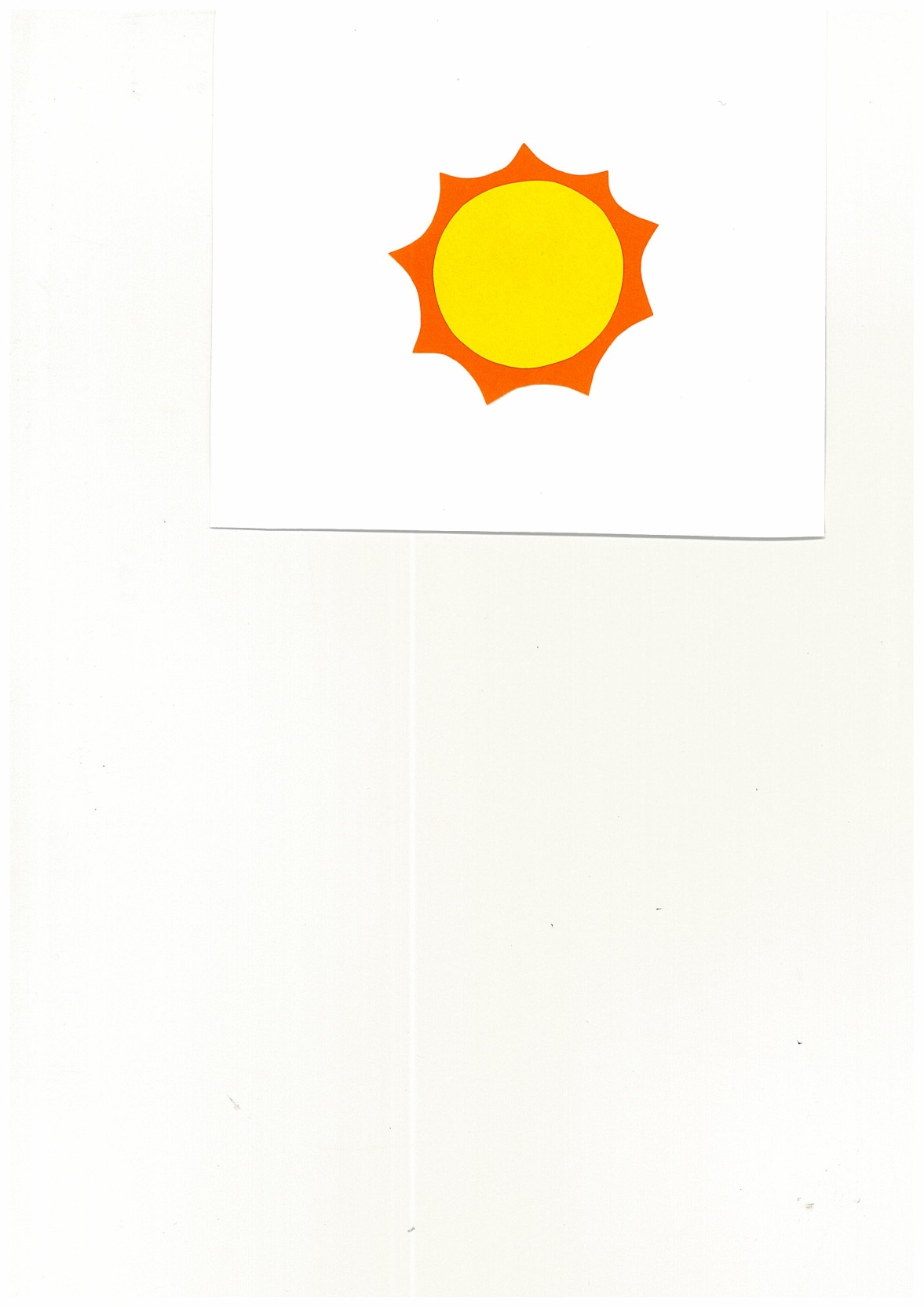 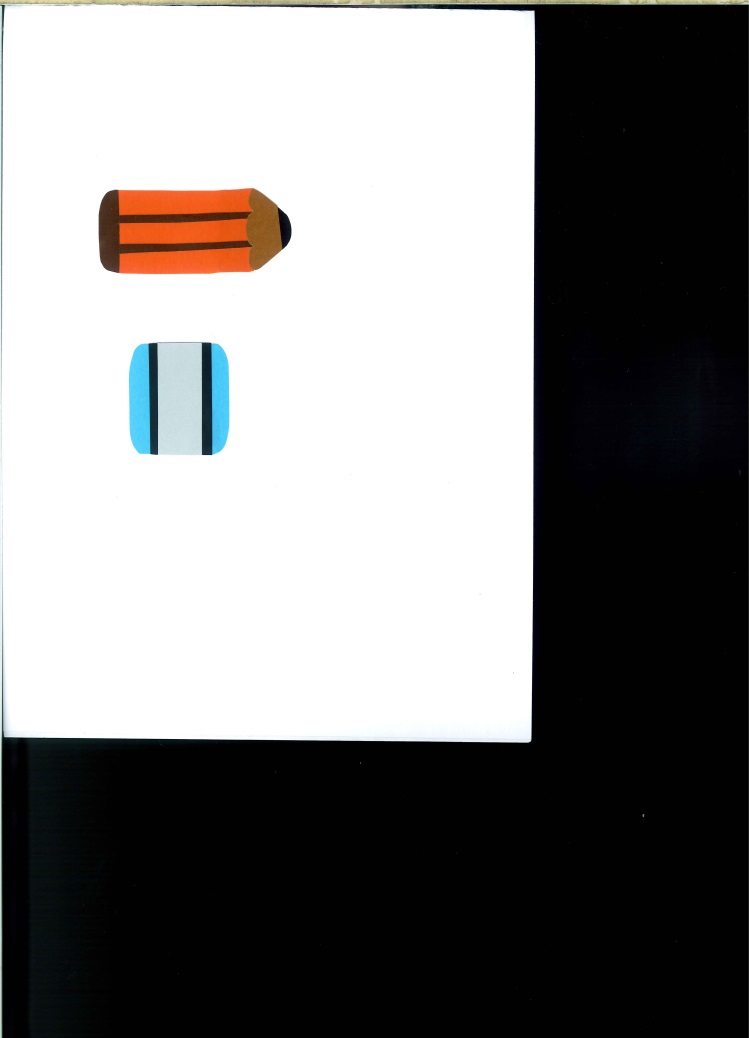 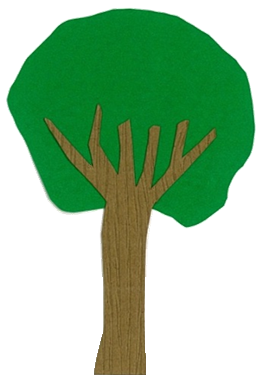 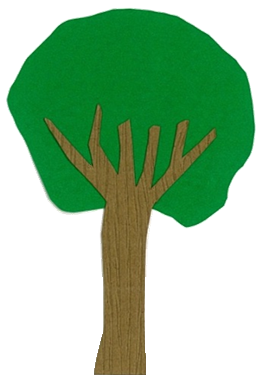 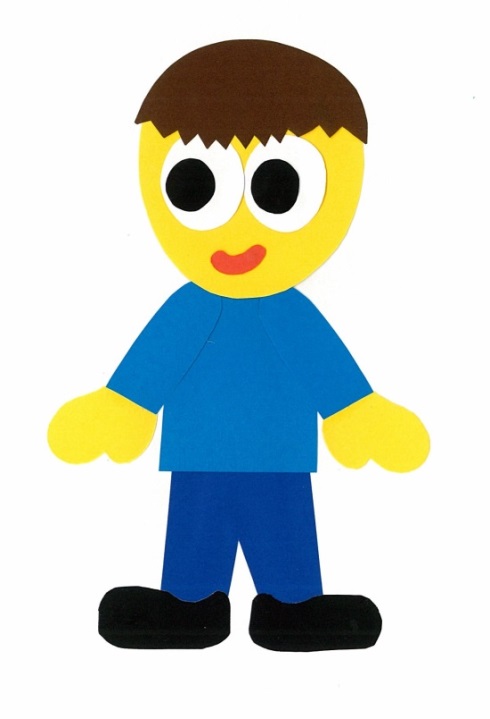 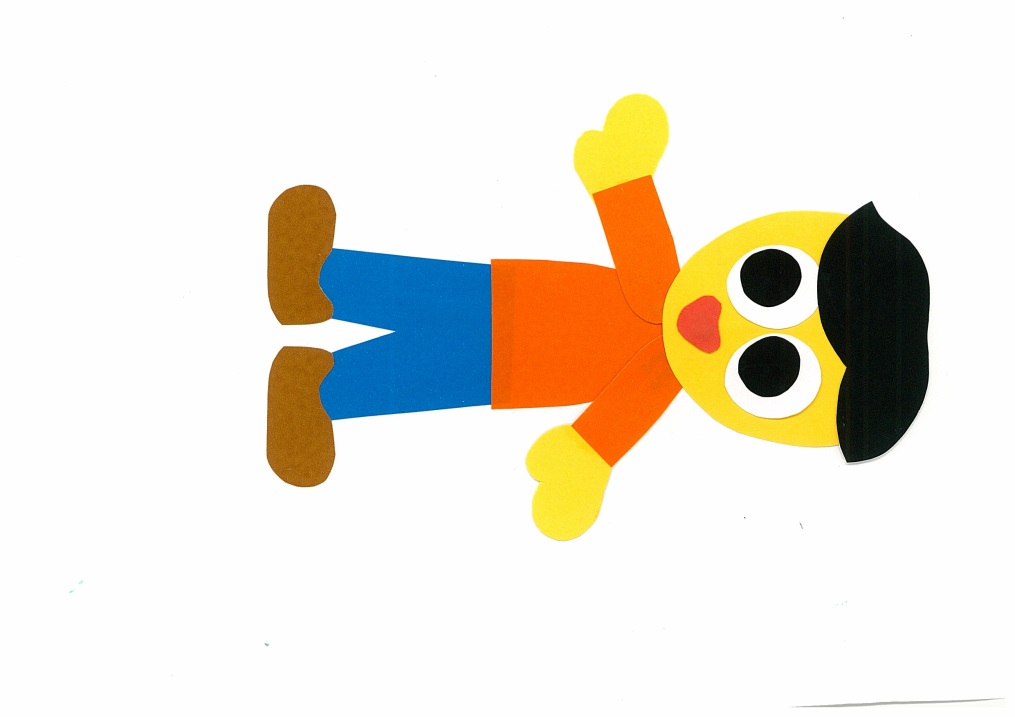 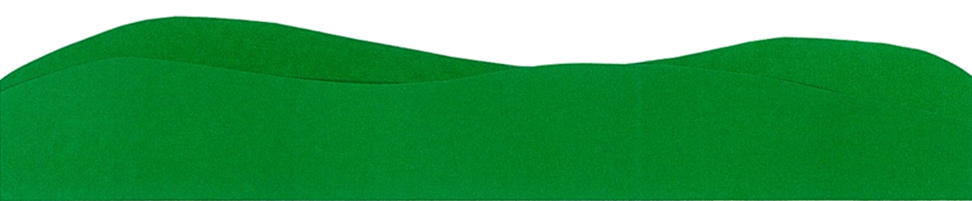 I can run.
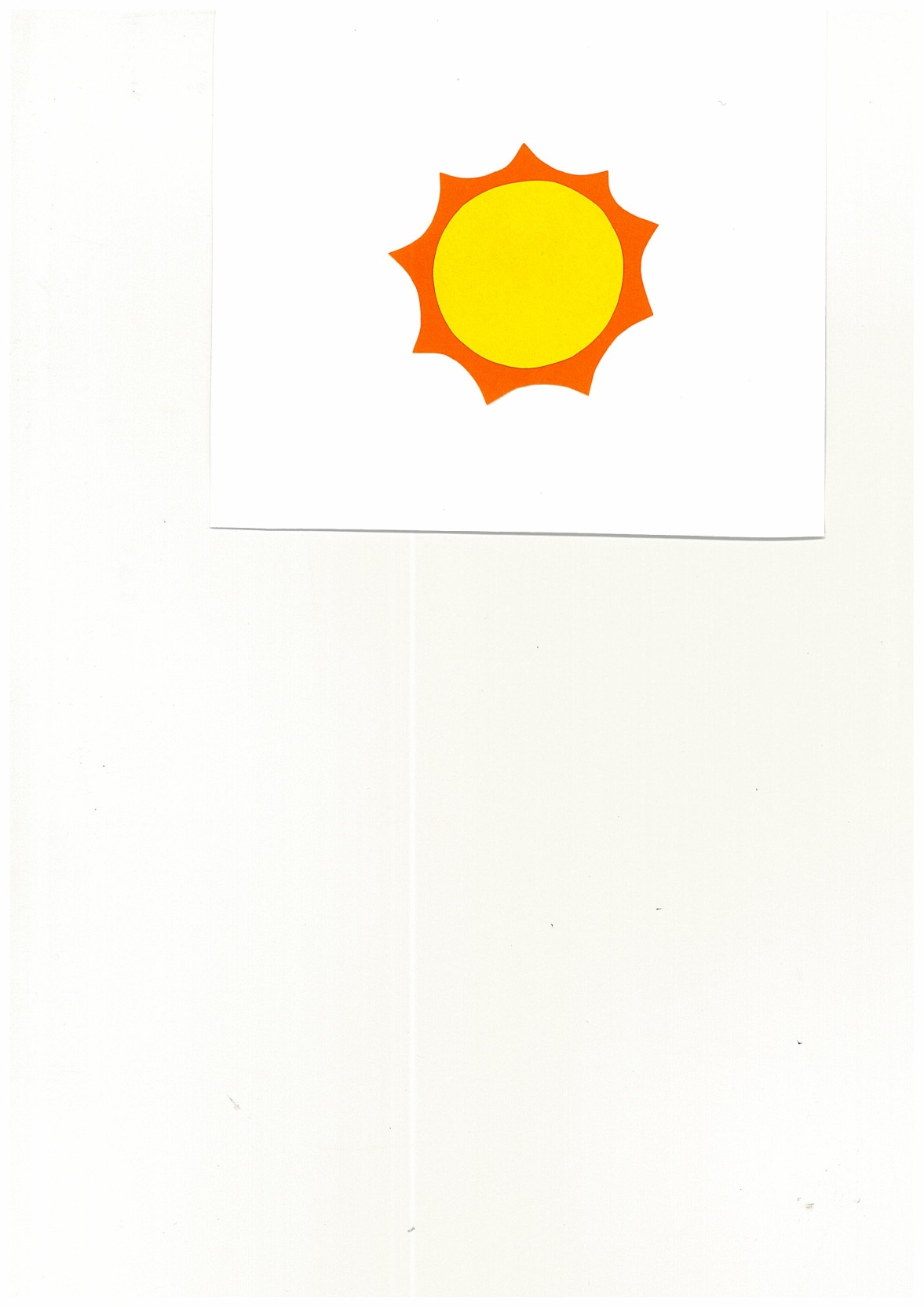 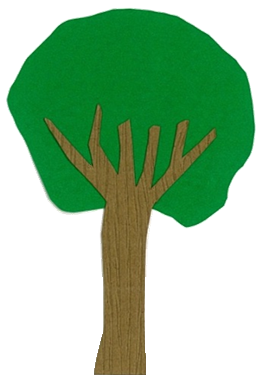 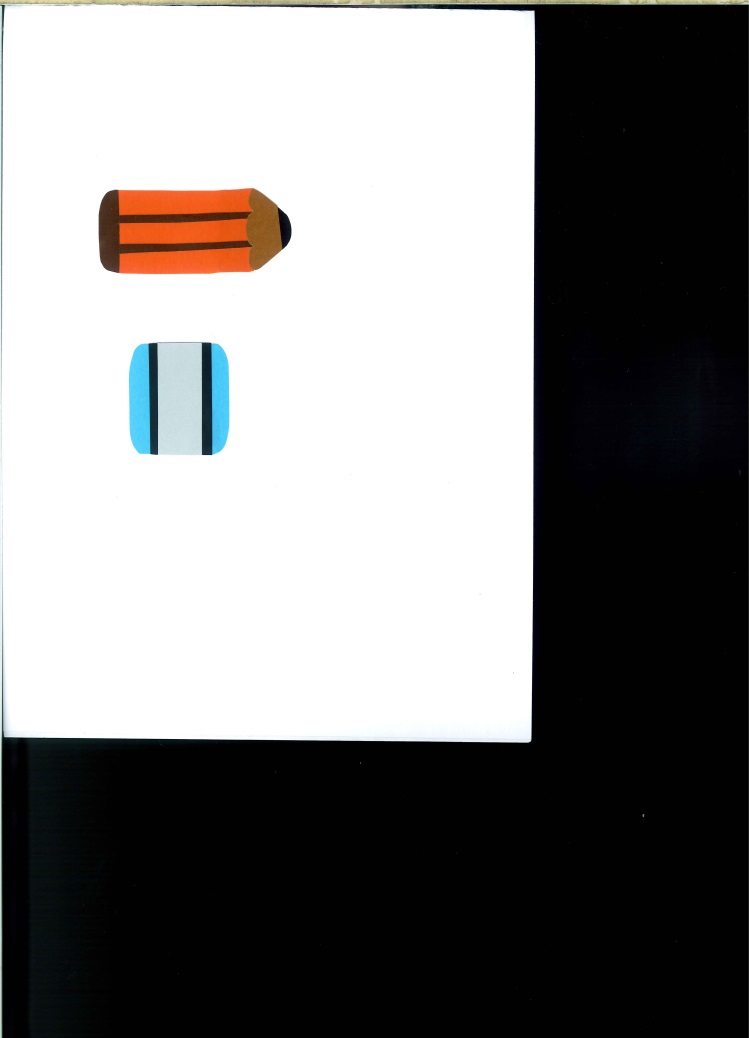 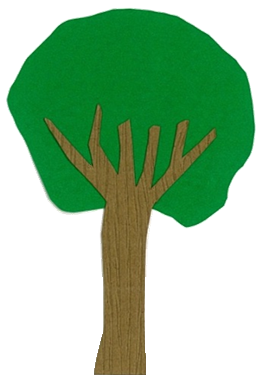 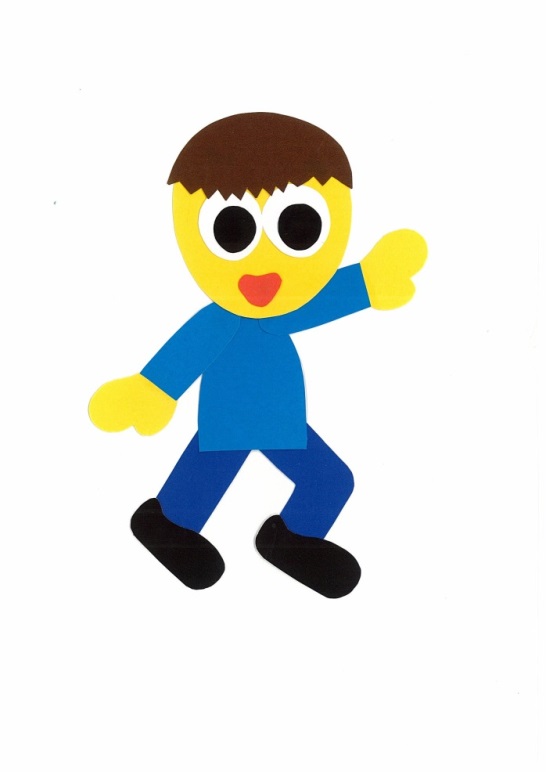 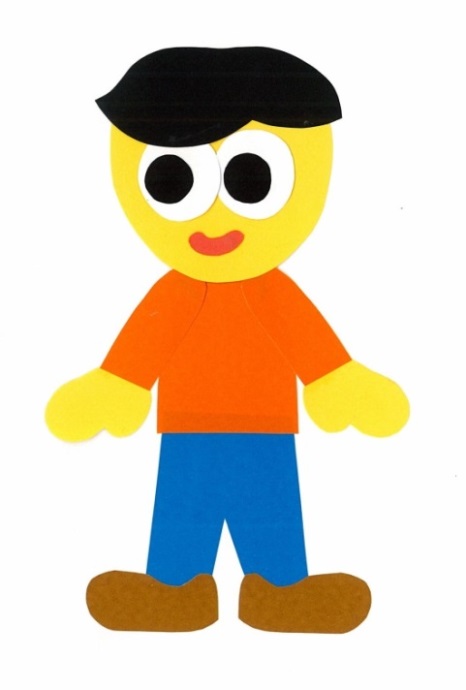 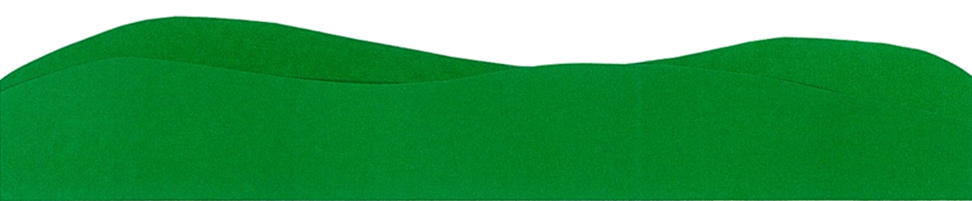 I can run, too!
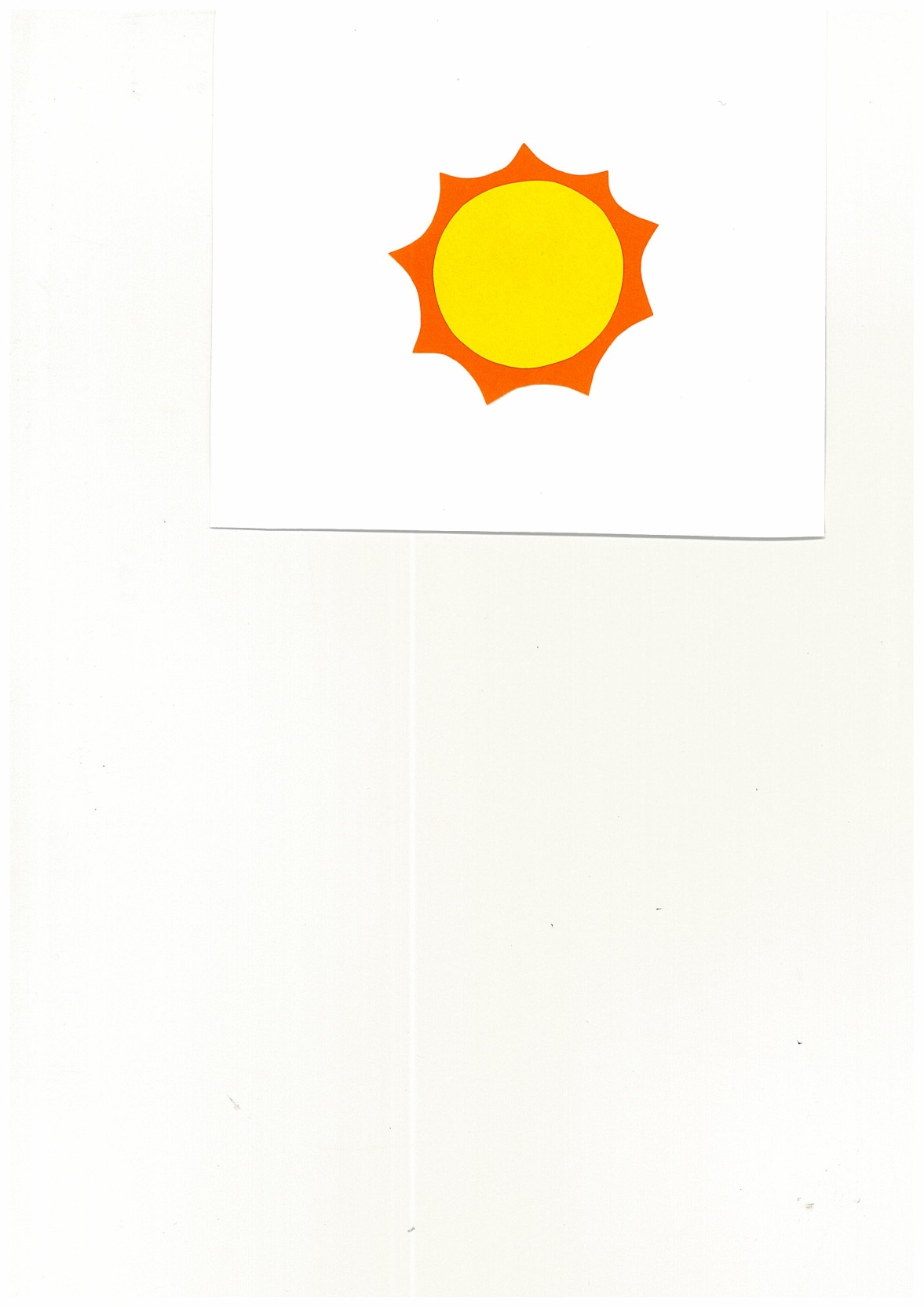 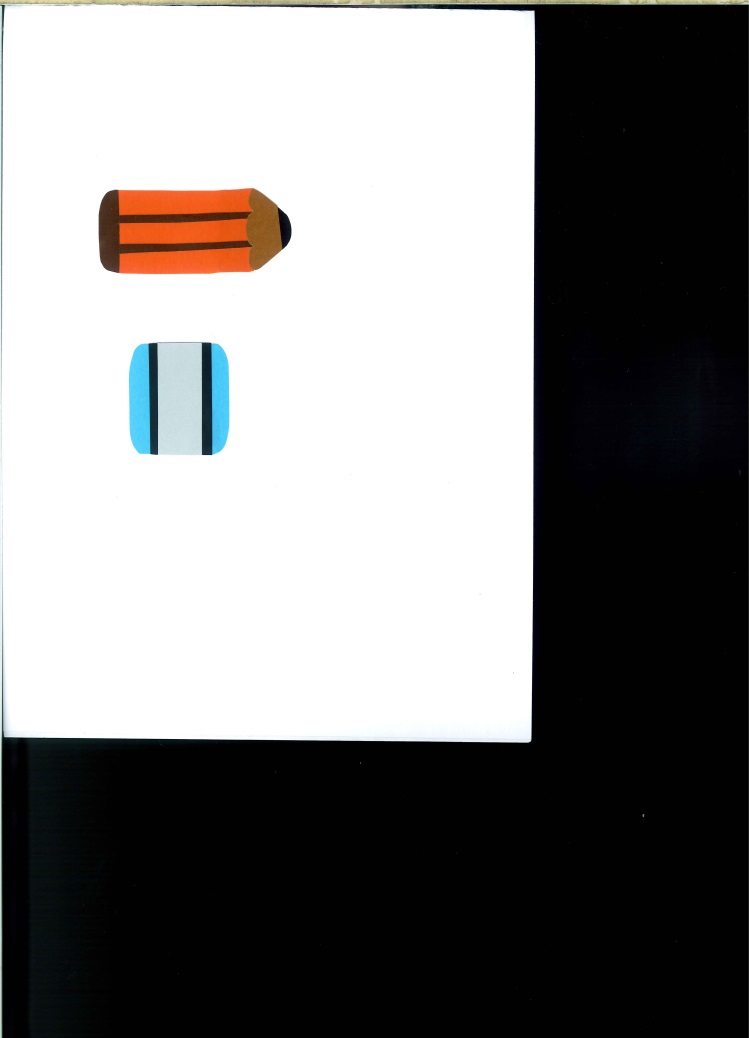 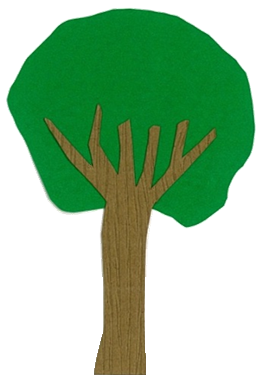 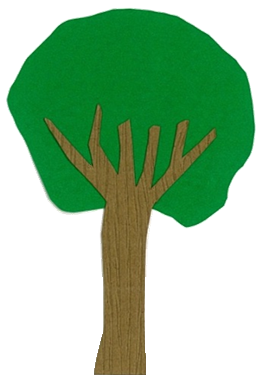 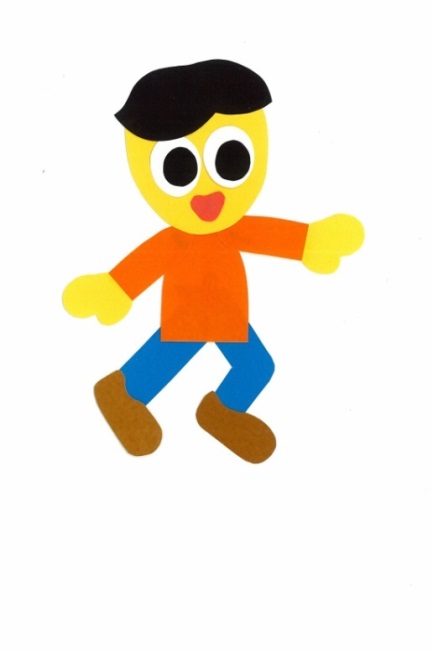 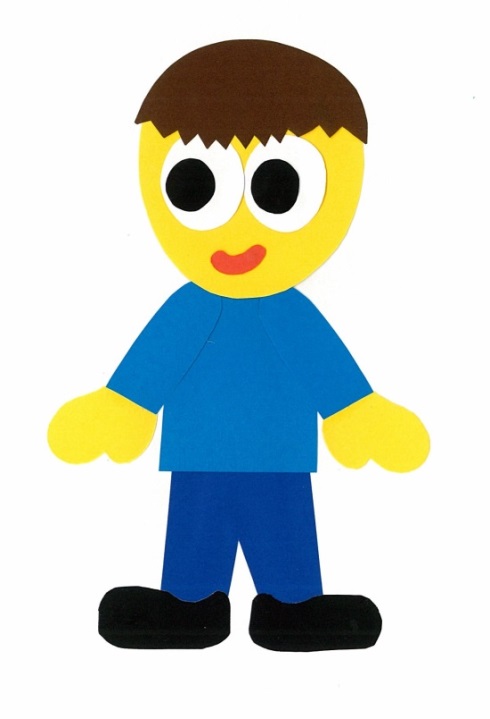 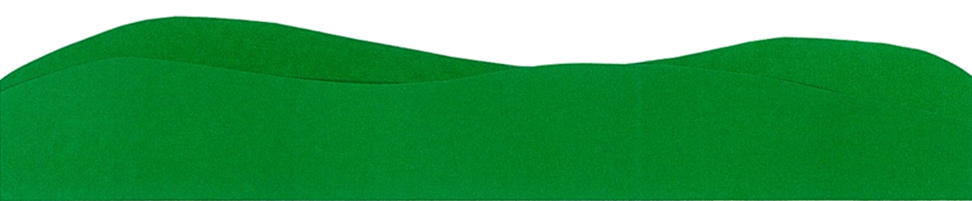 What can you do?
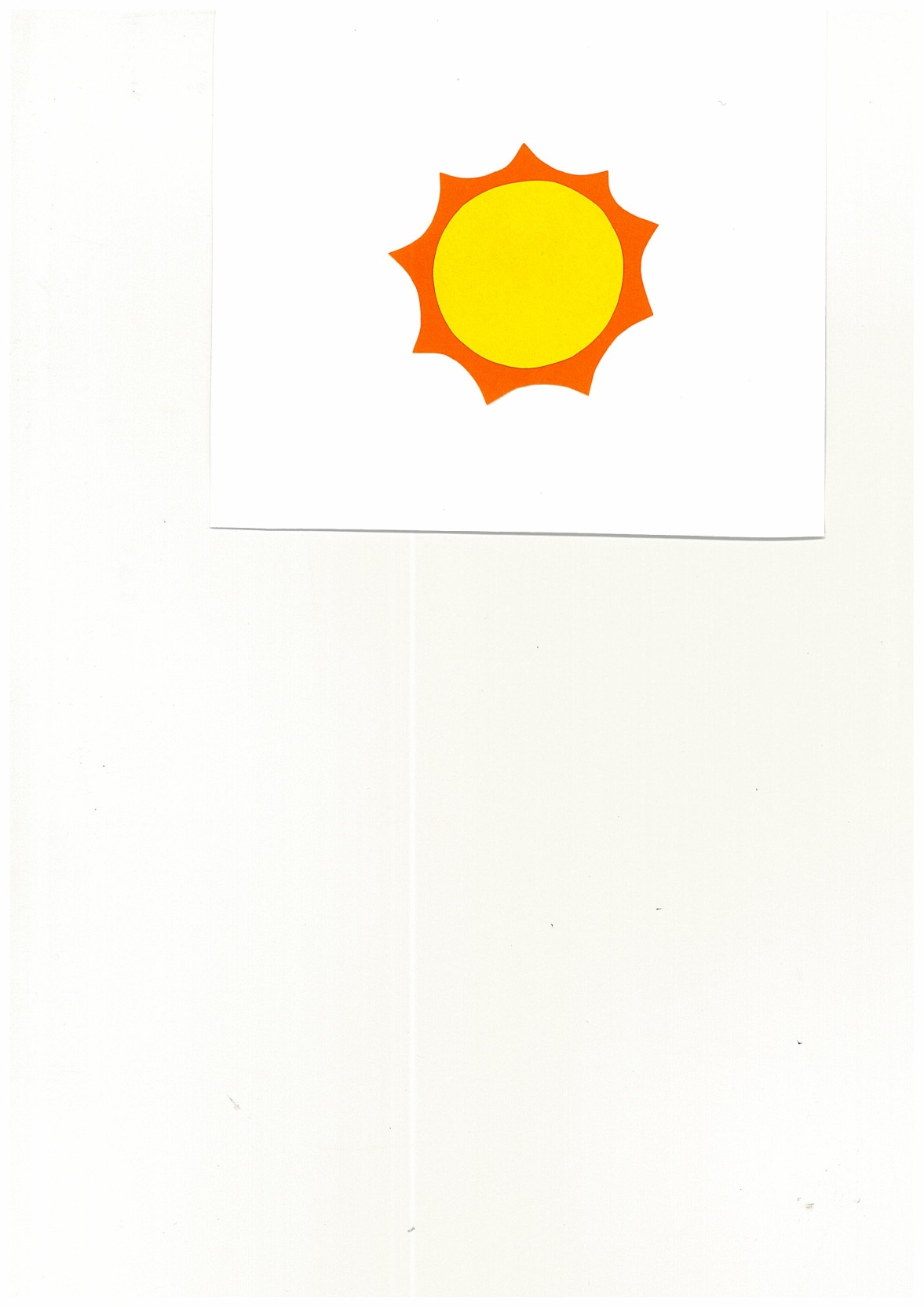 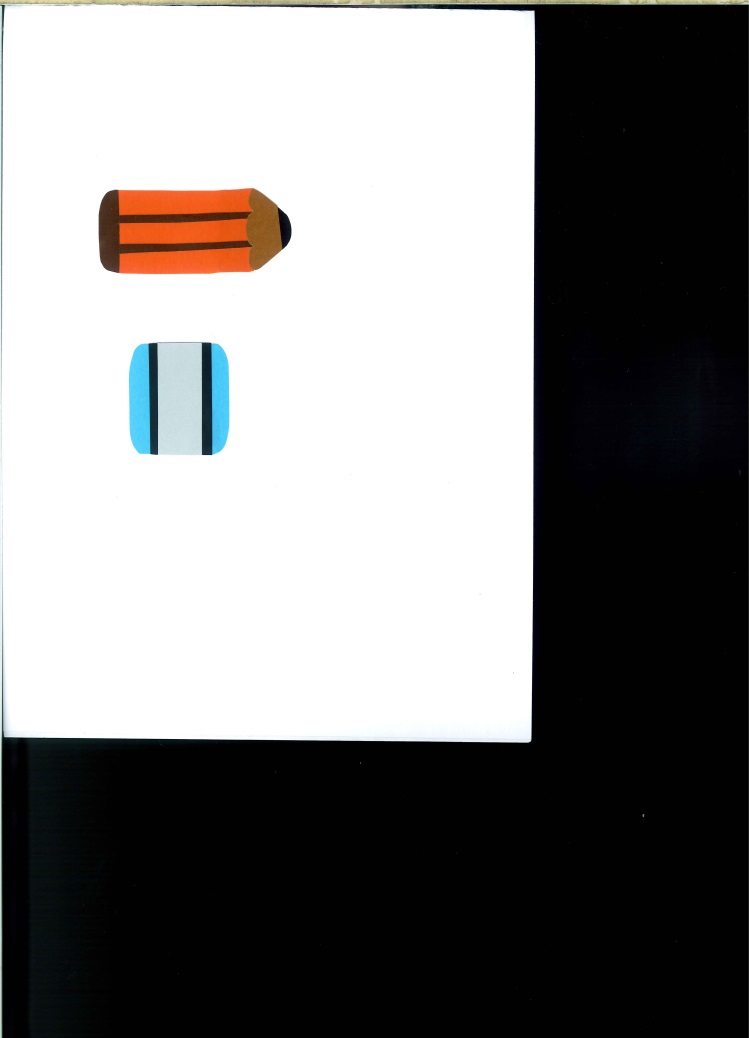 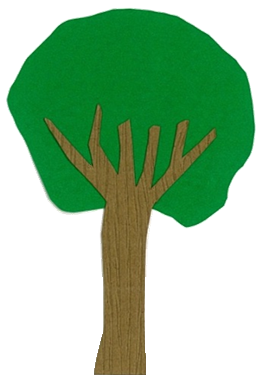 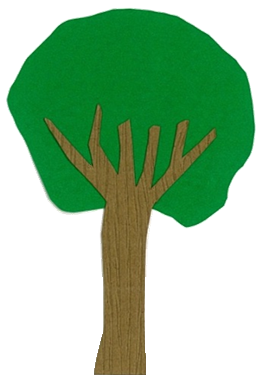 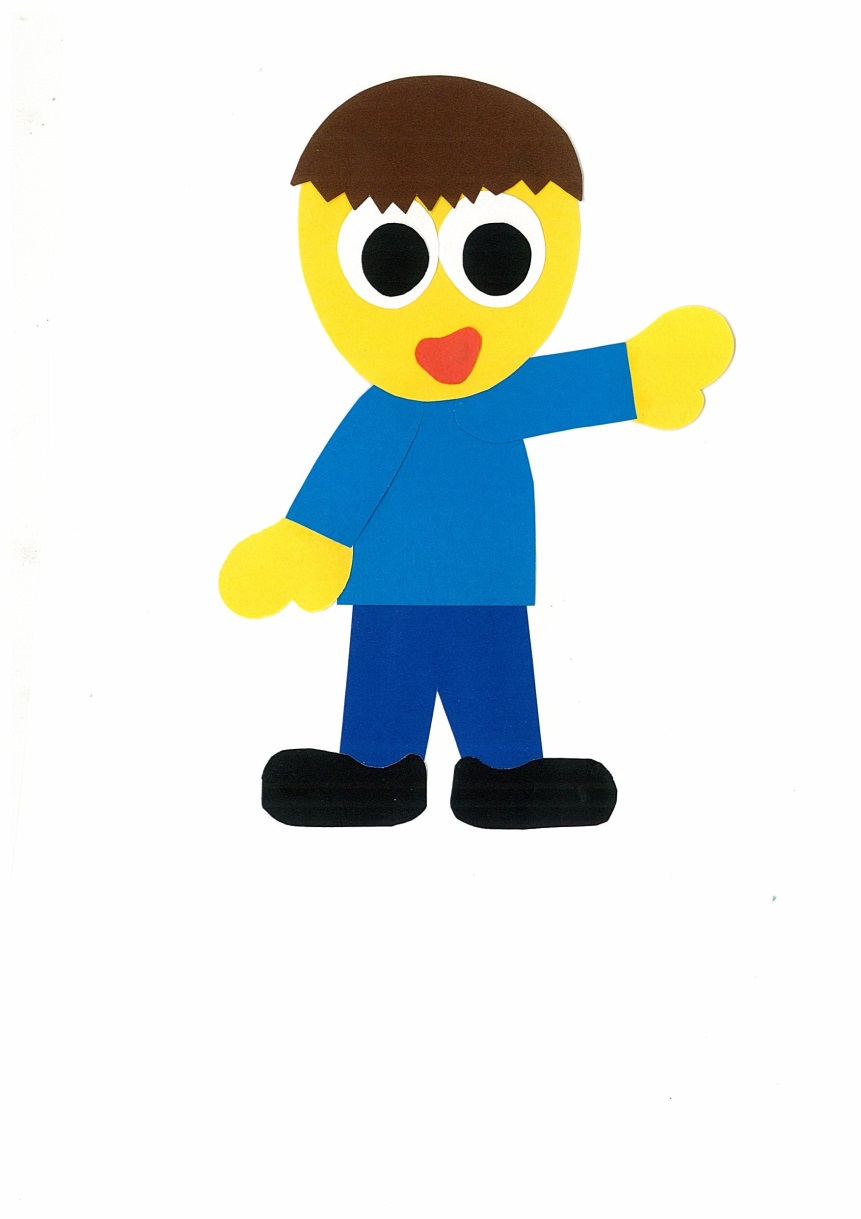 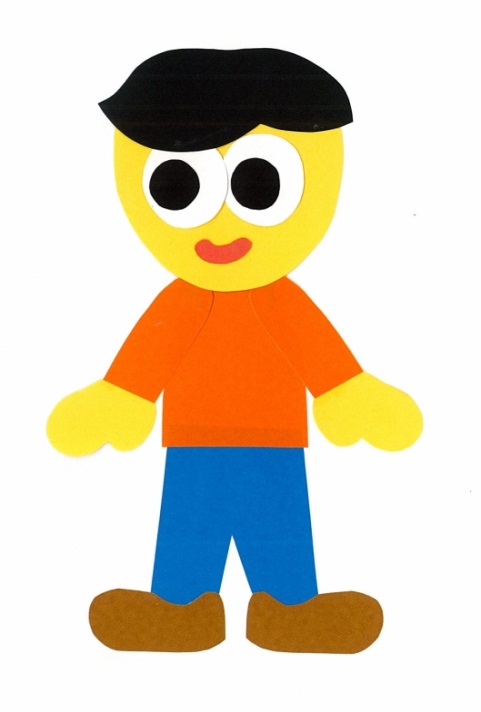 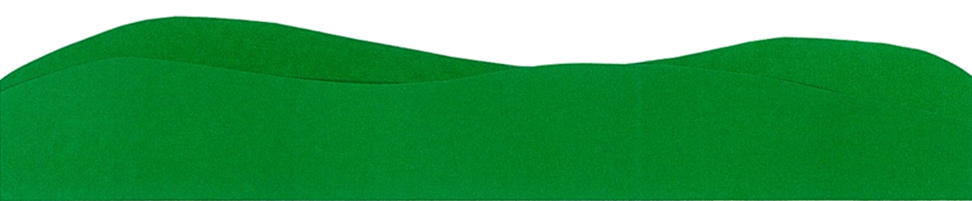 I can jump.
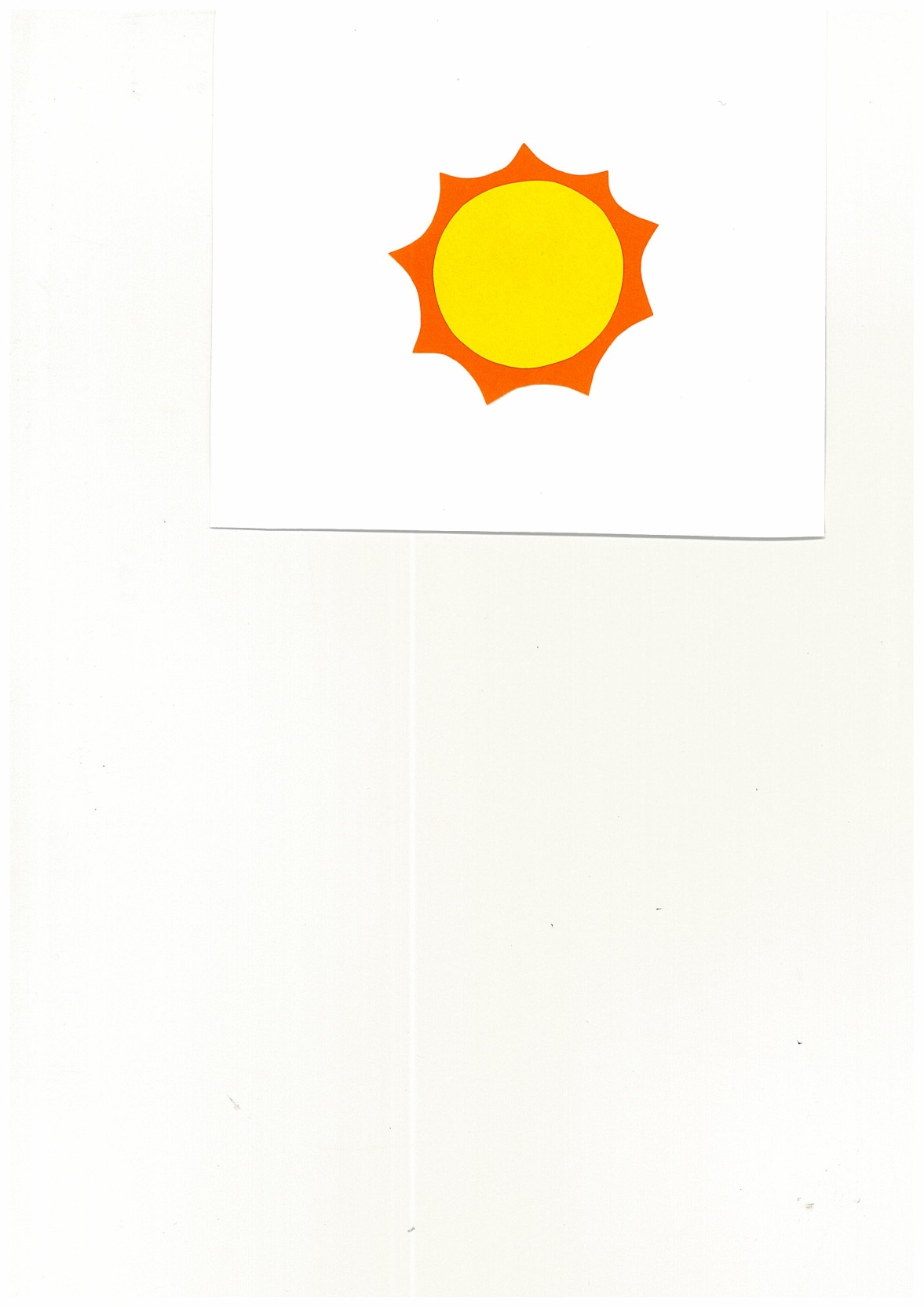 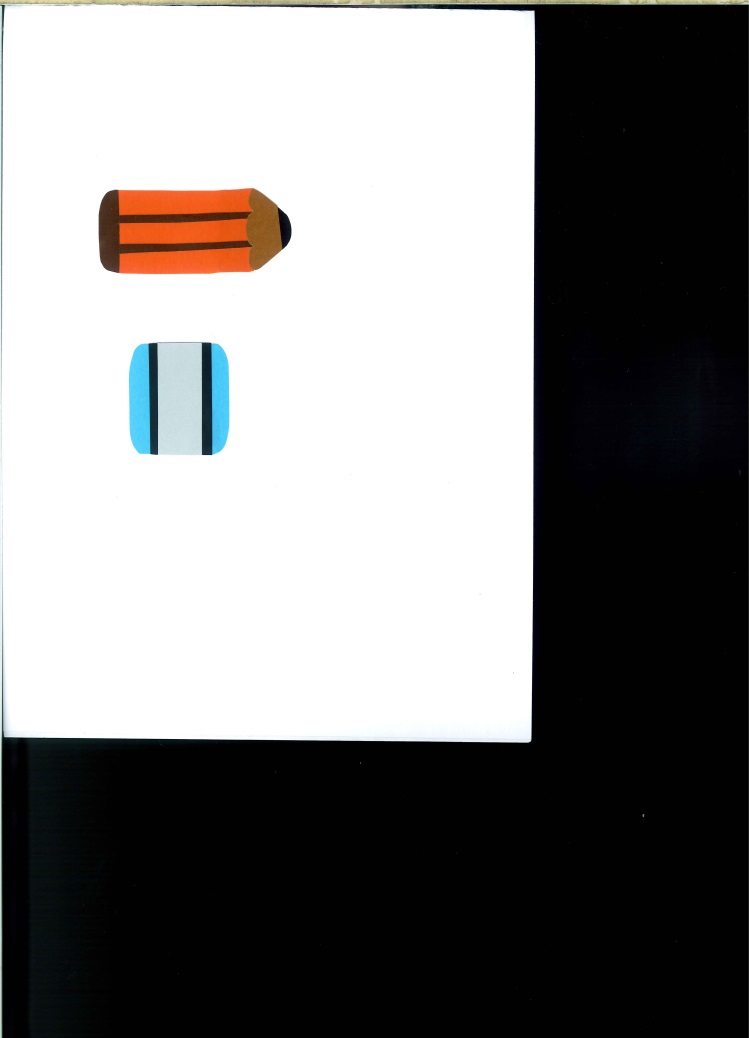 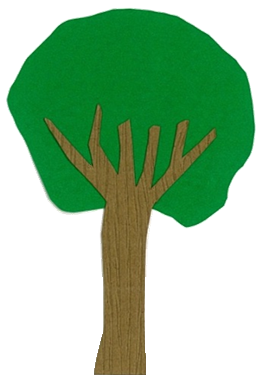 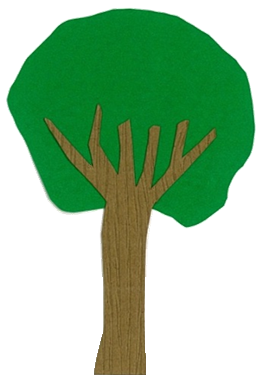 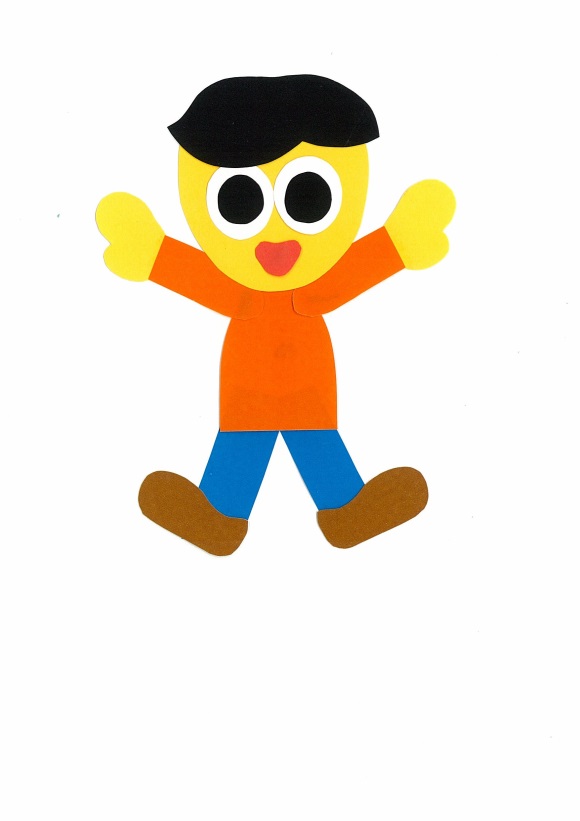 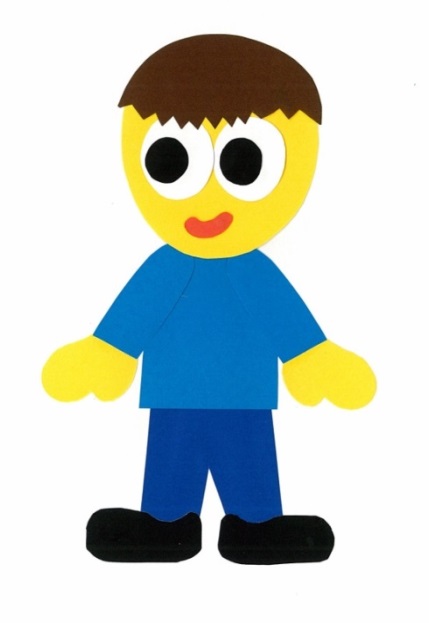 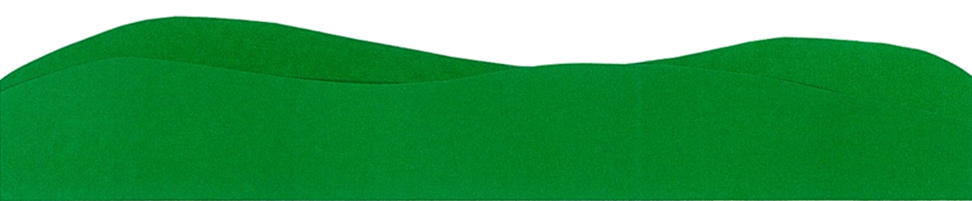 I can jump, too!
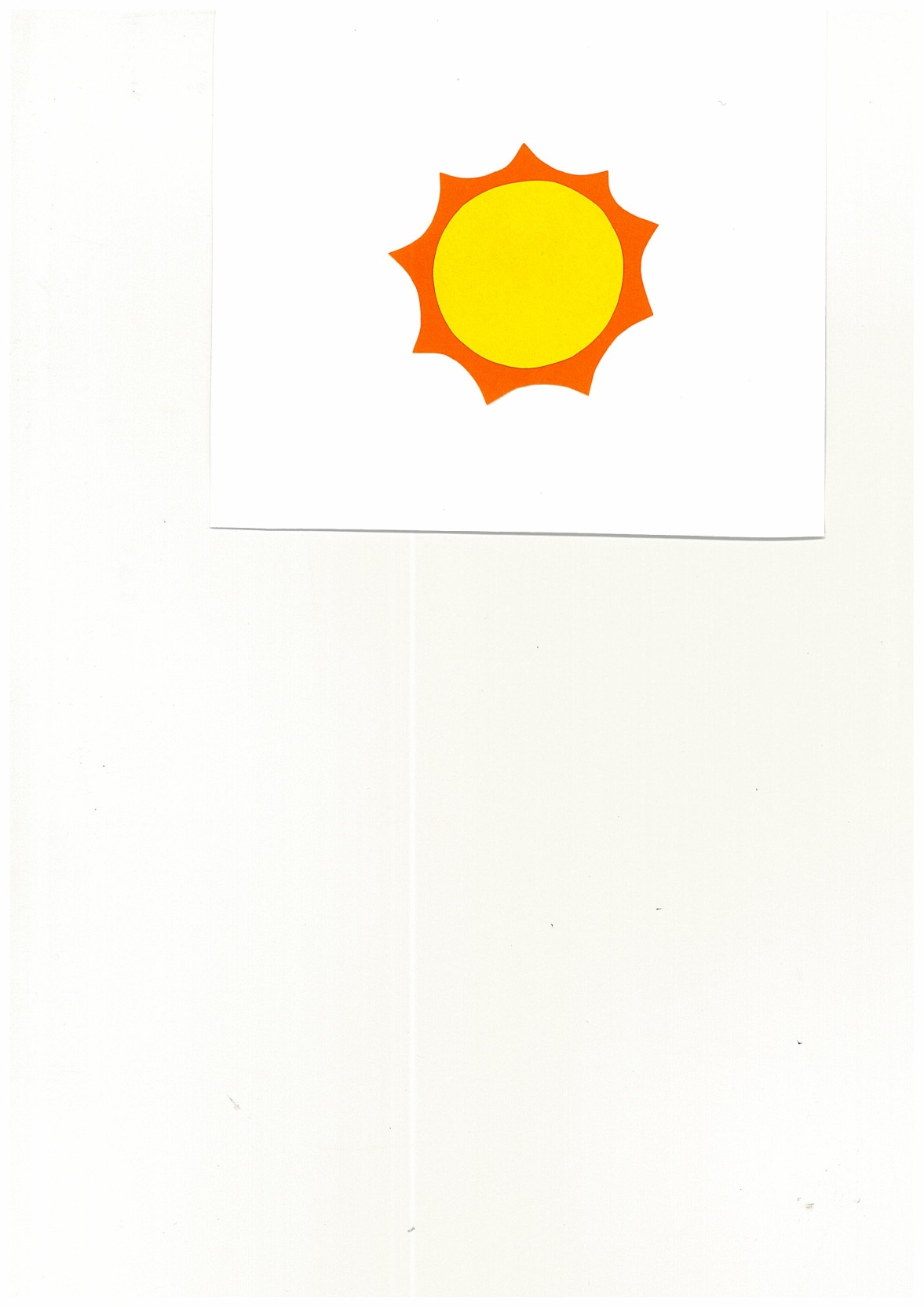 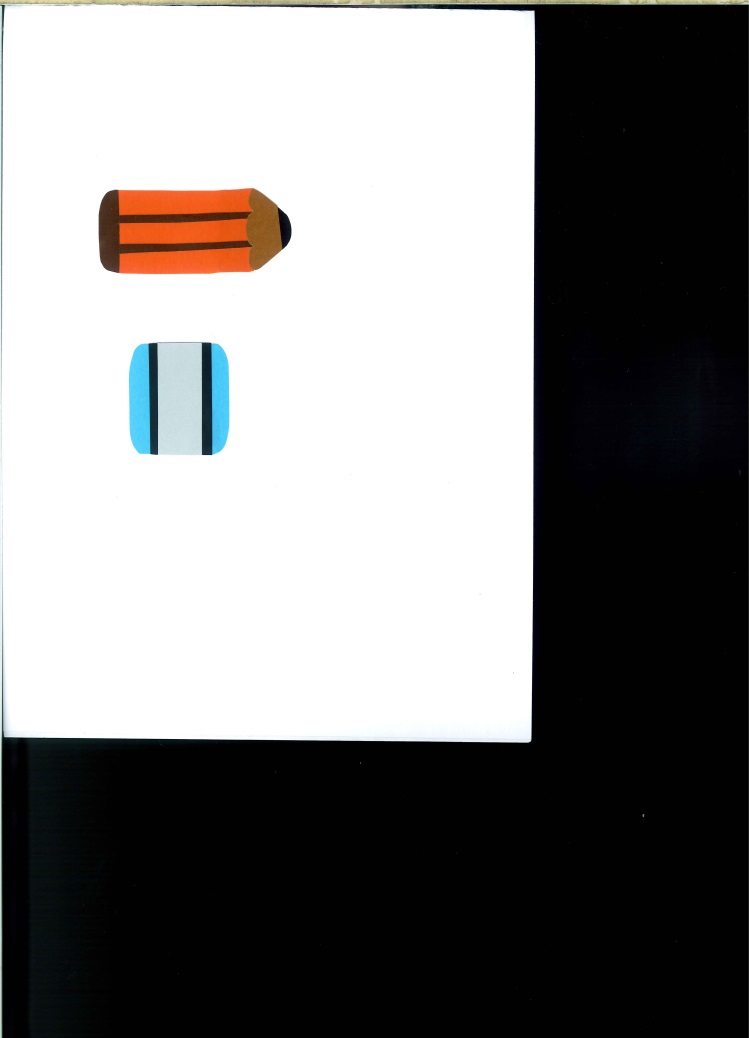 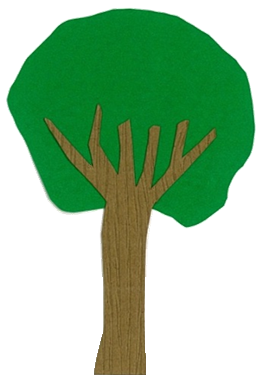 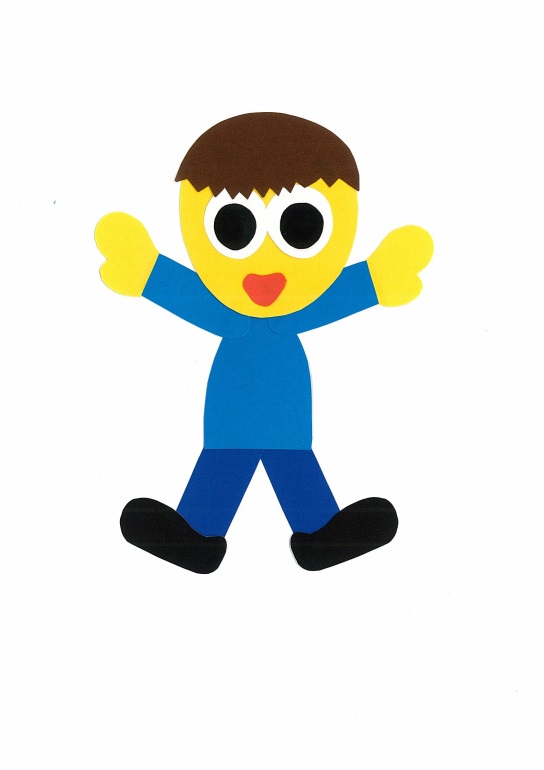 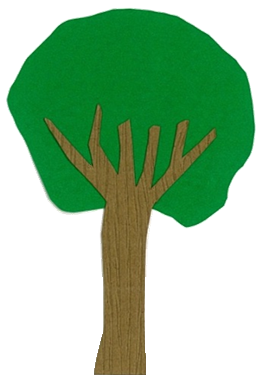 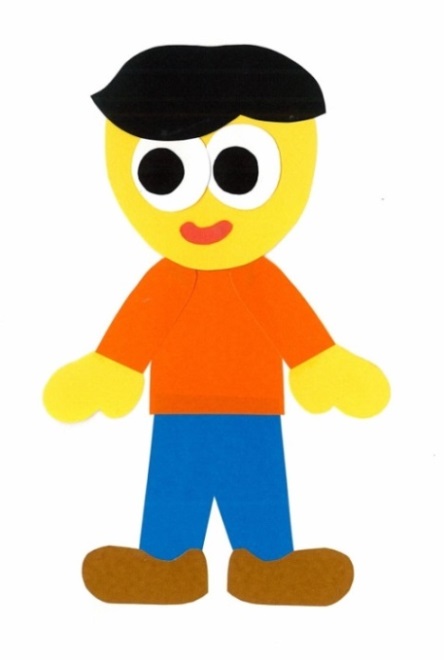 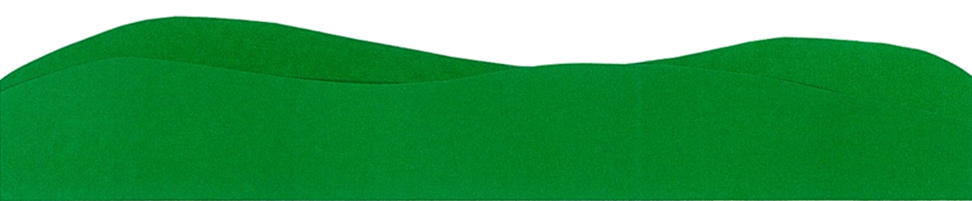 What can you do?
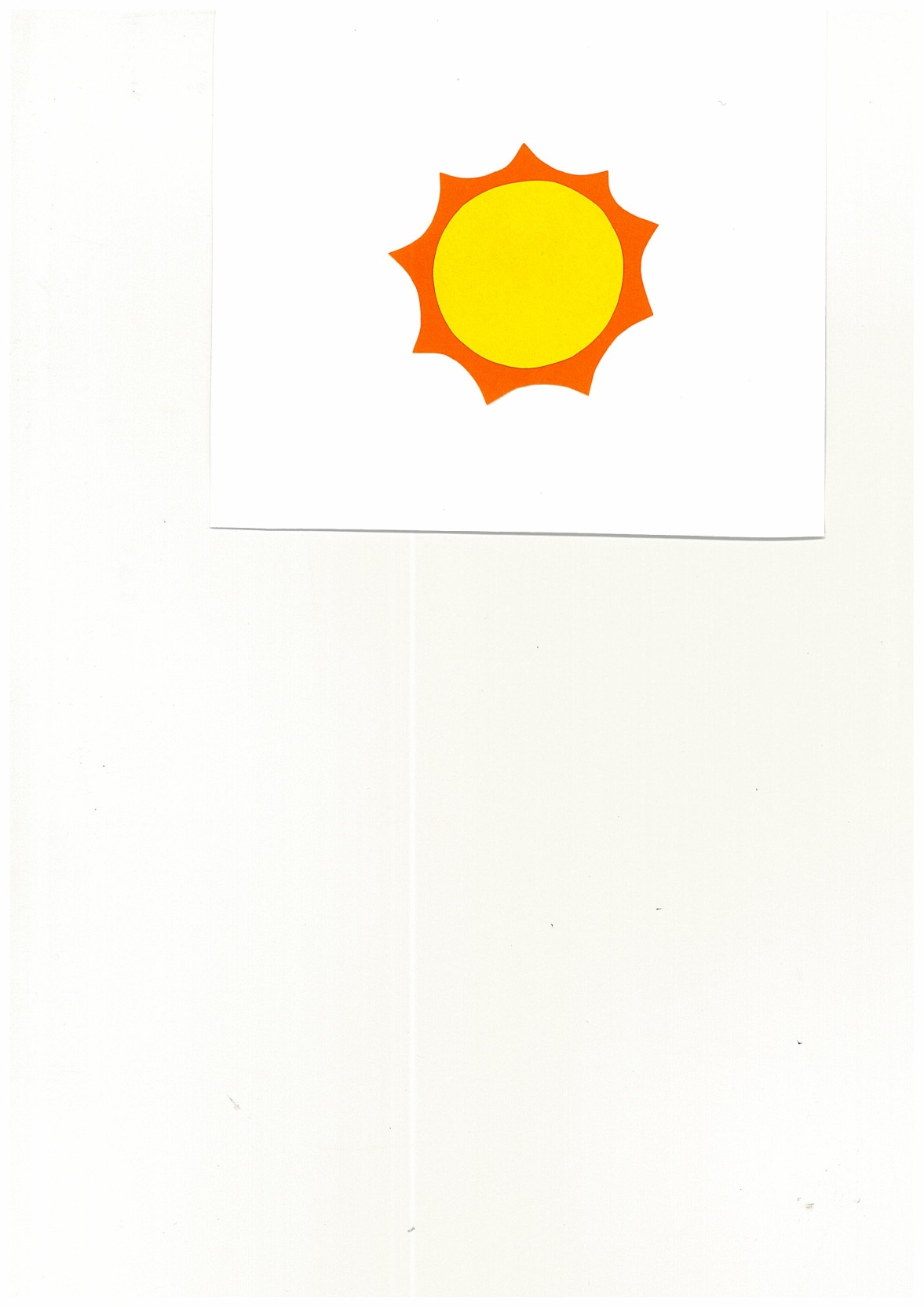 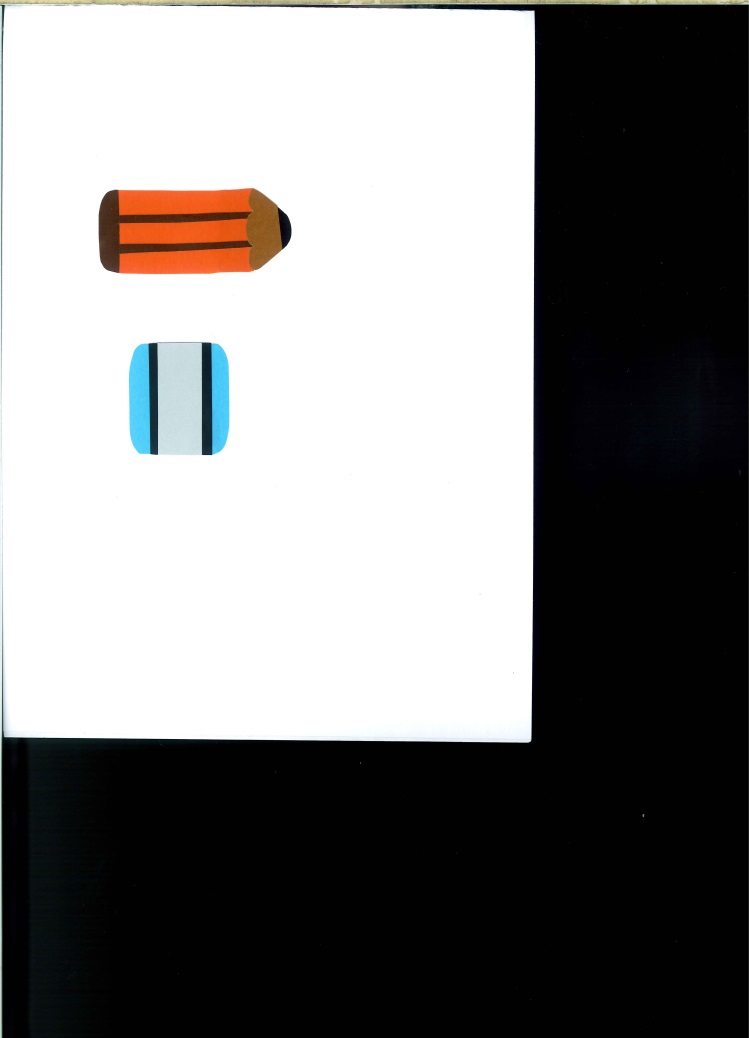 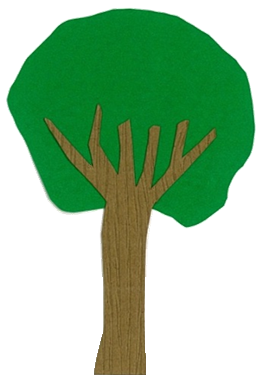 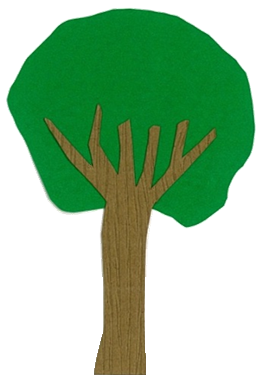 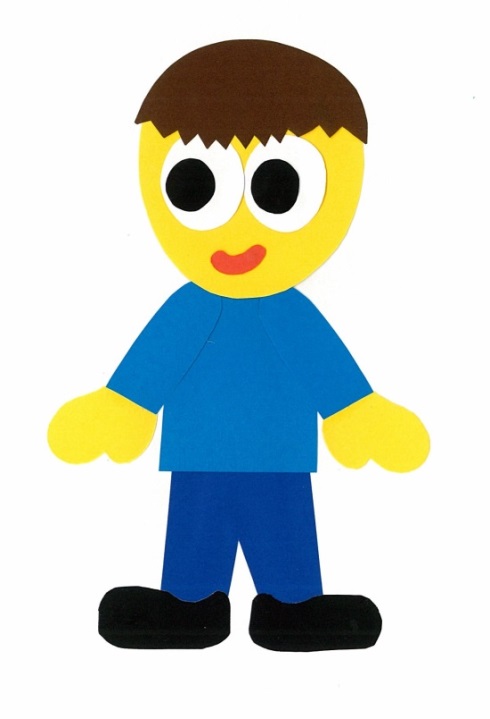 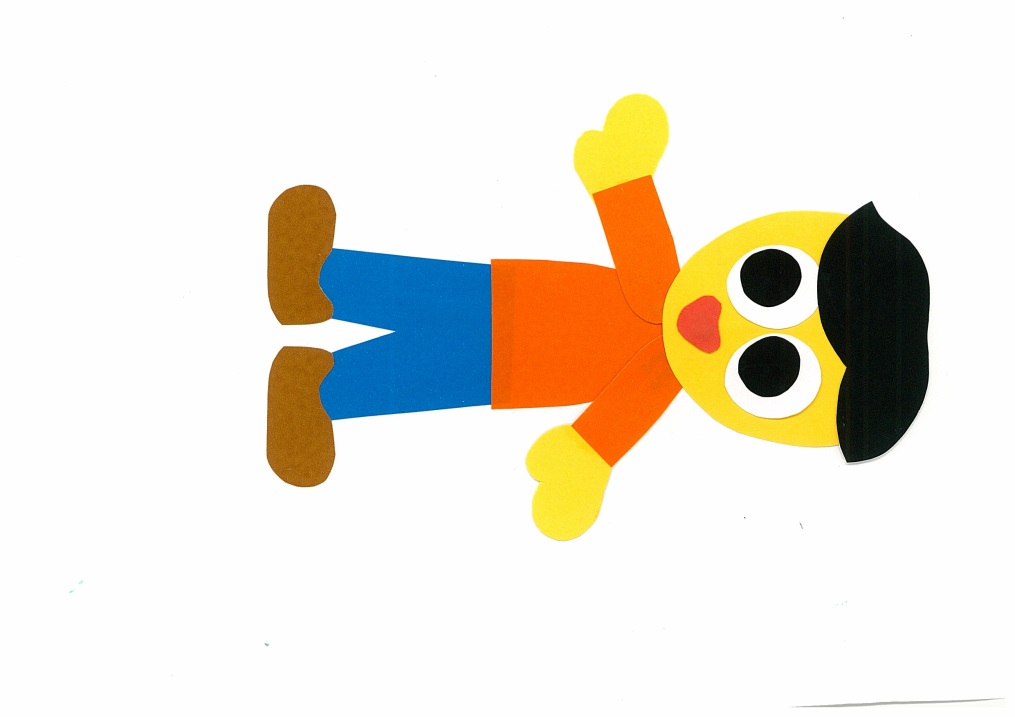 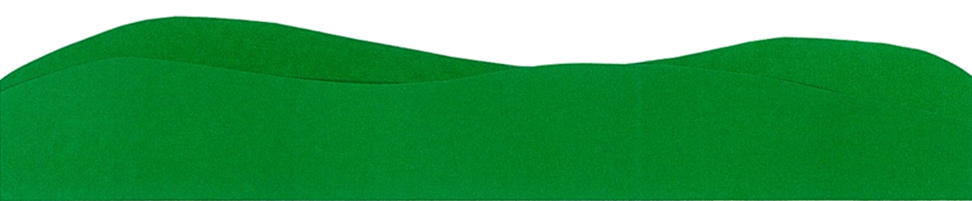 I can climb.
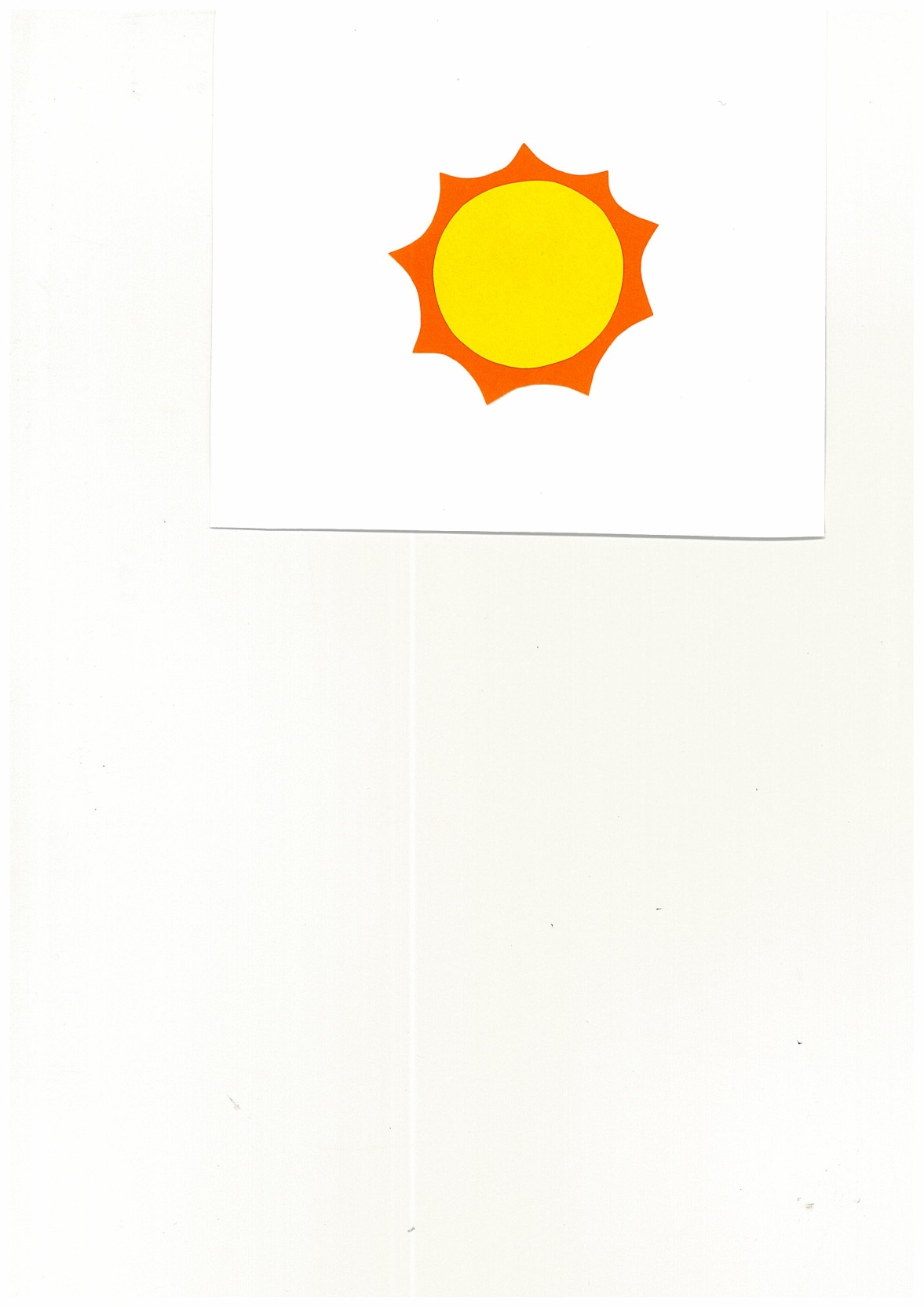 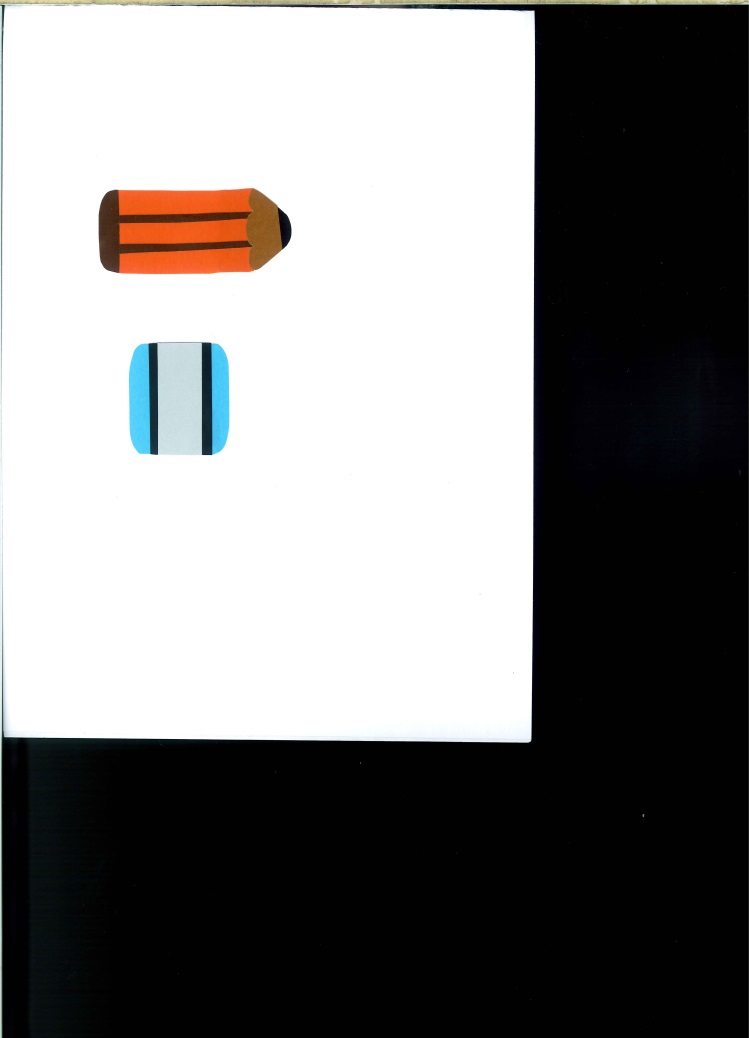 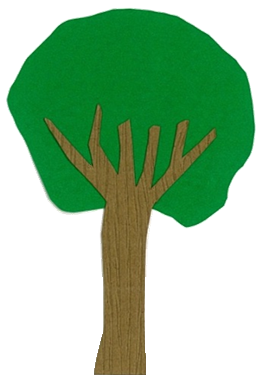 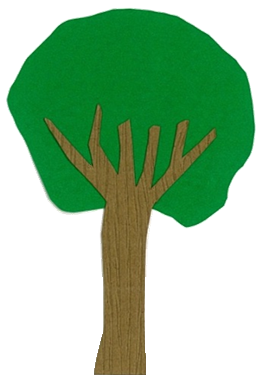 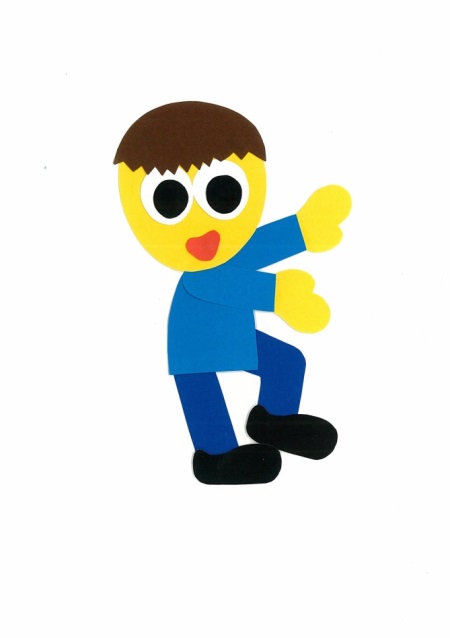 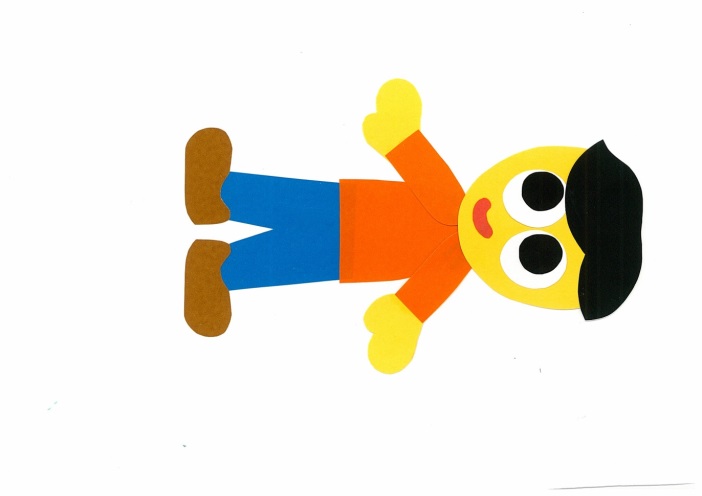 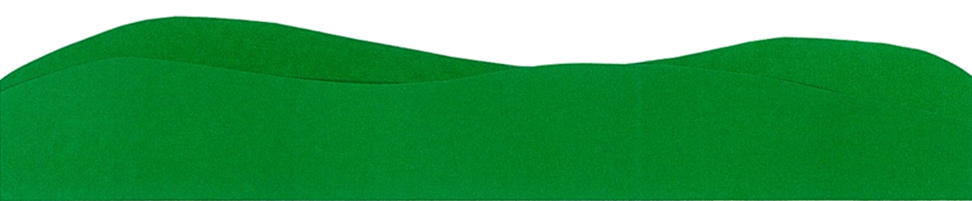 I can climb, too!
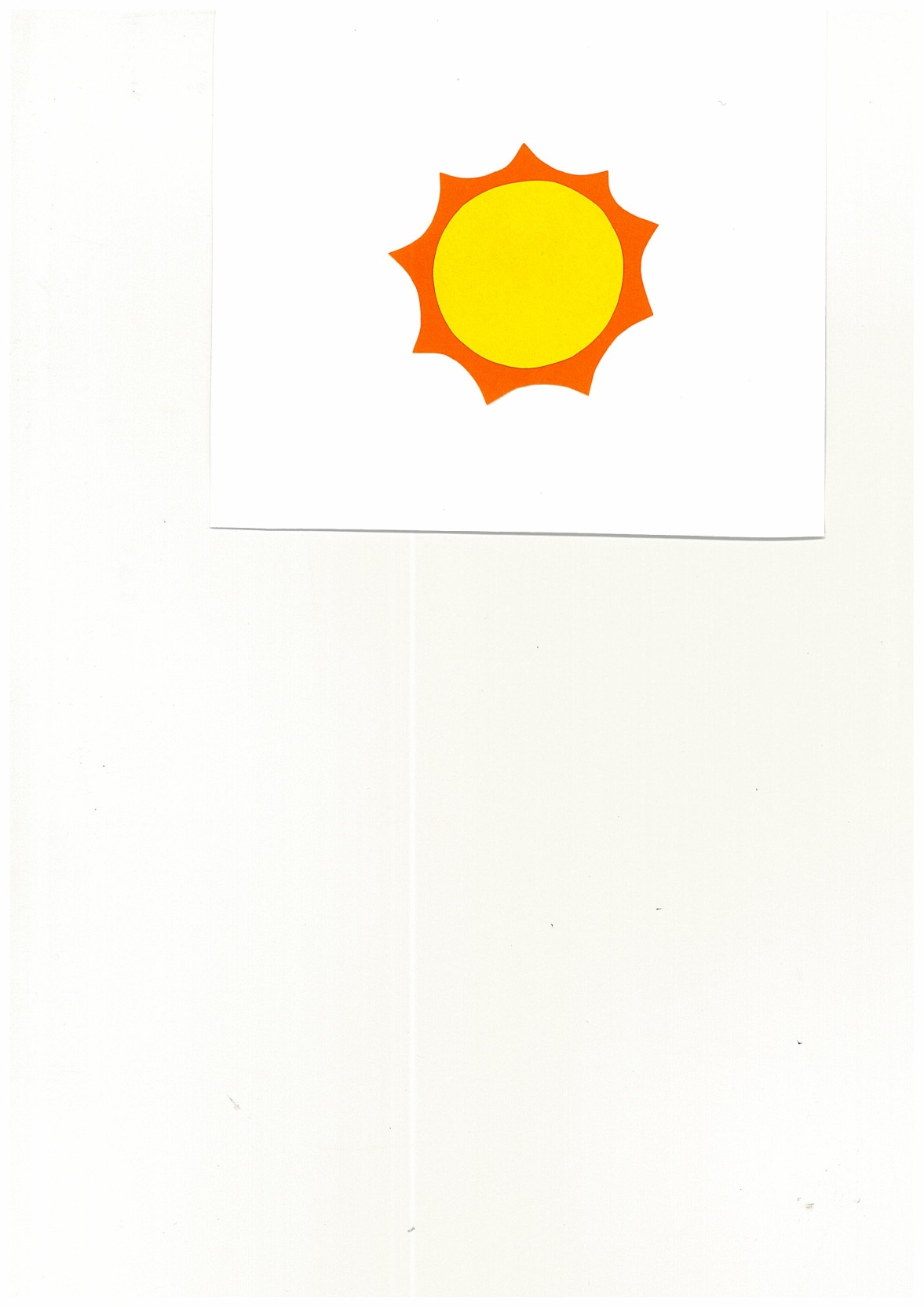 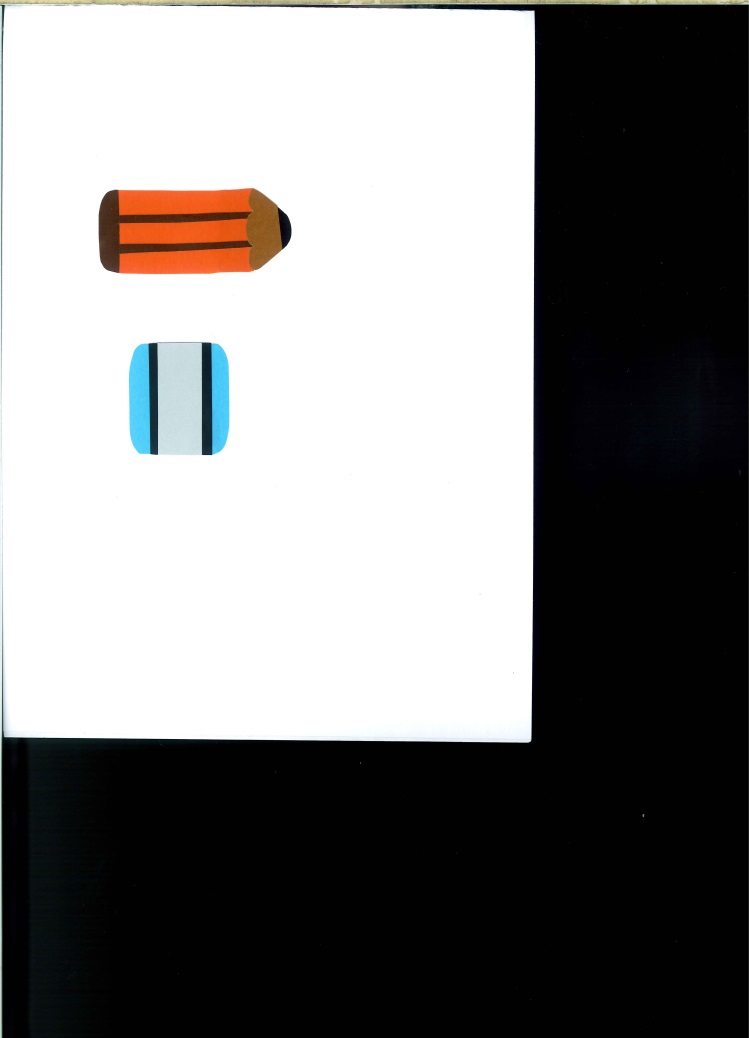 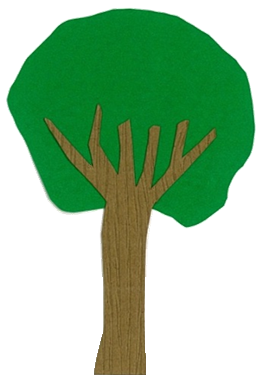 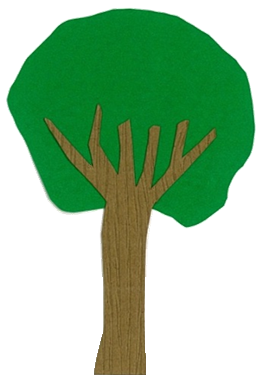 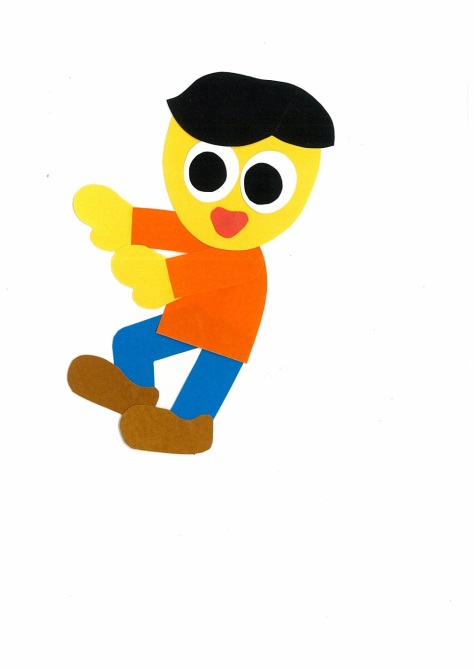 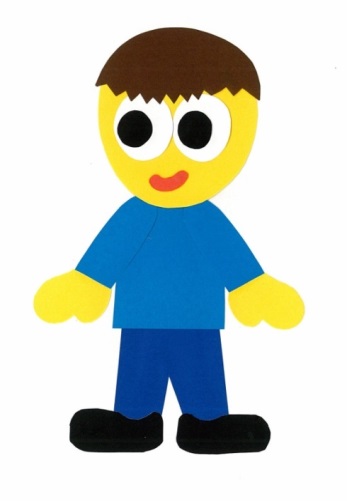 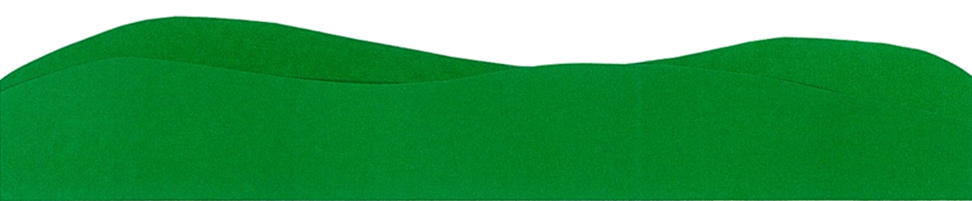 What can you do?
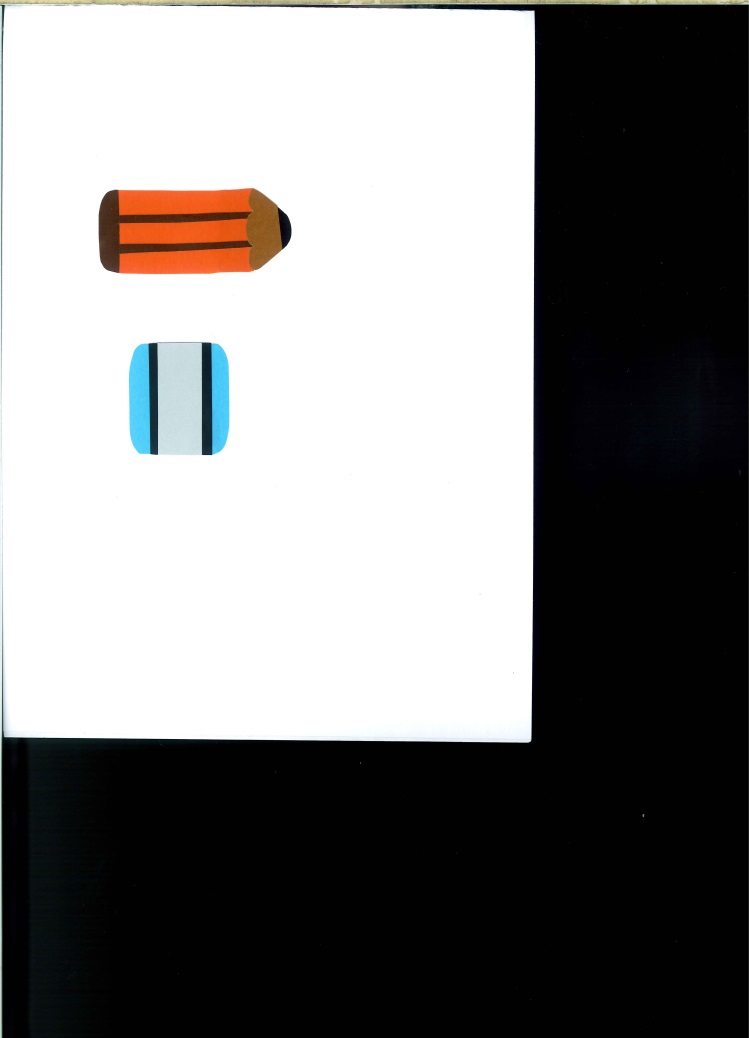 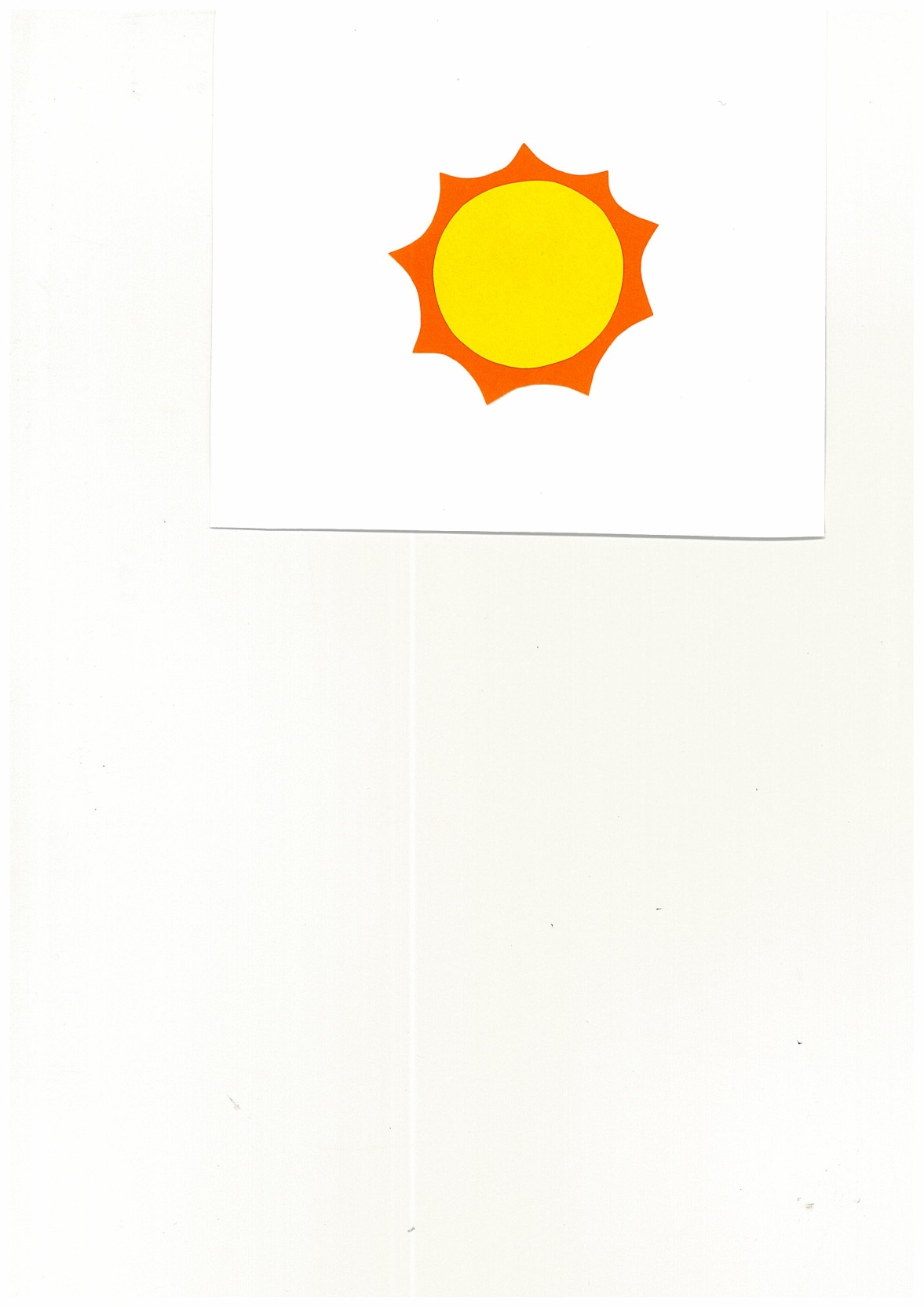 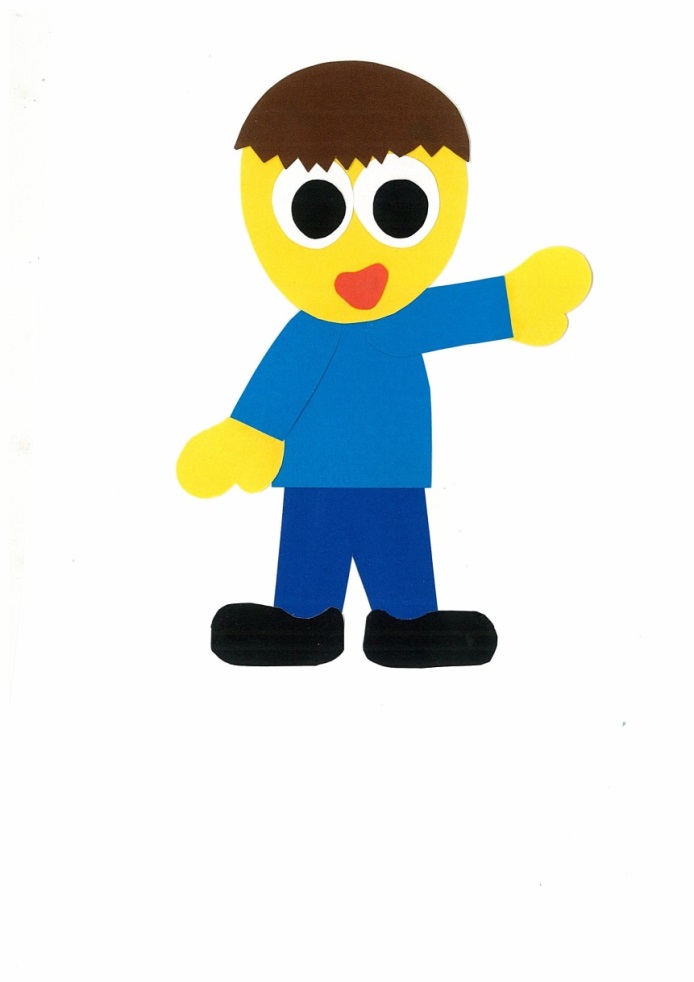 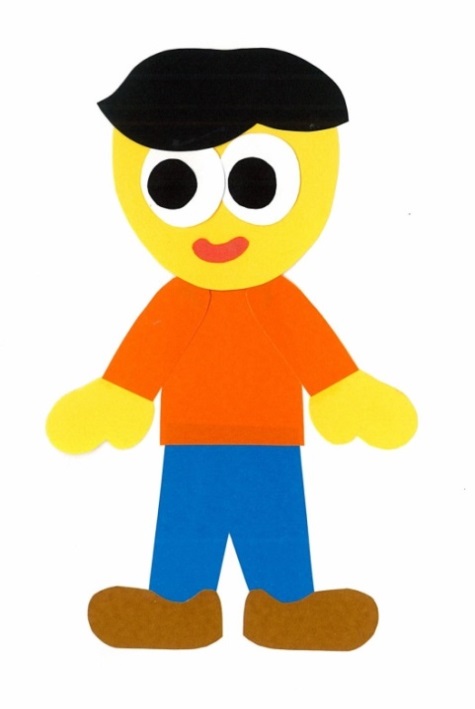 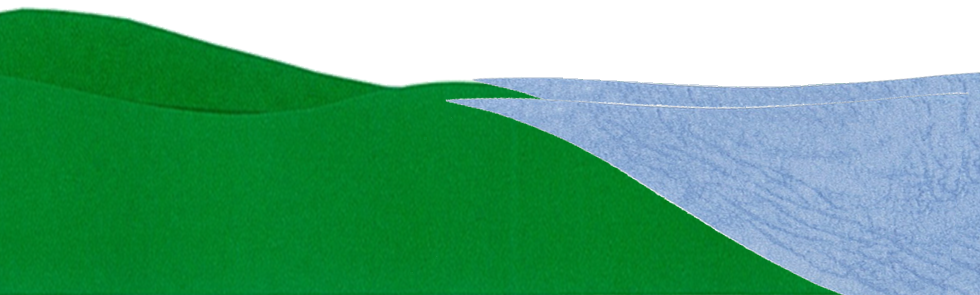 I can swim.
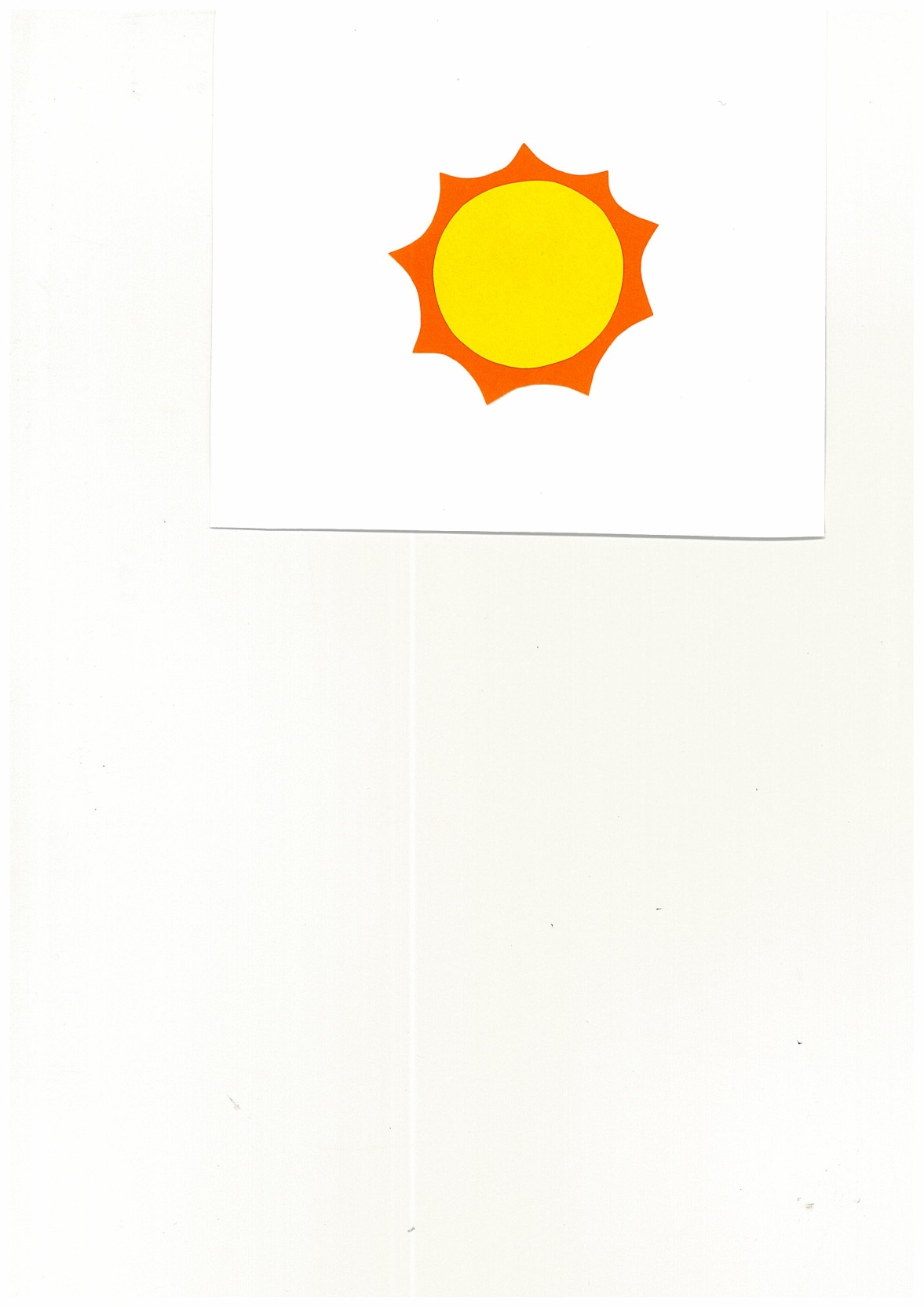 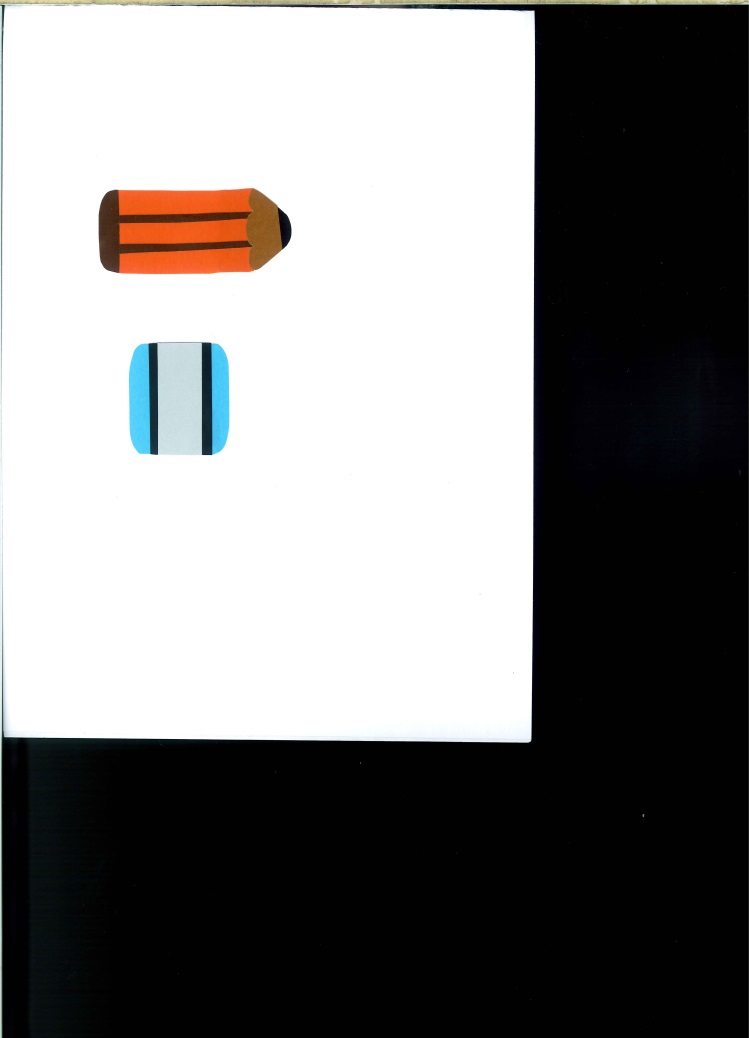 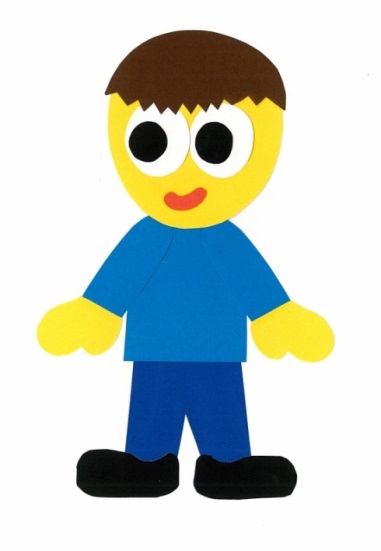 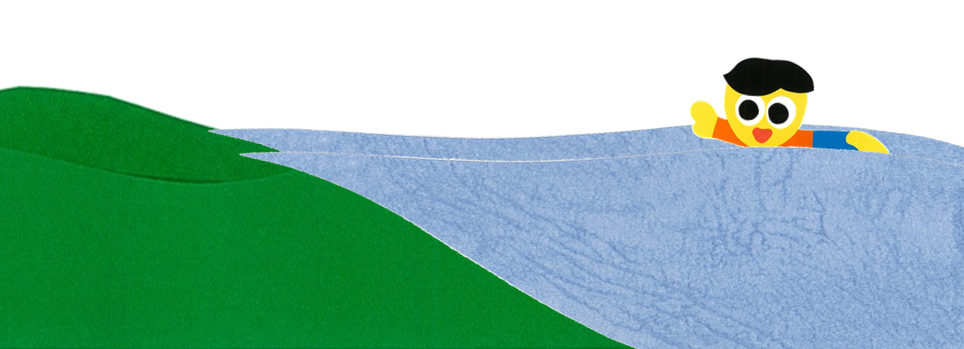 I can swim, too!
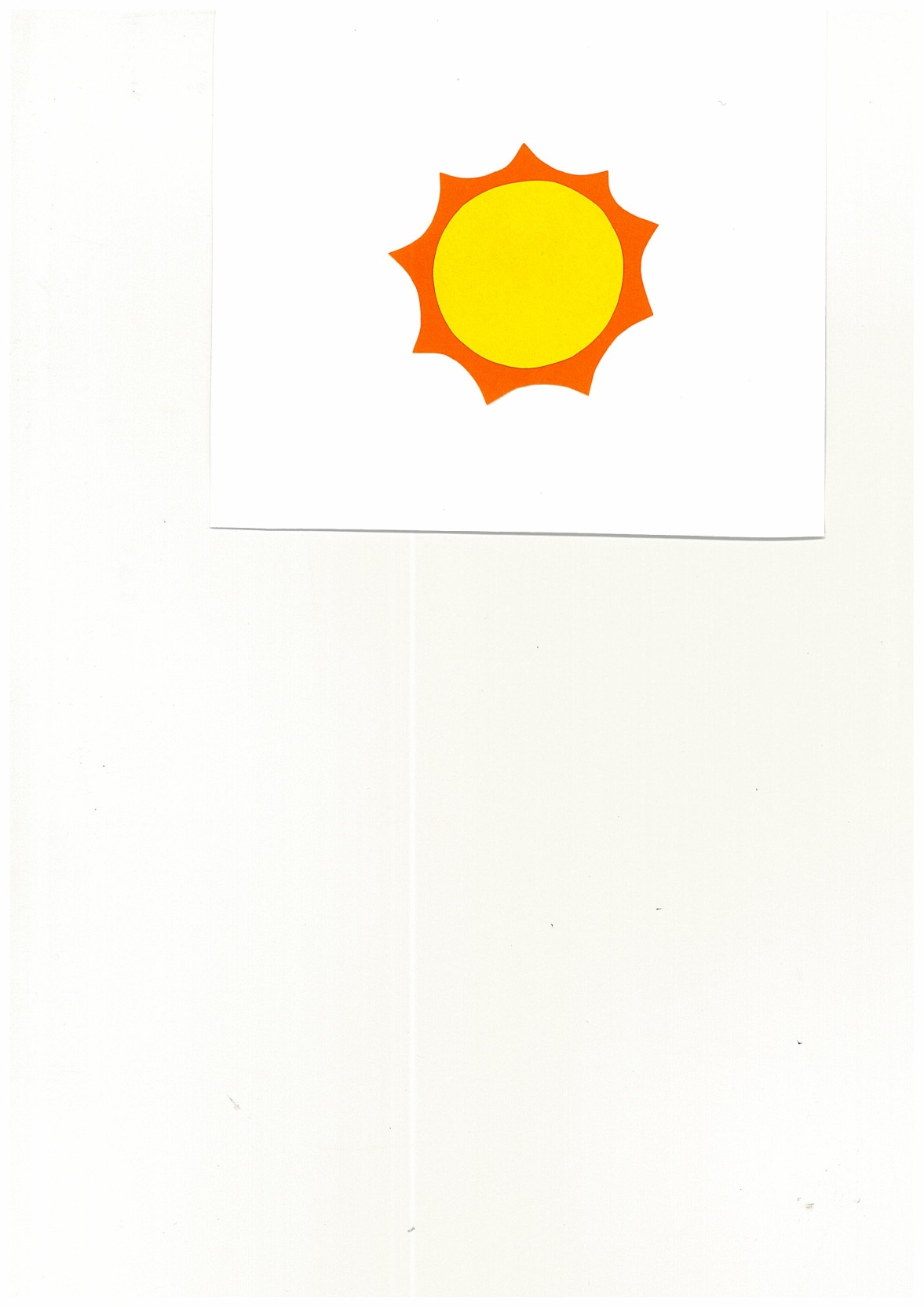 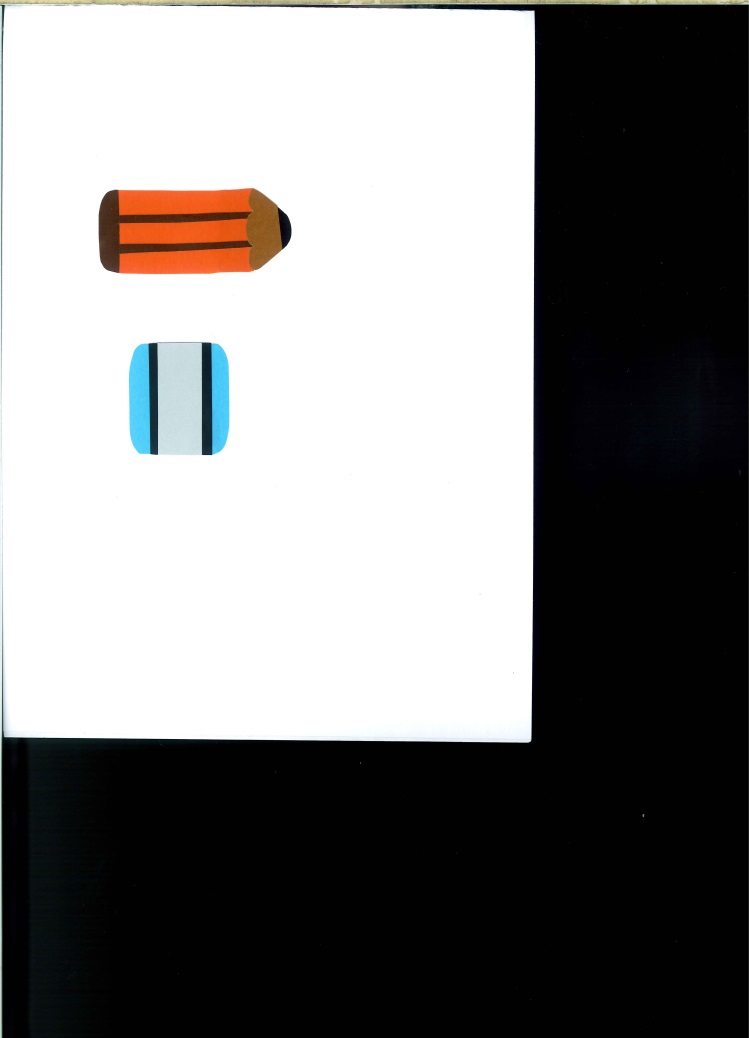 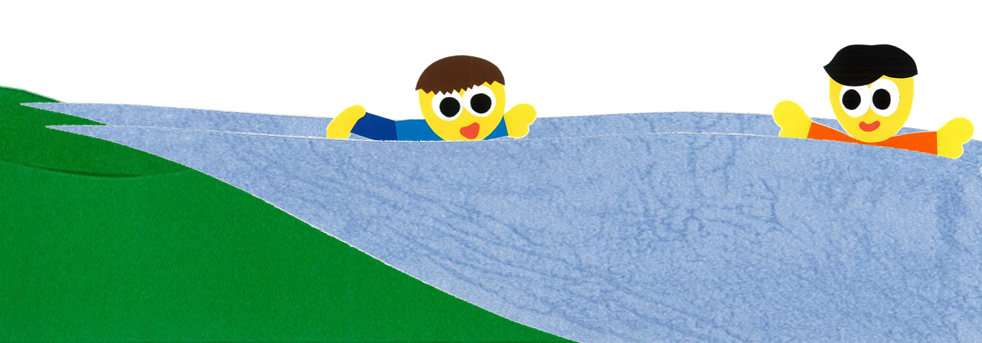 What can you do?
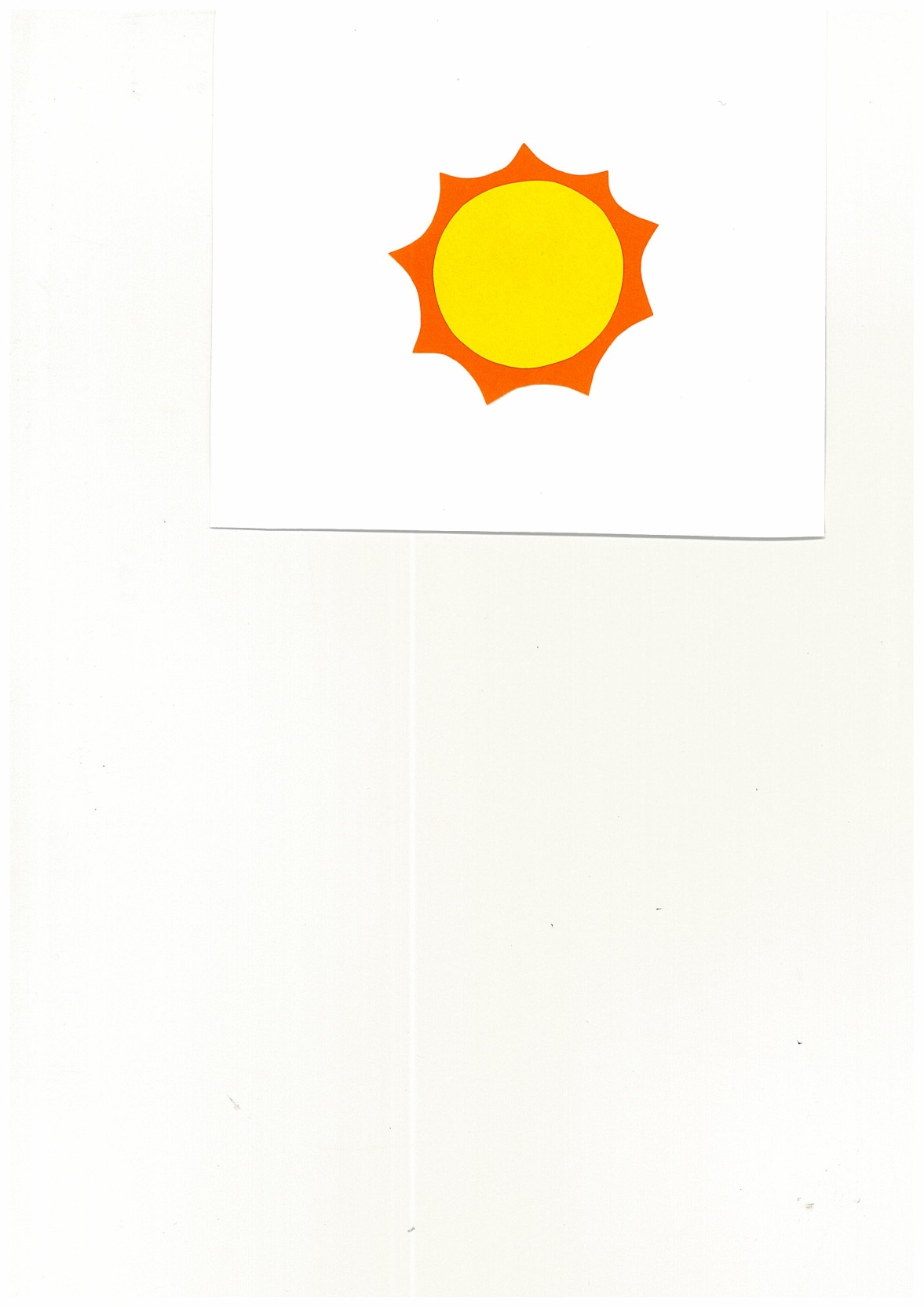 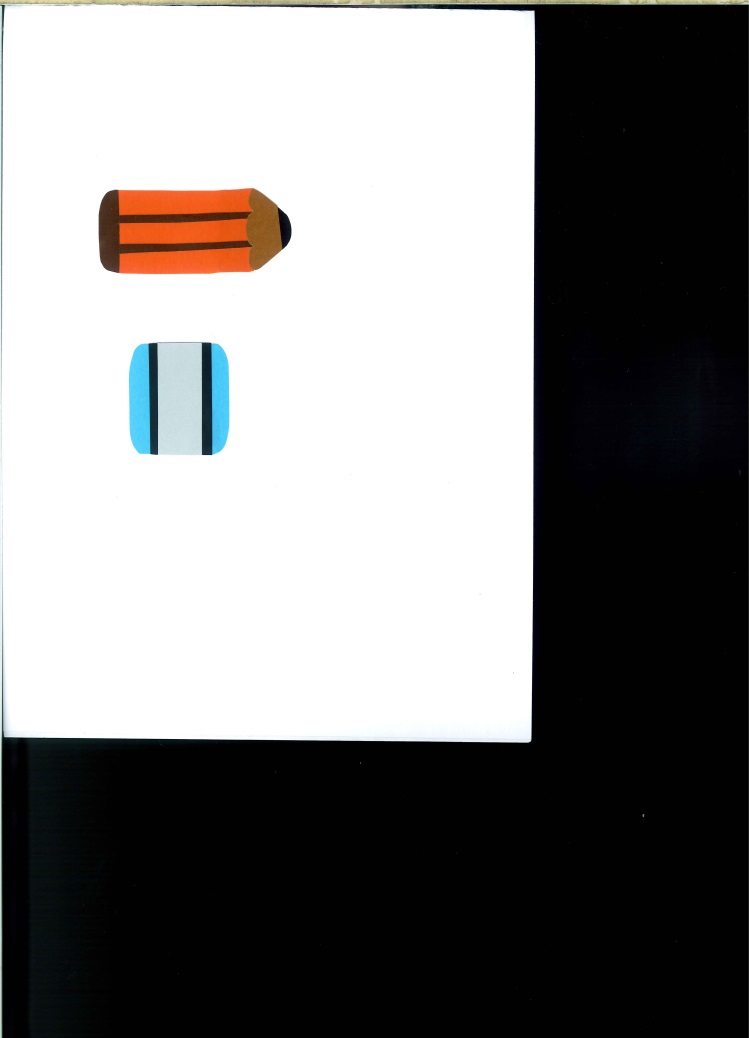 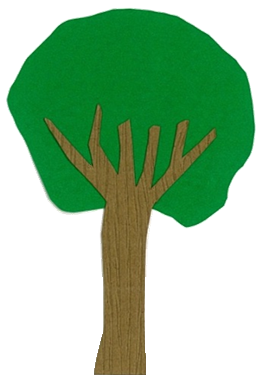 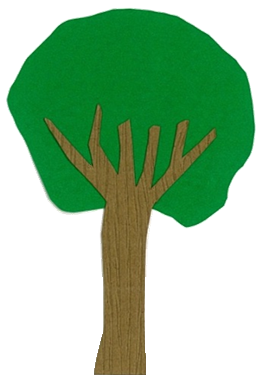 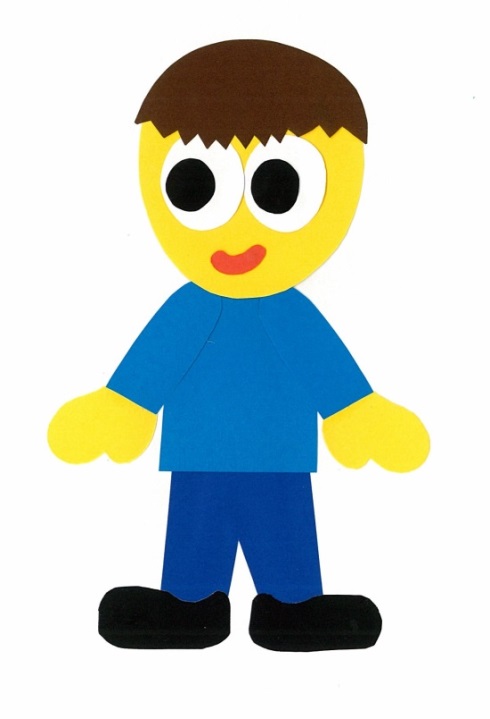 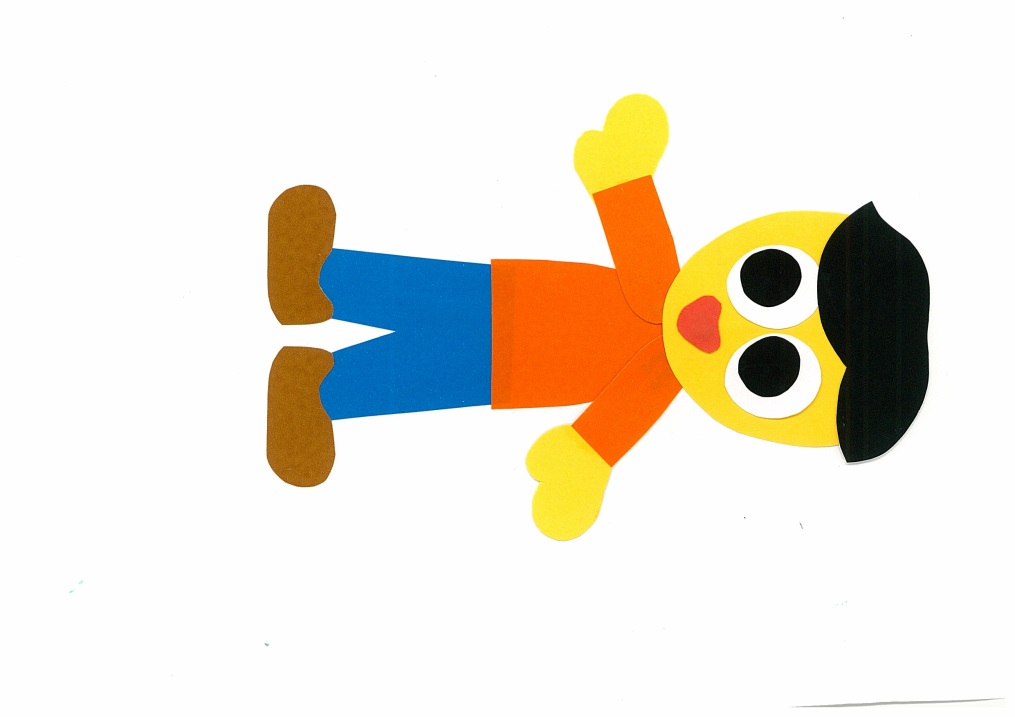 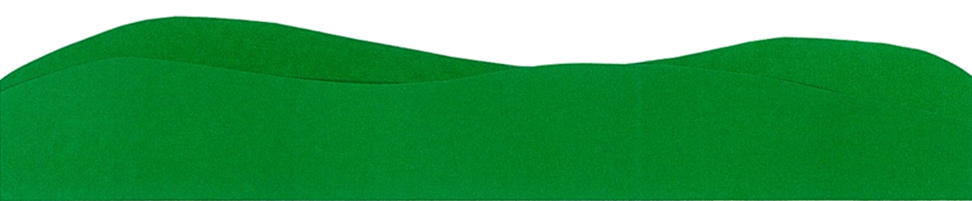 I can read.
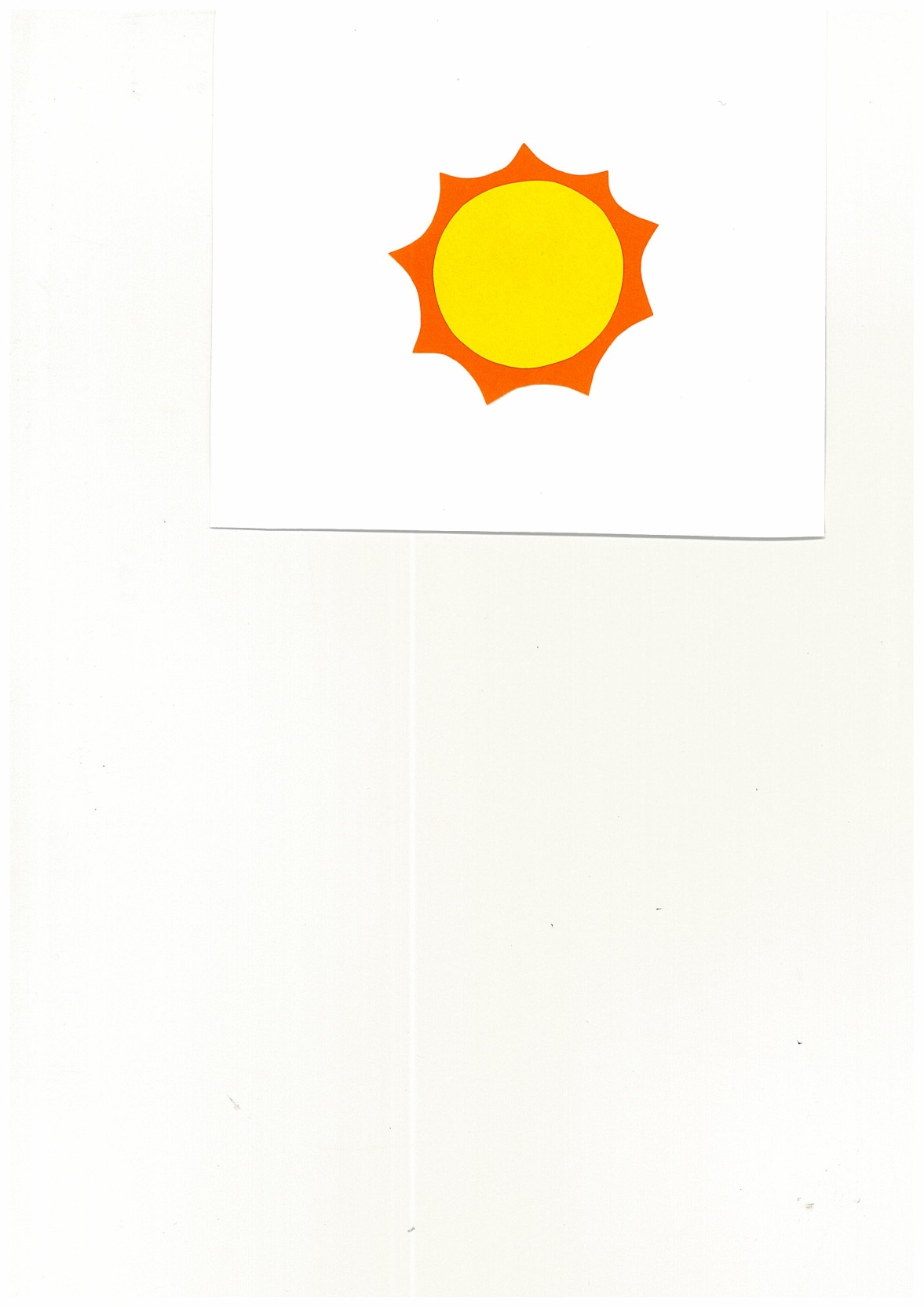 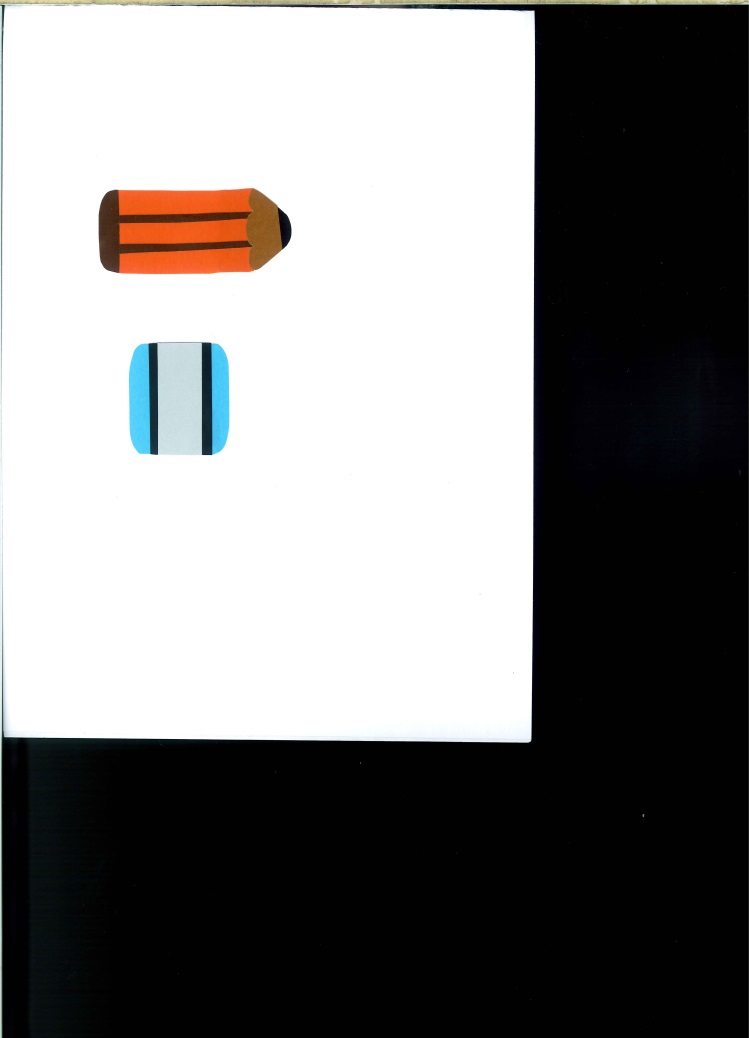 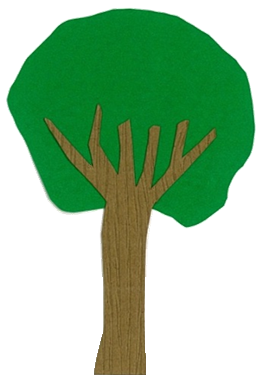 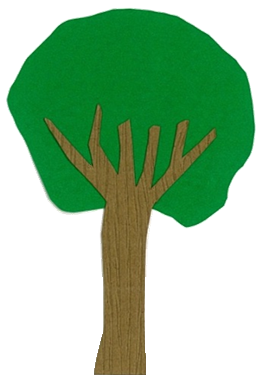 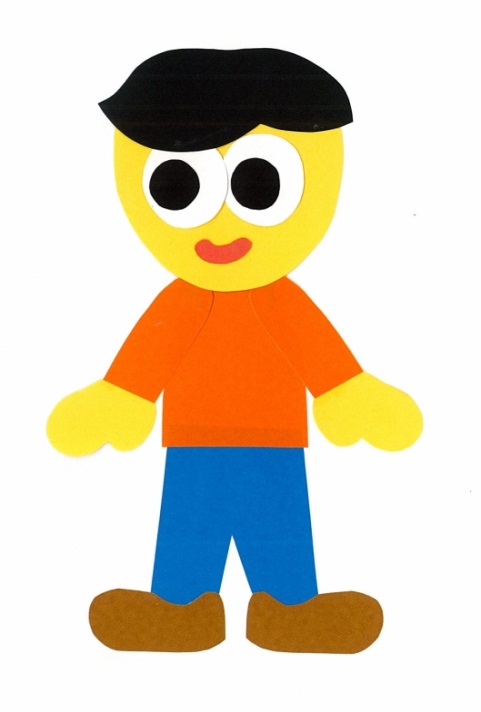 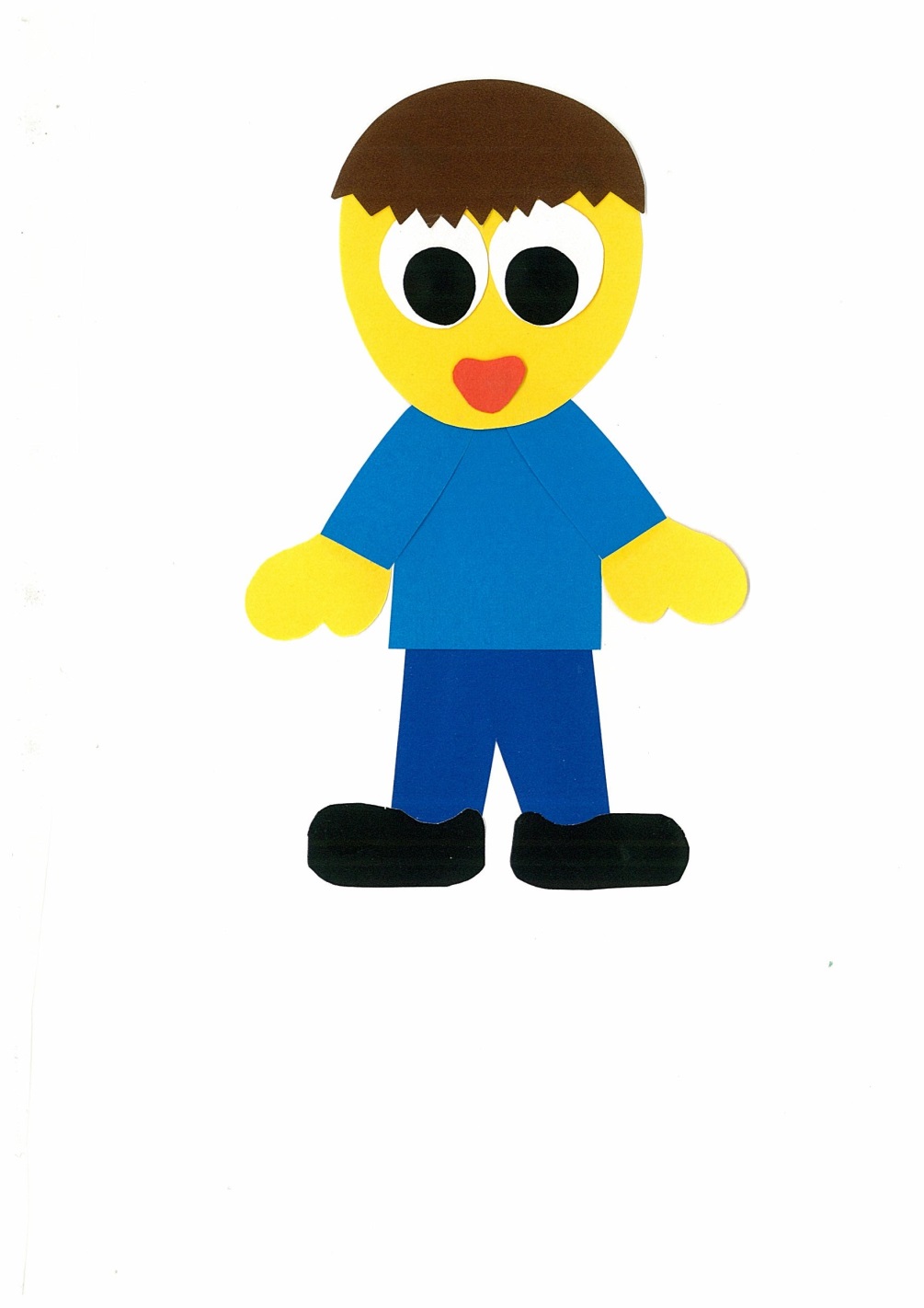 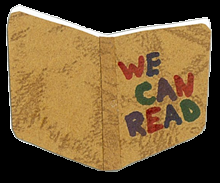 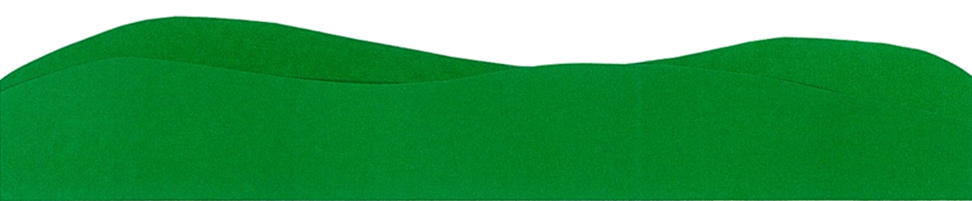 I can read, too!
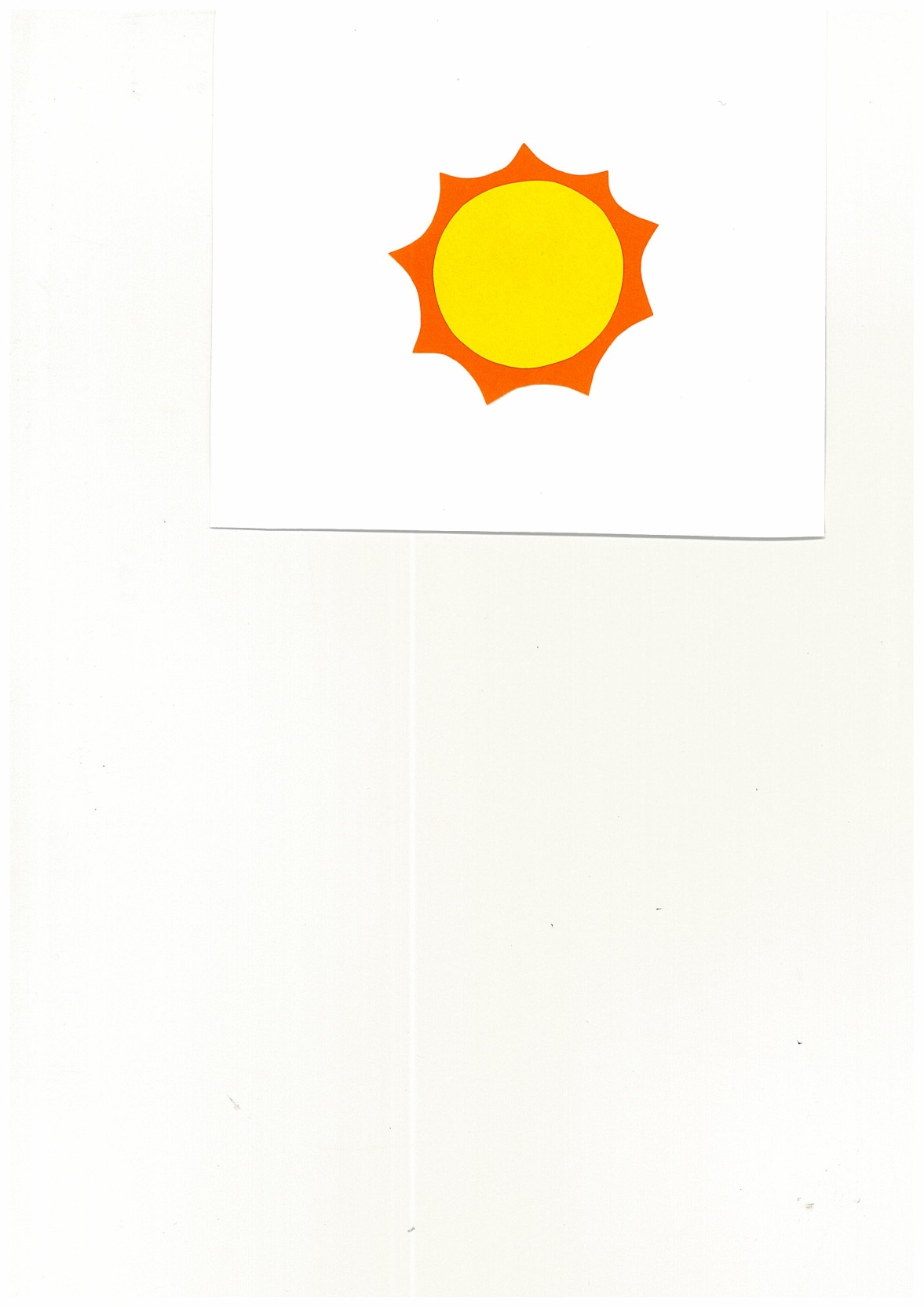 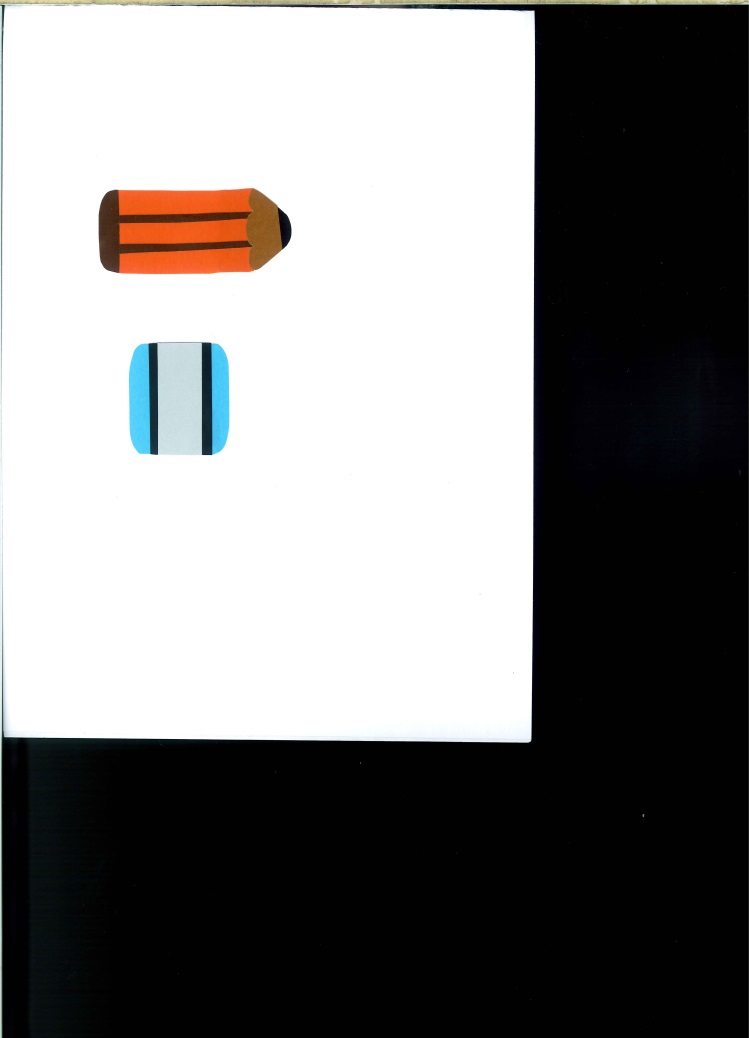 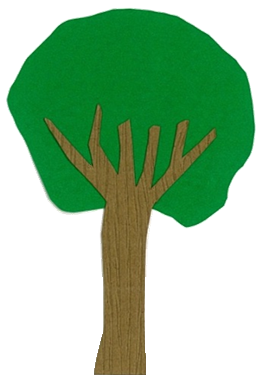 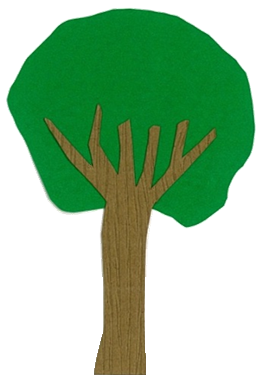 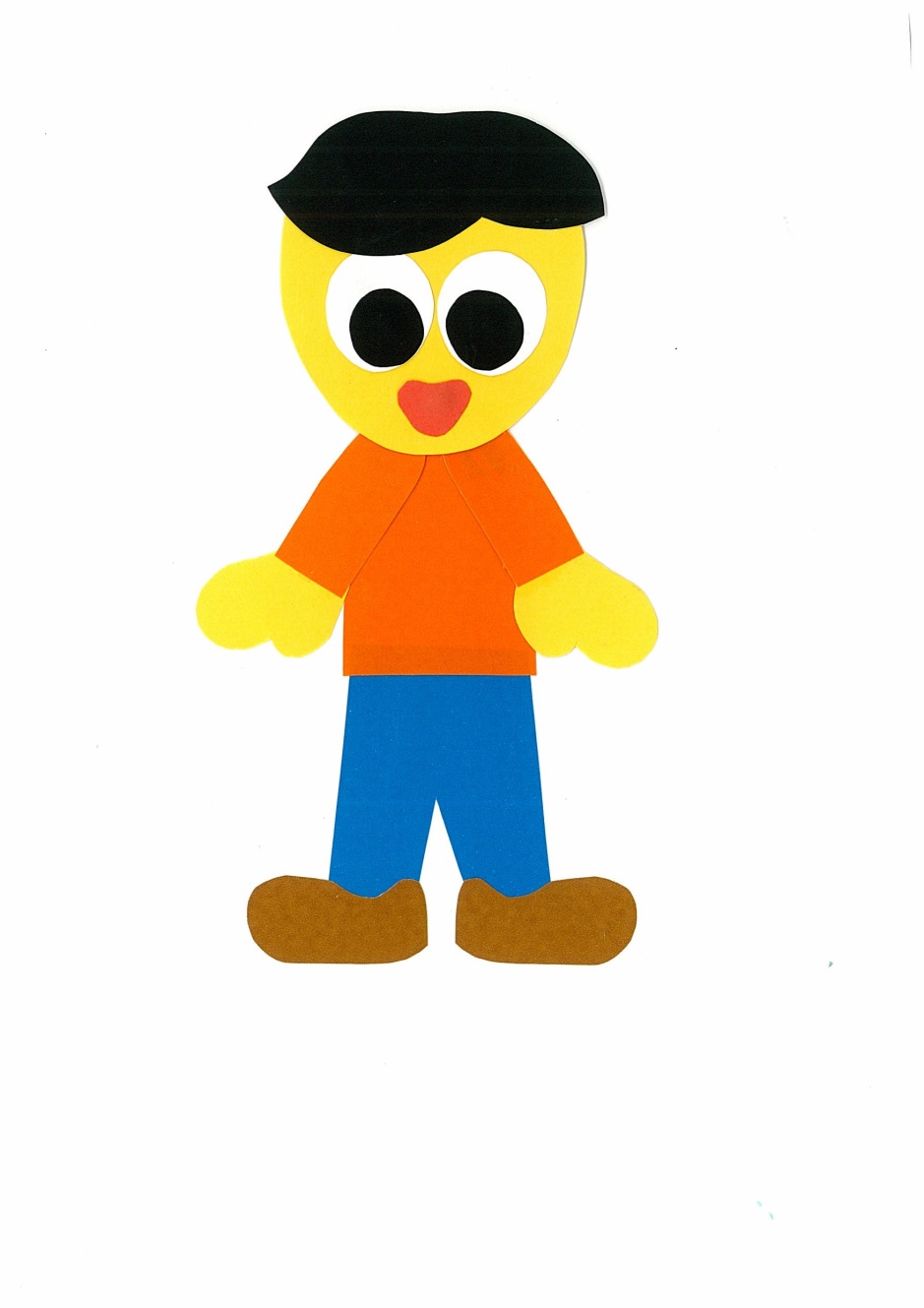 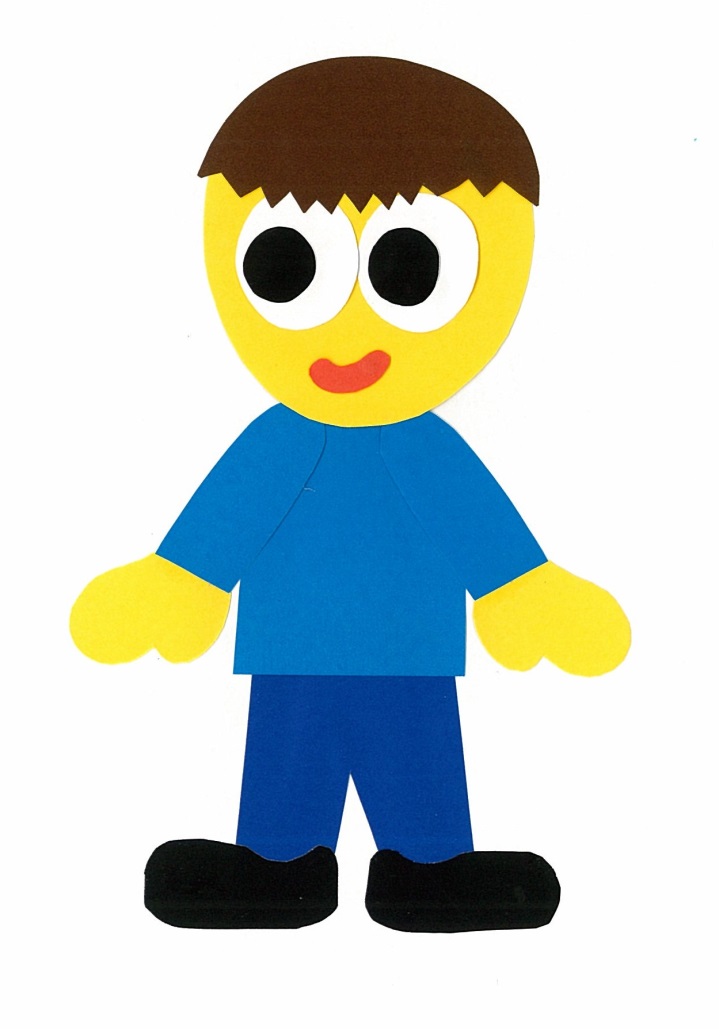 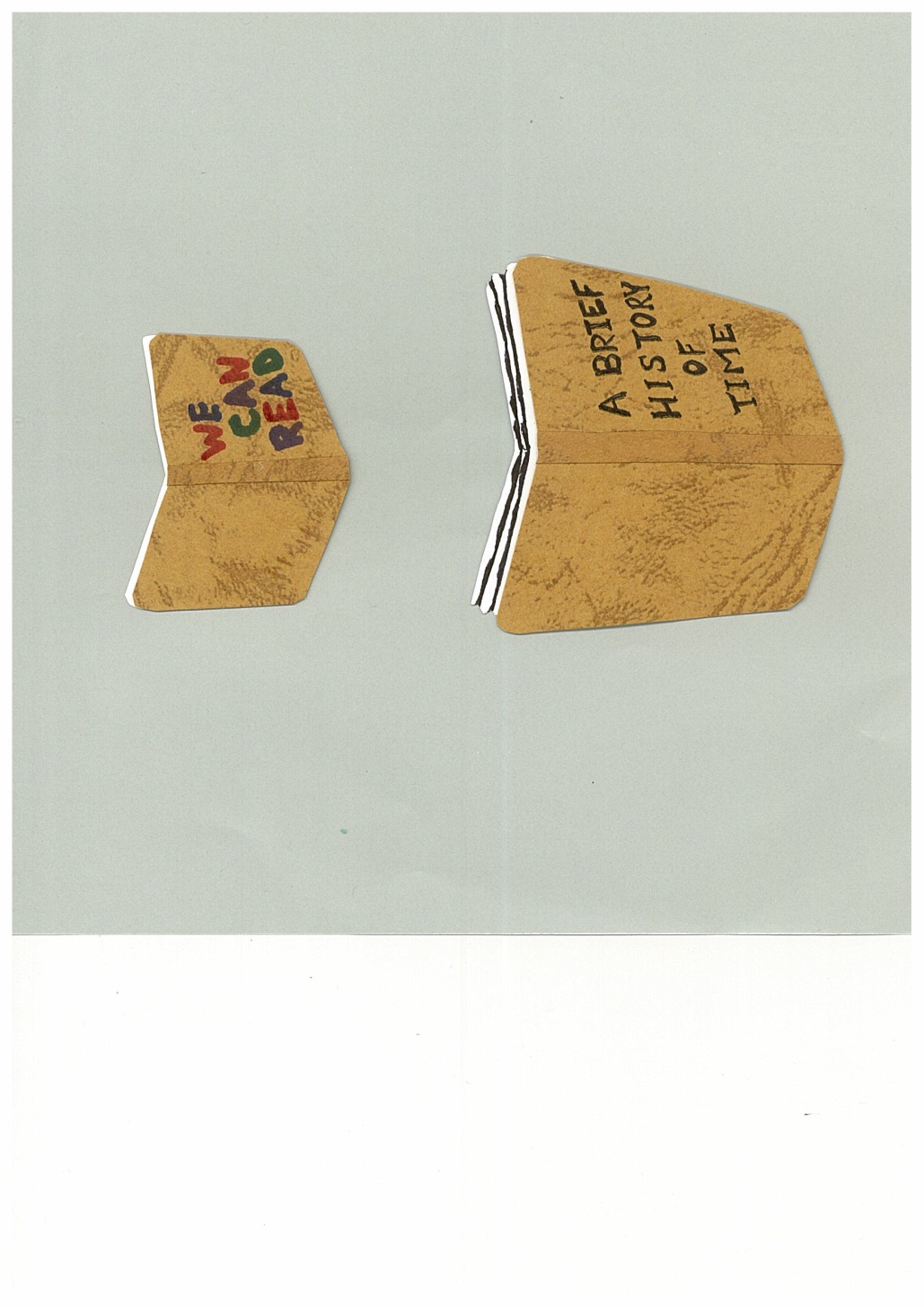 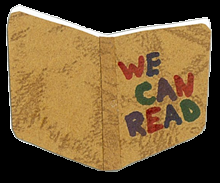 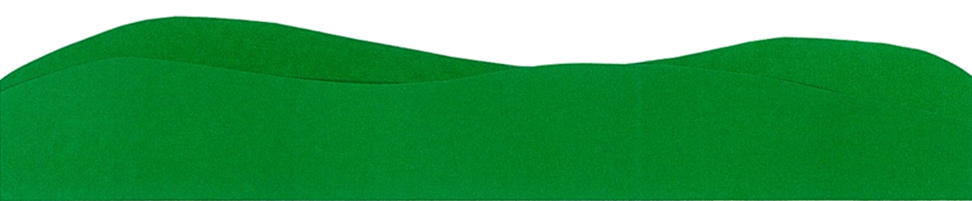 What can you do?
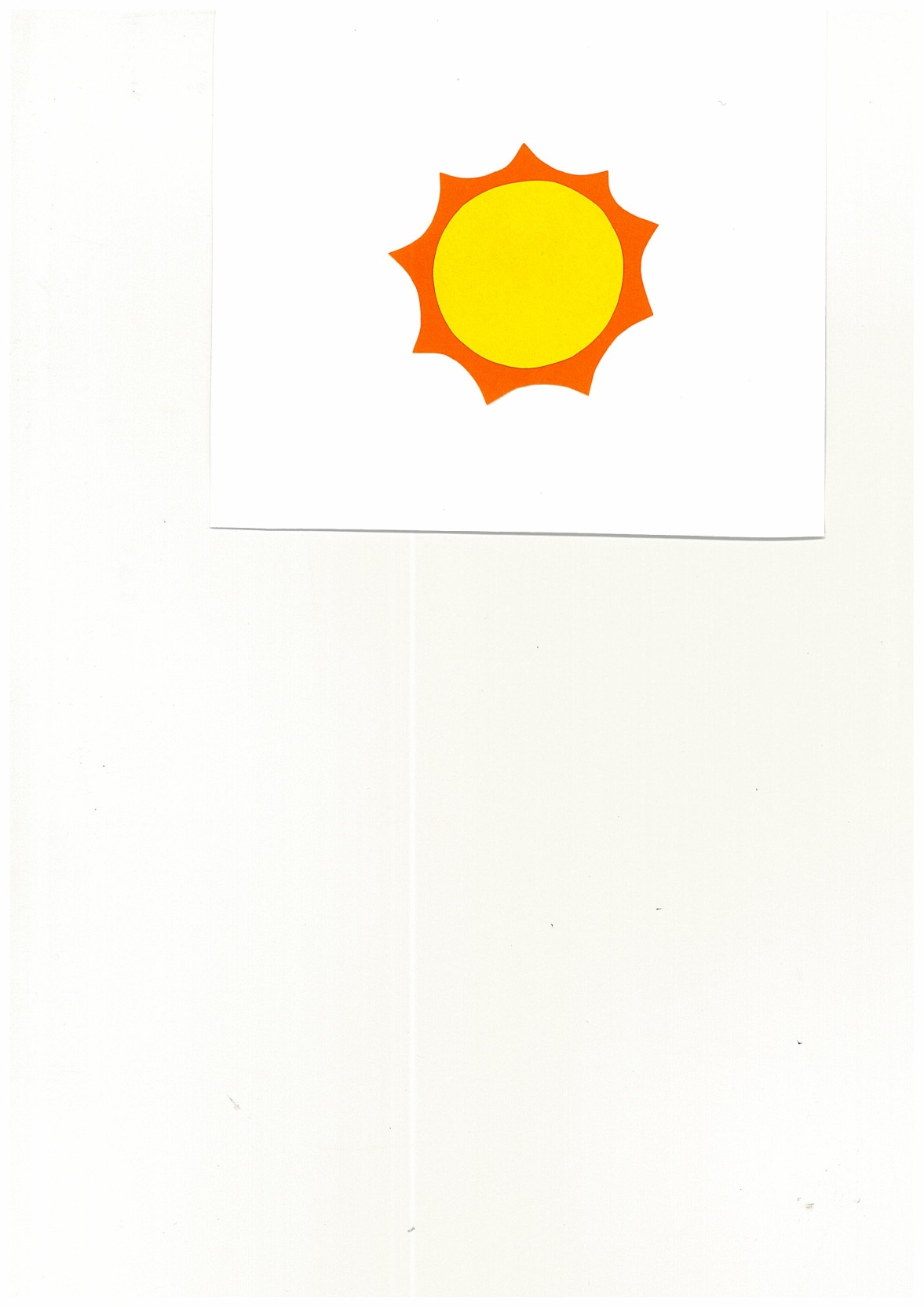 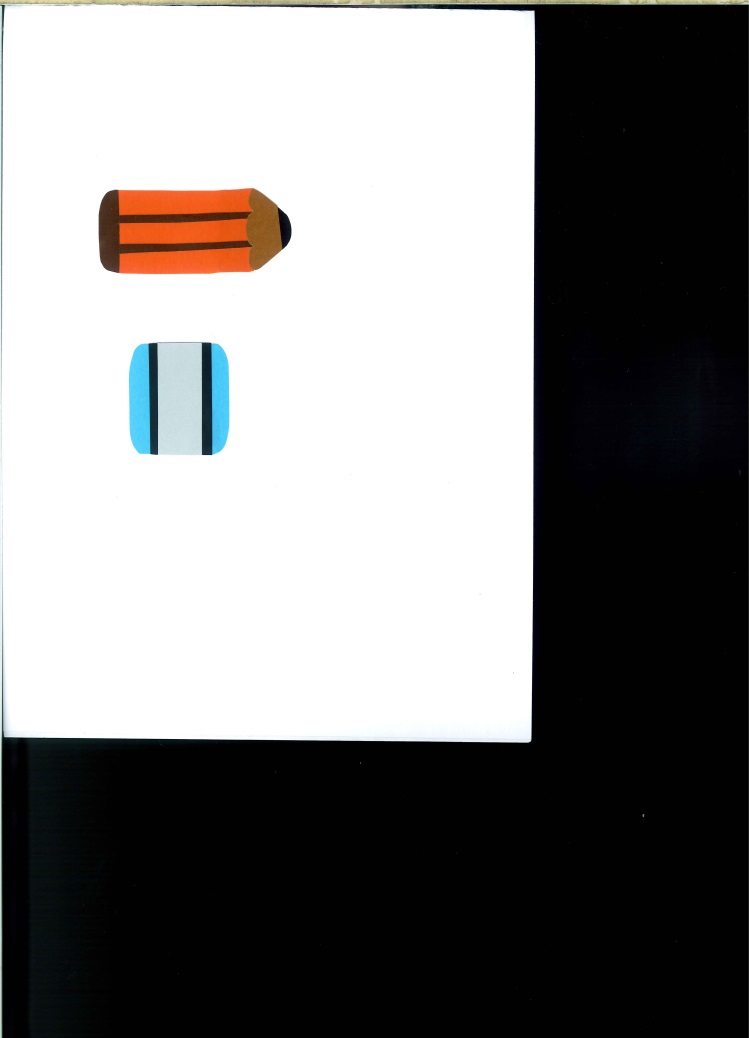 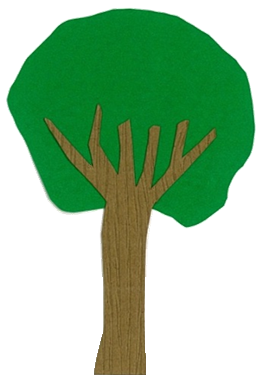 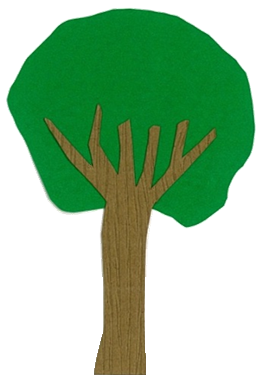 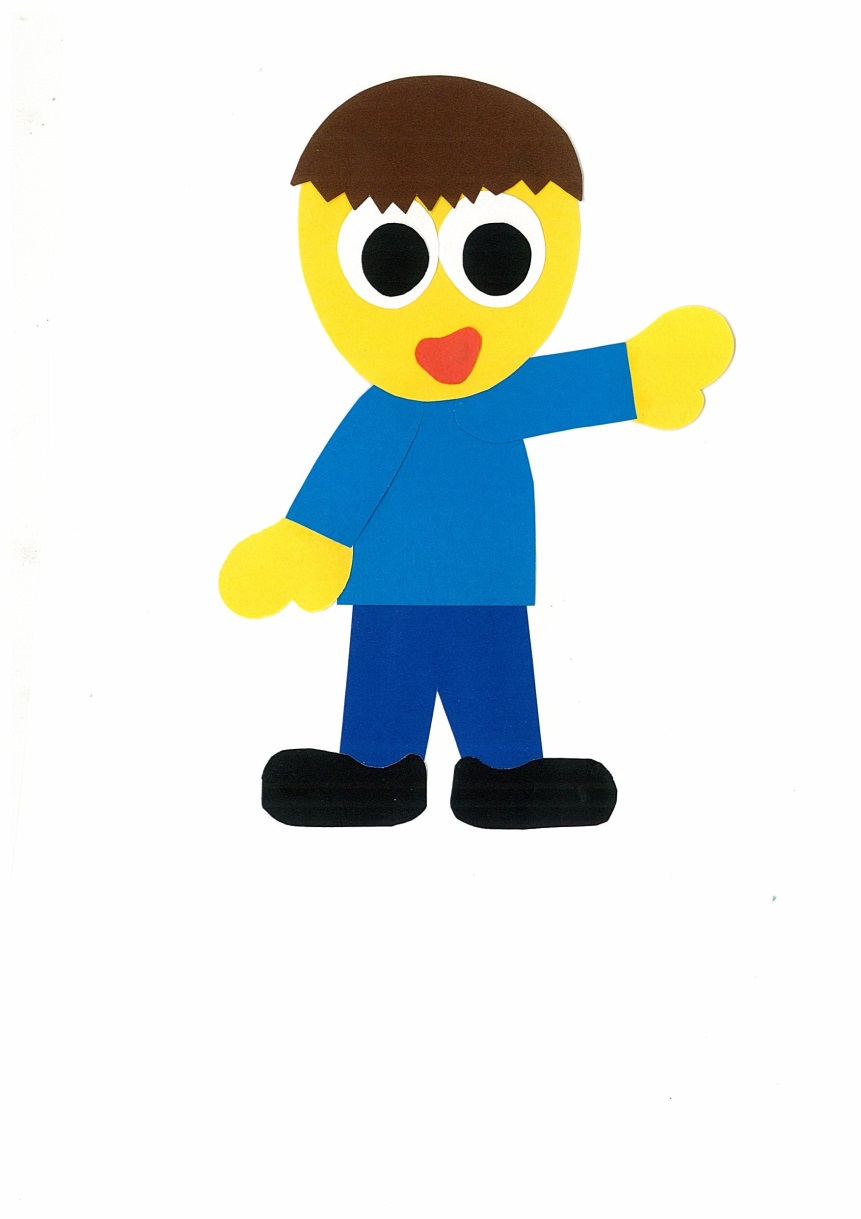 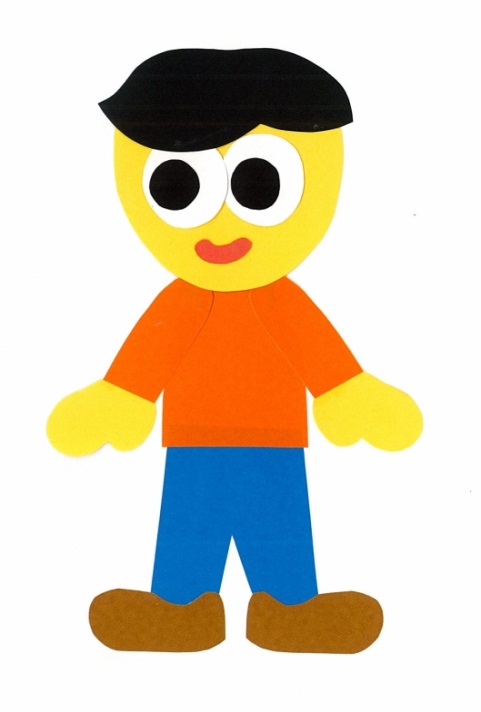 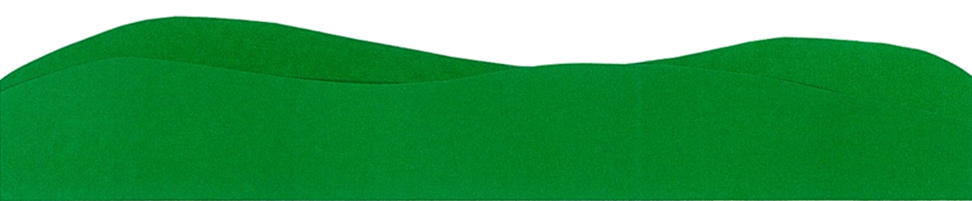 I can paint.
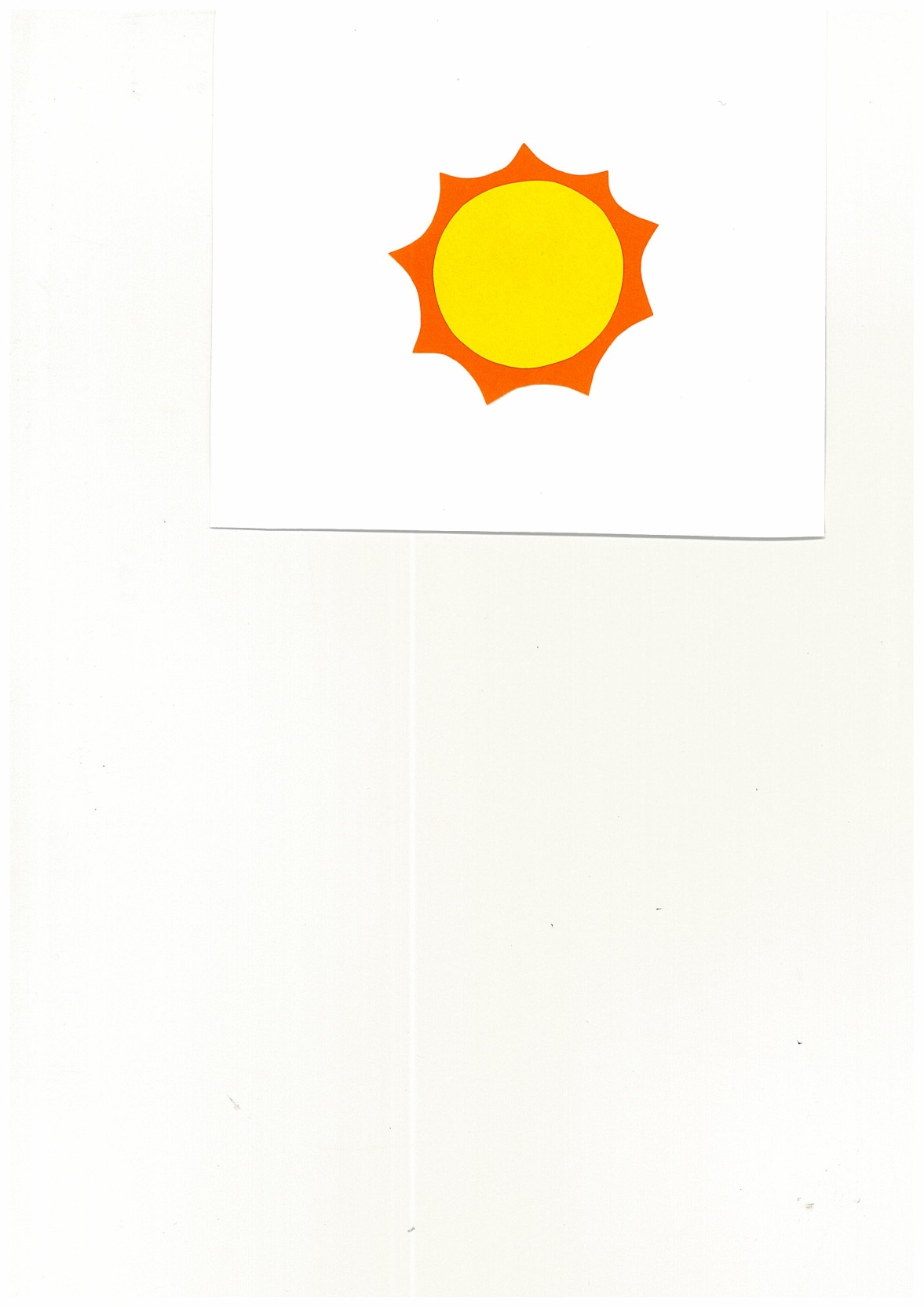 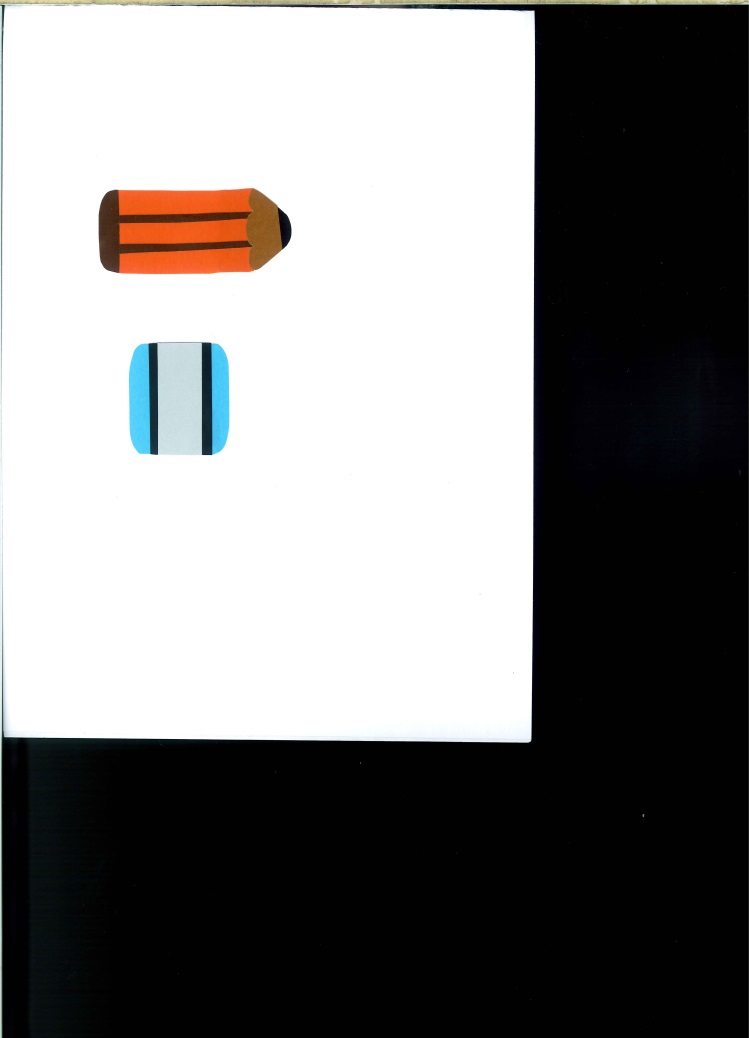 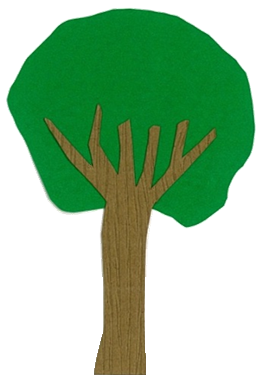 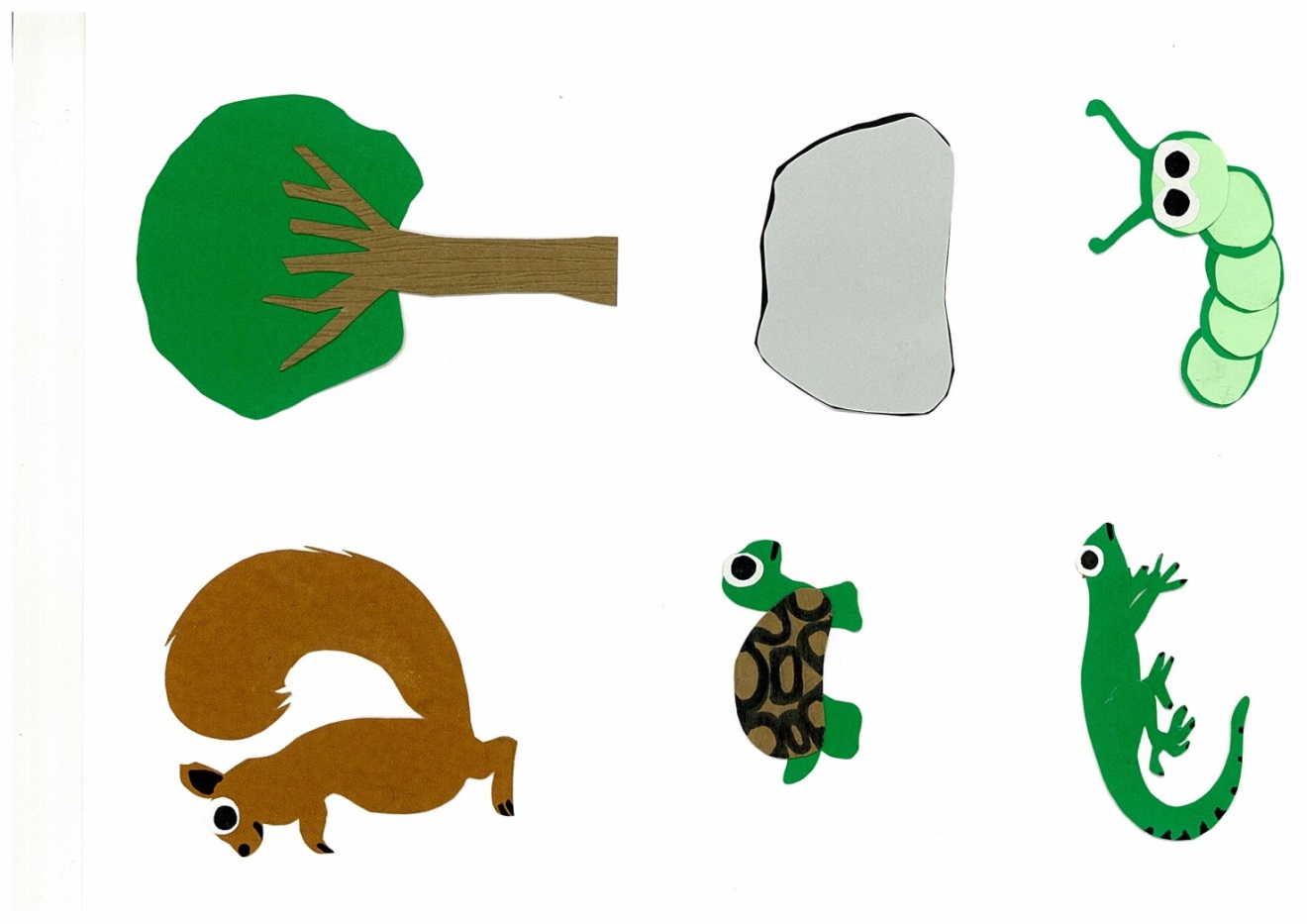 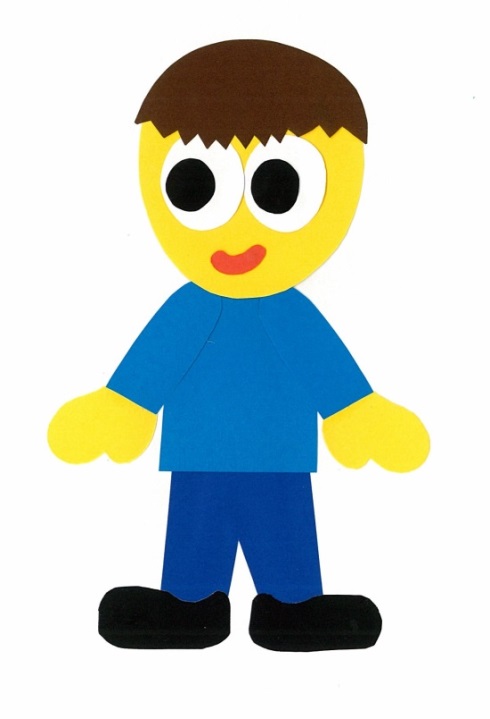 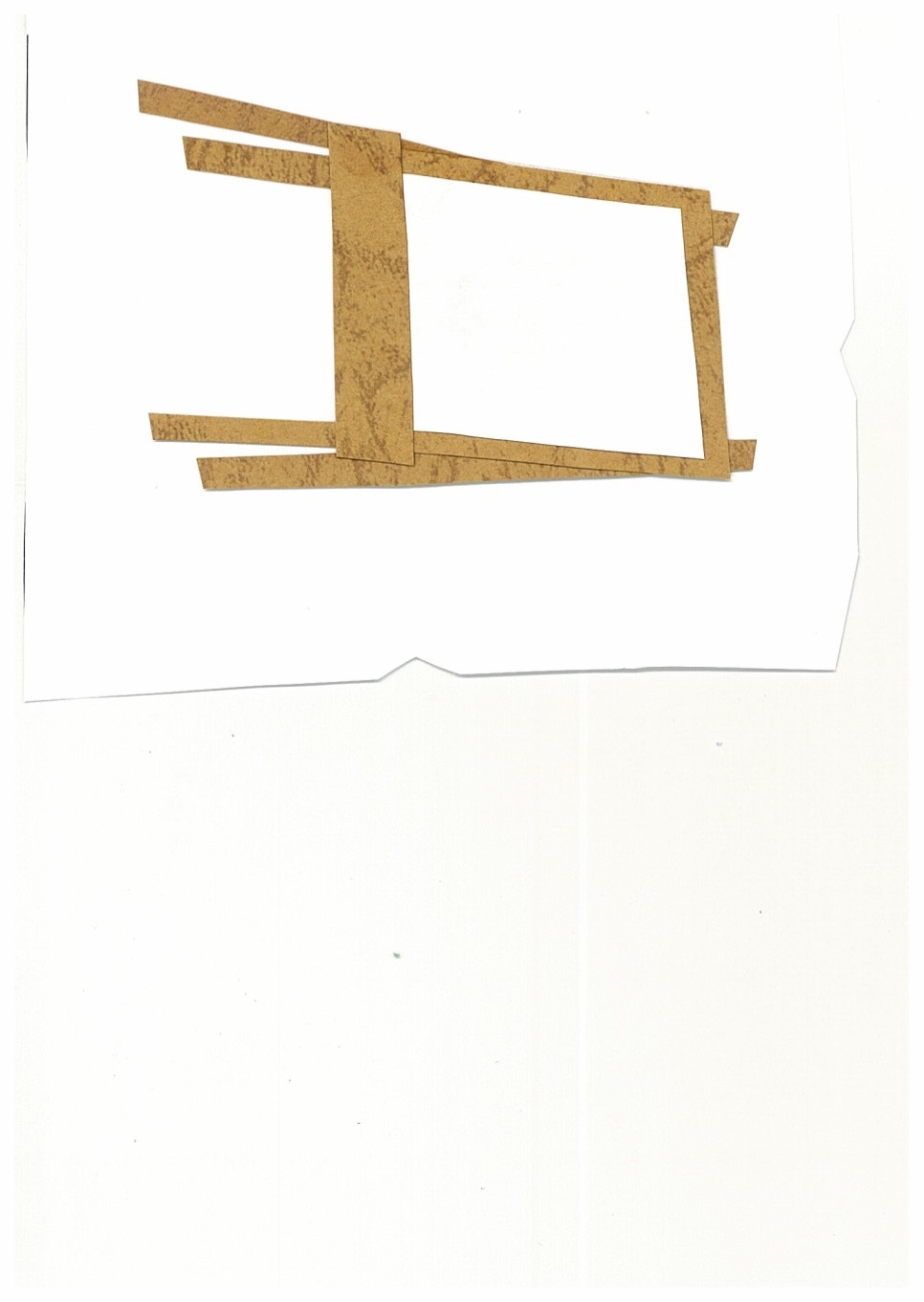 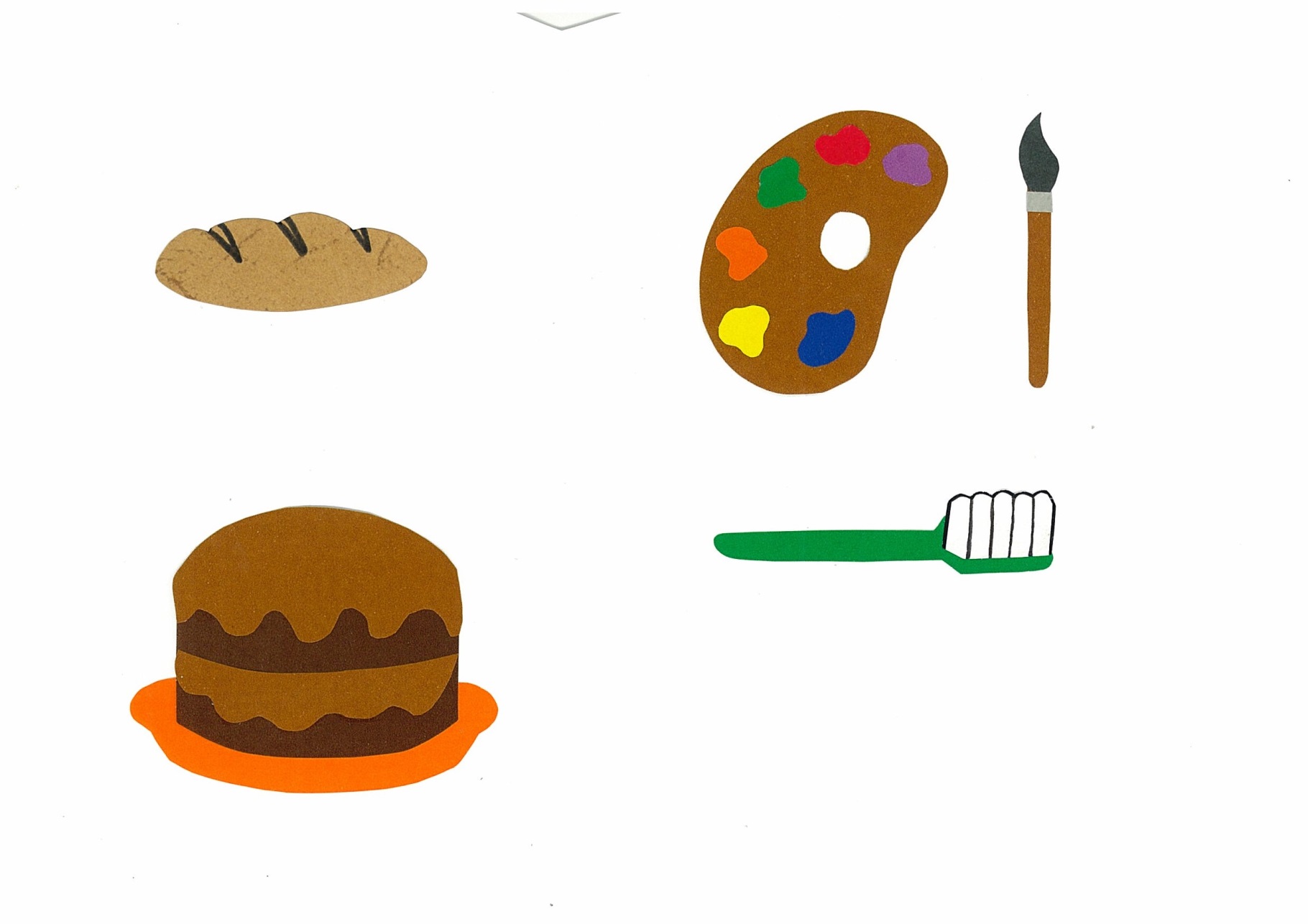 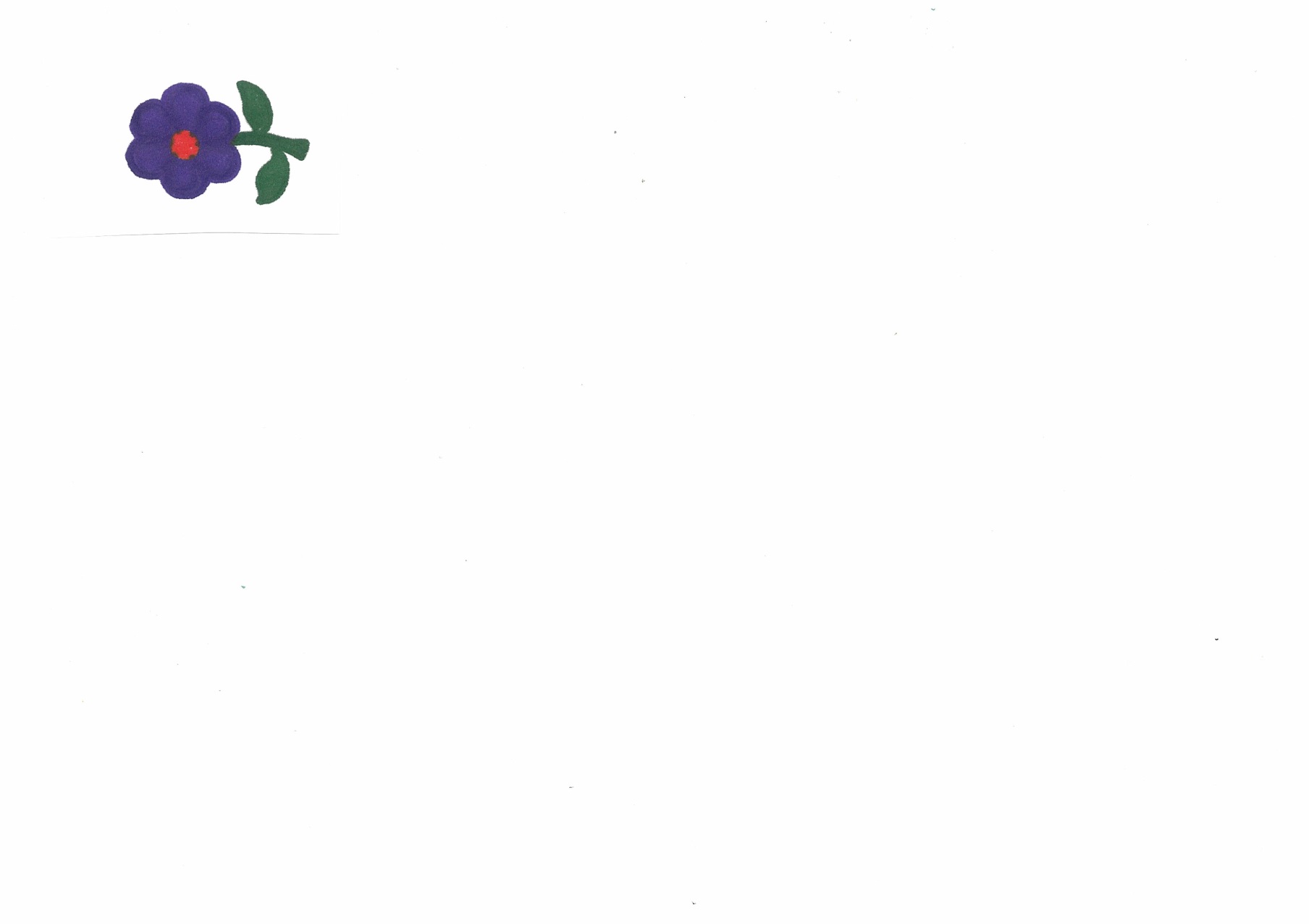 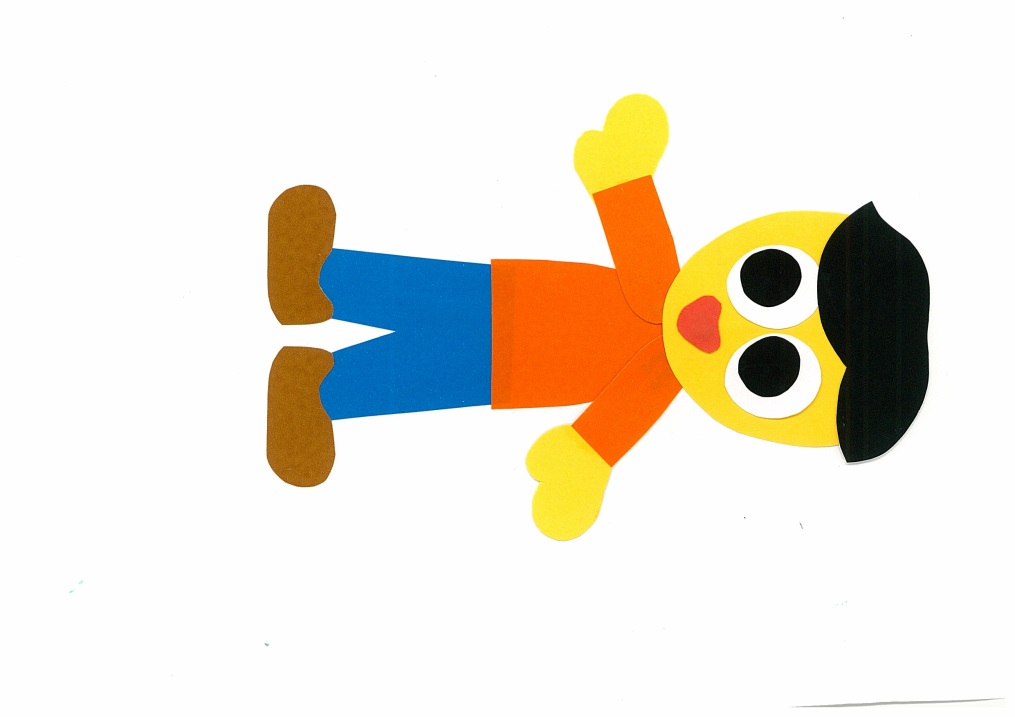 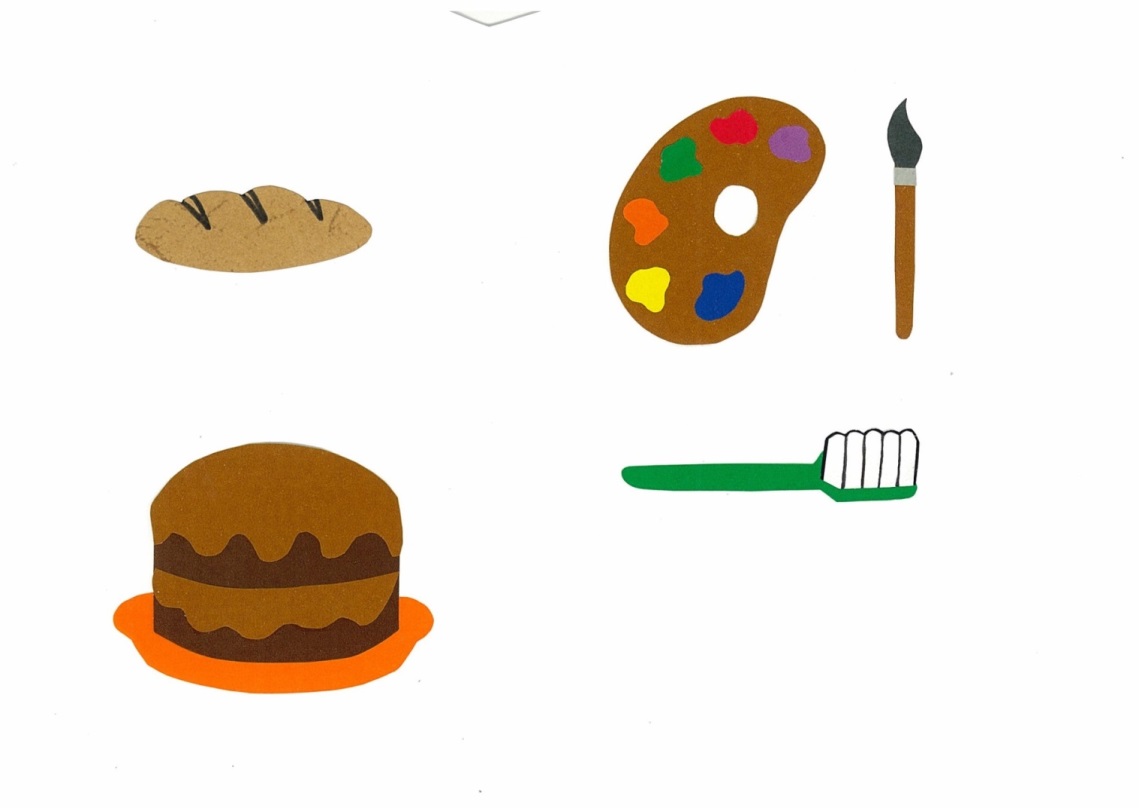 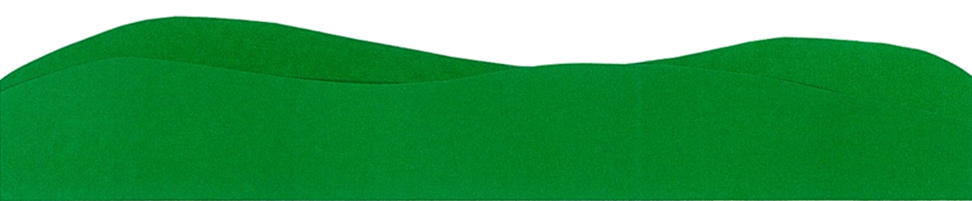 I can paint, too!
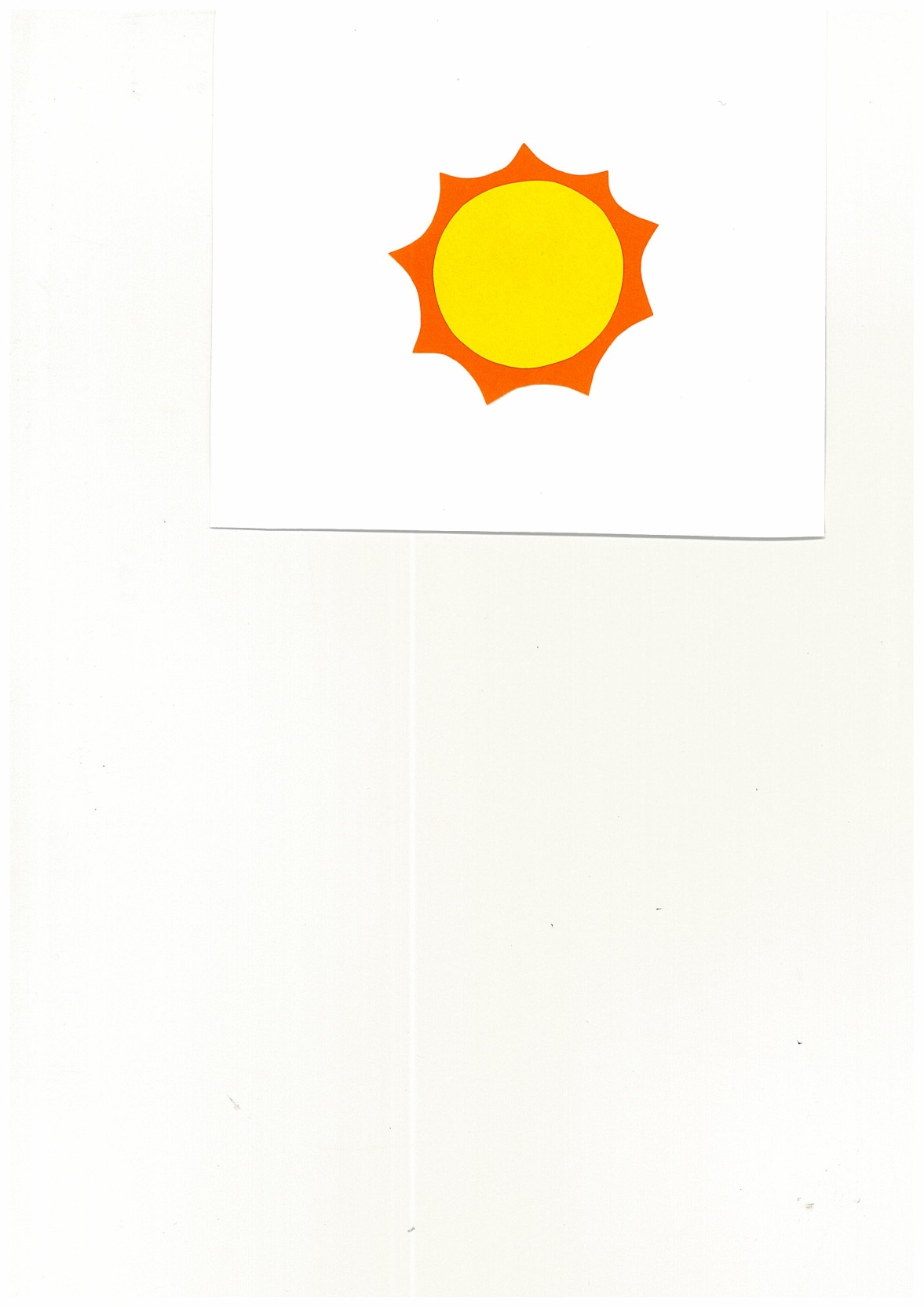 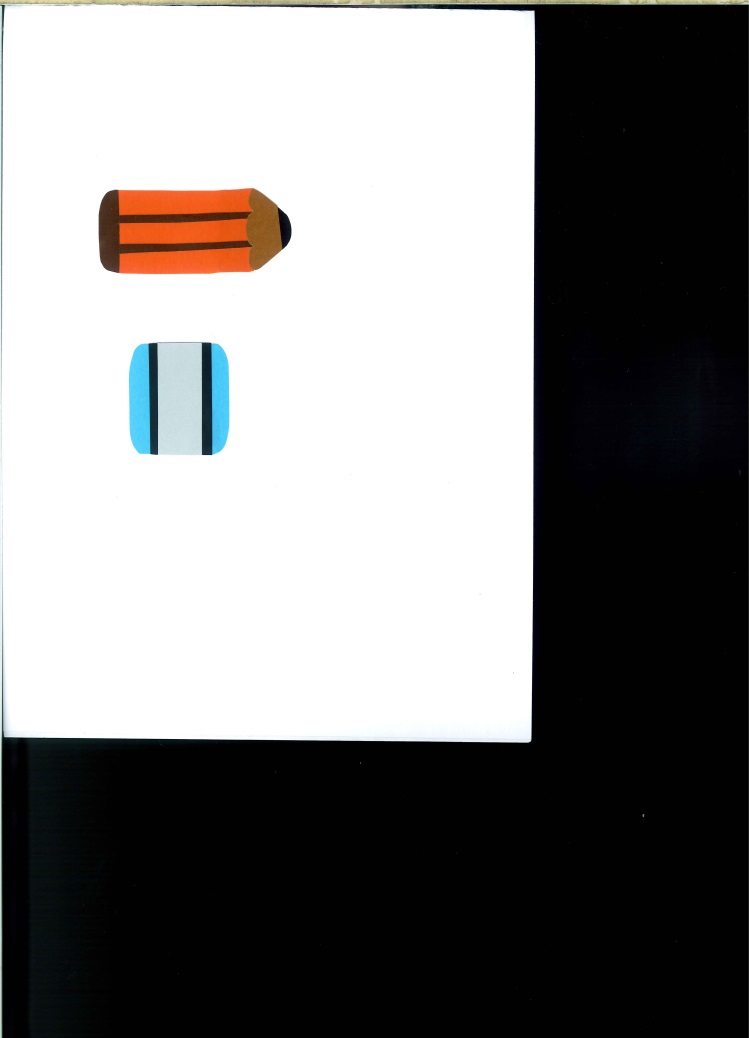 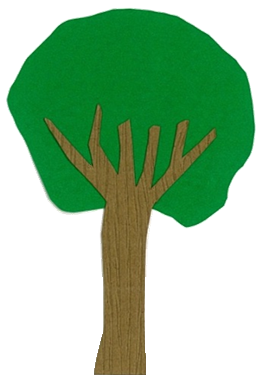 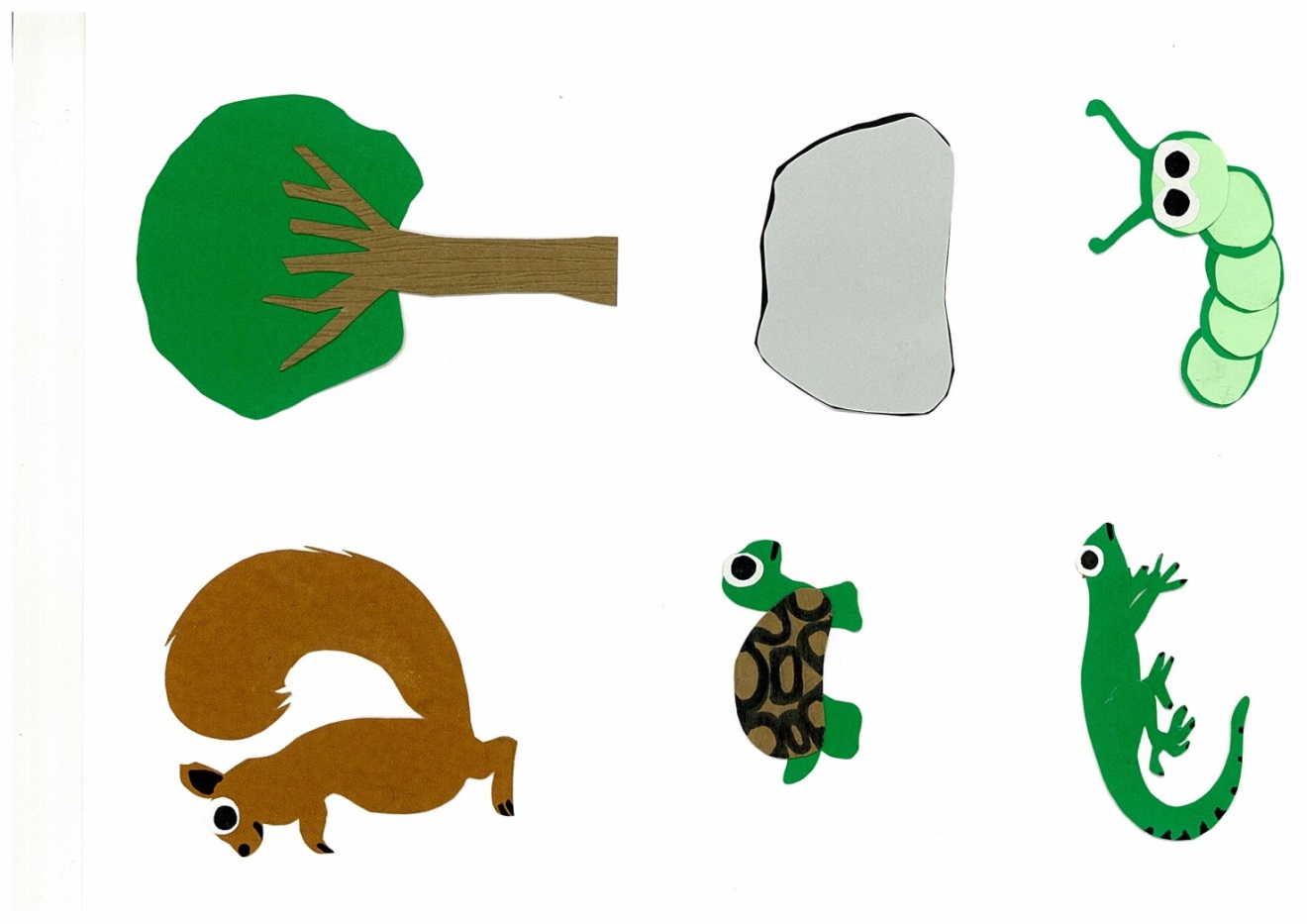 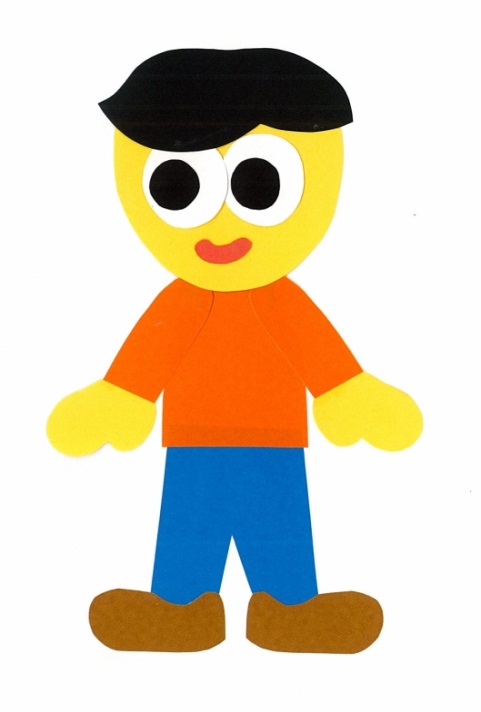 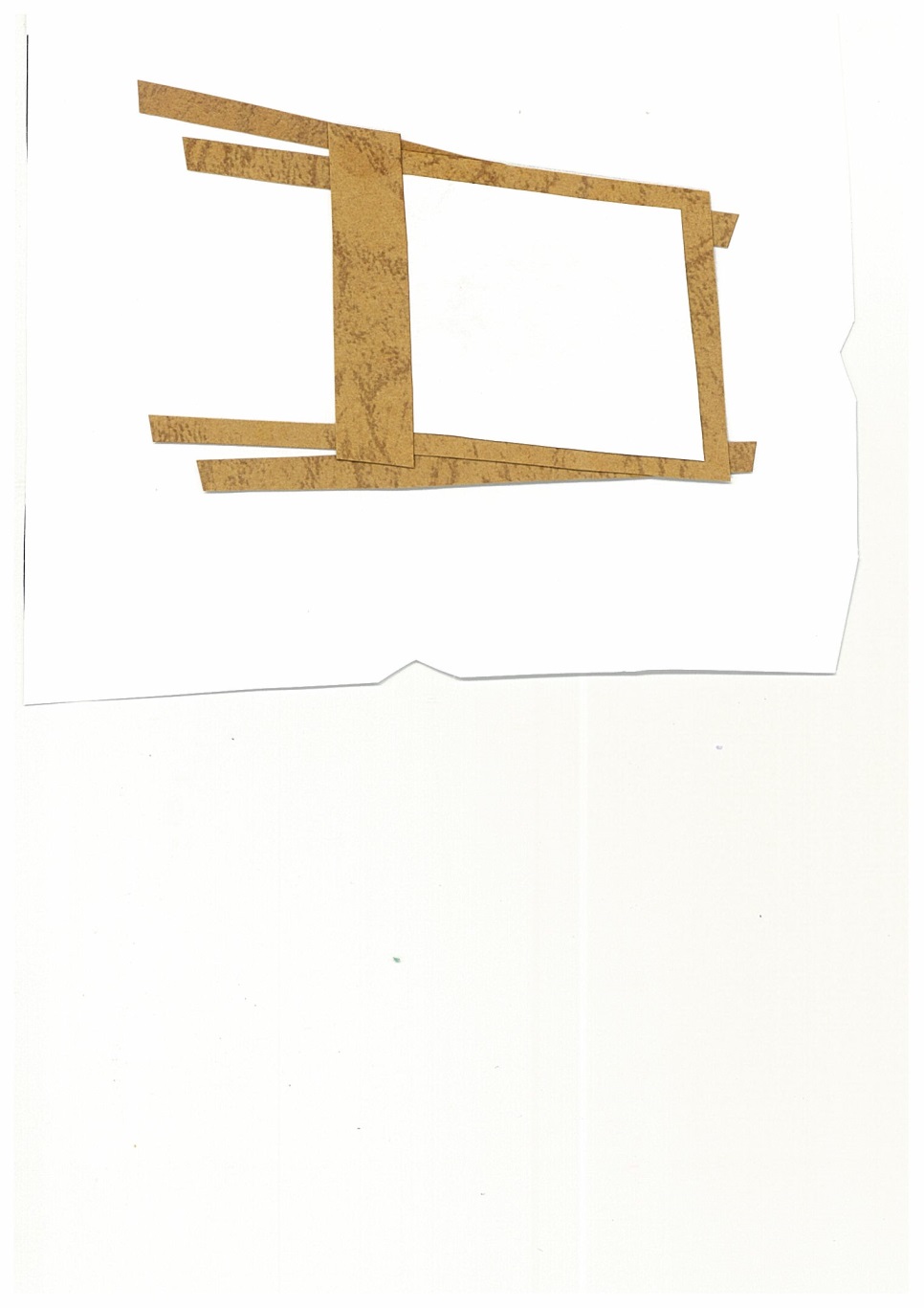 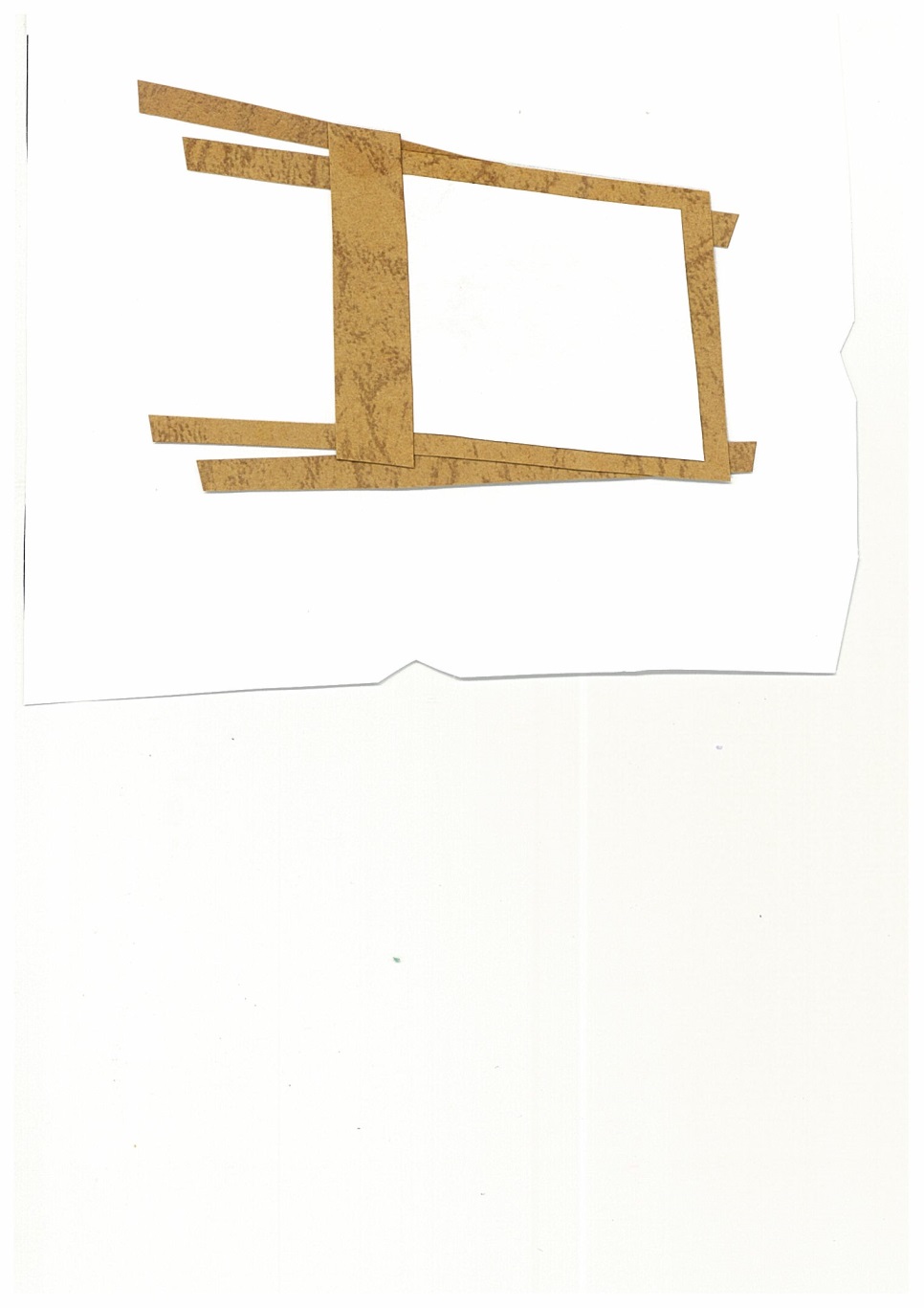 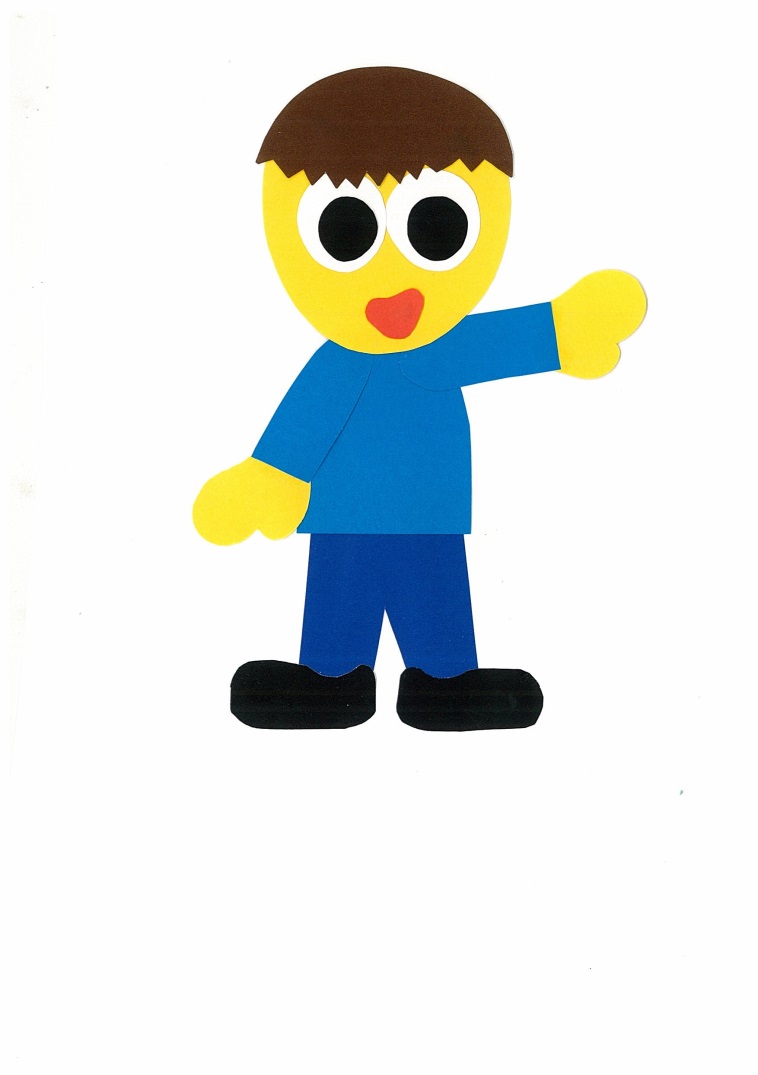 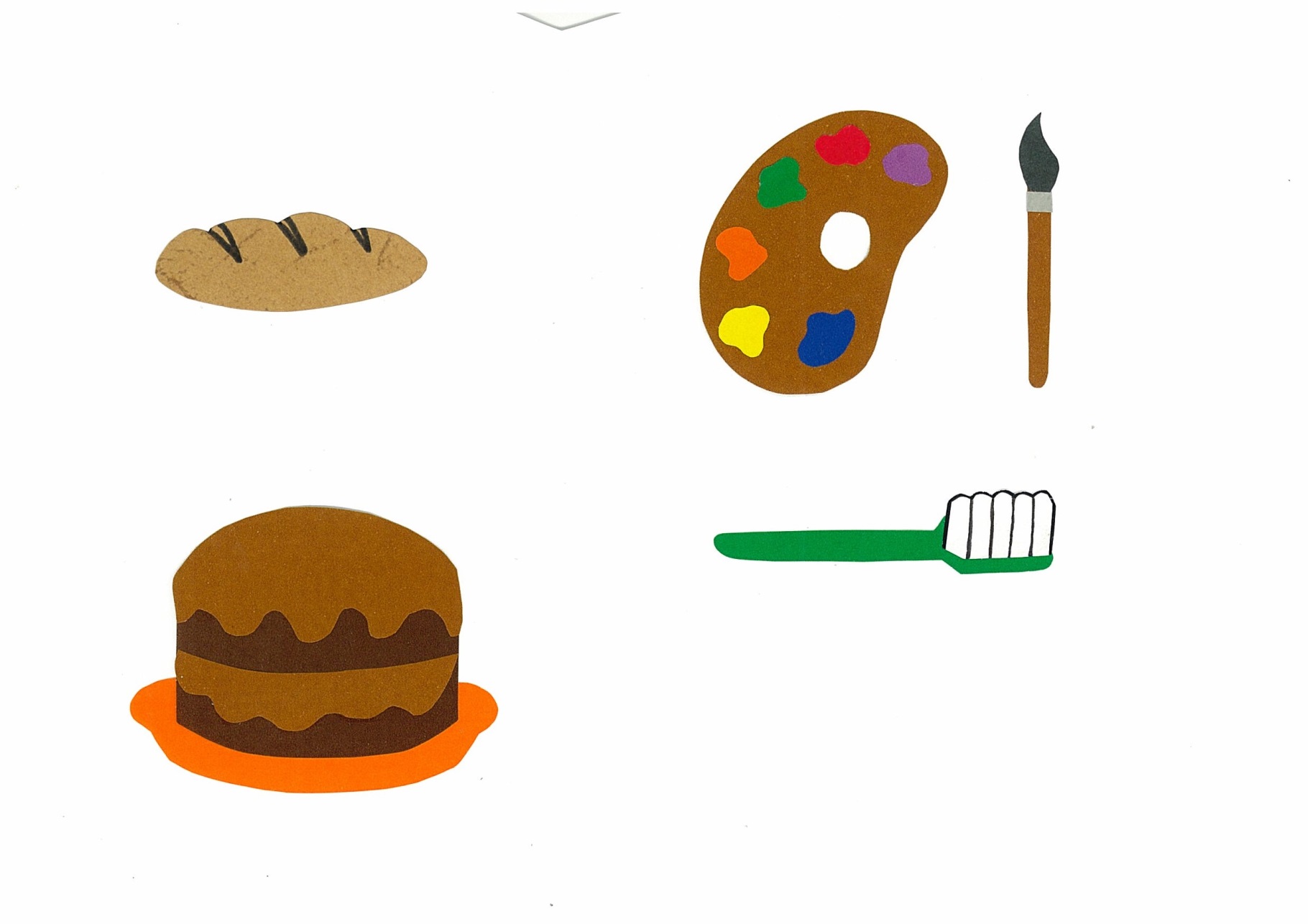 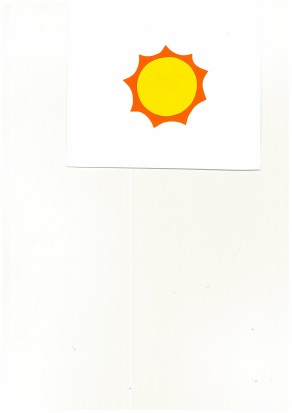 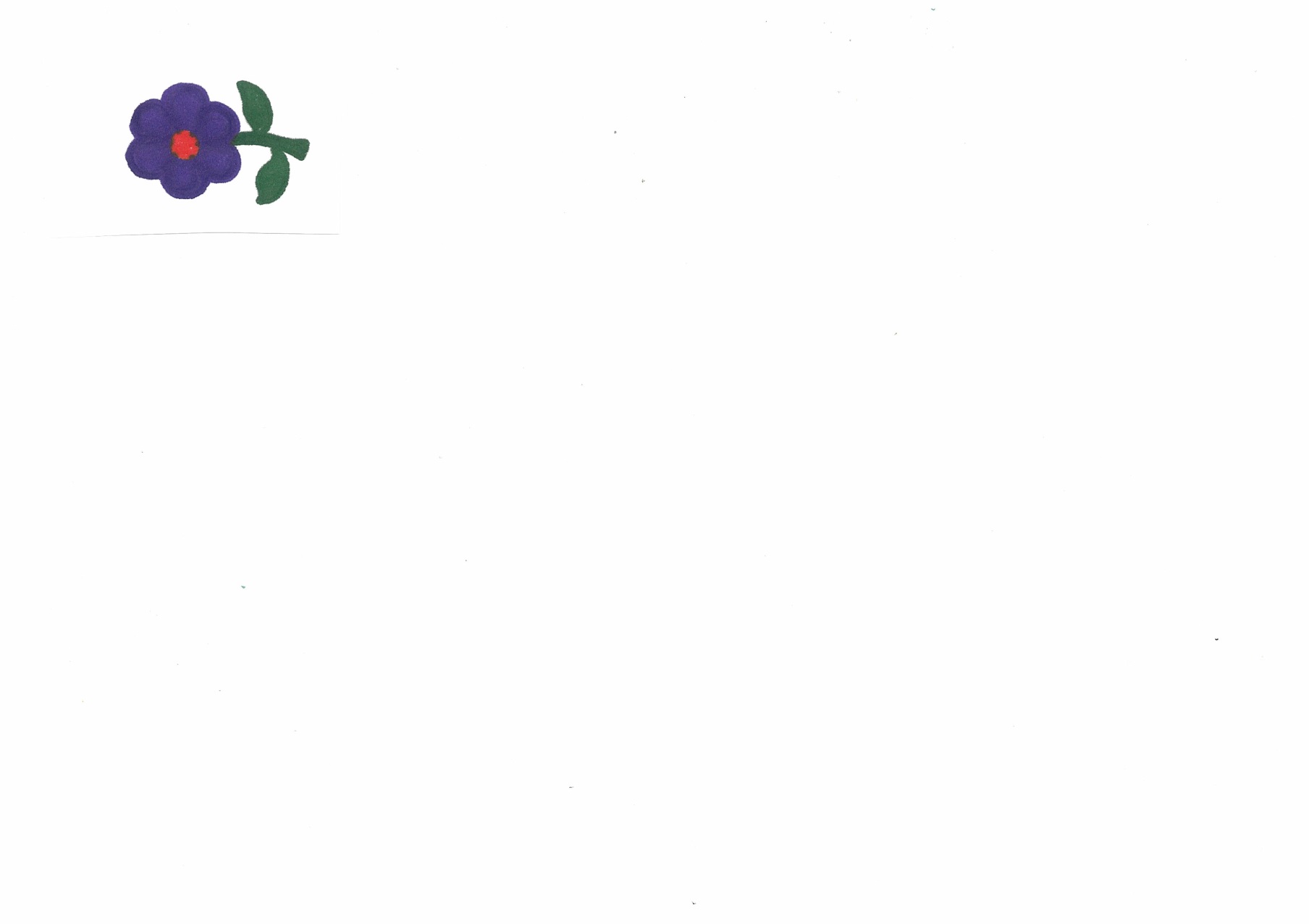 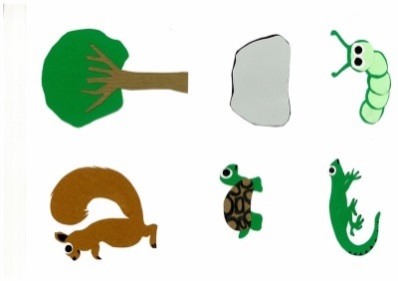 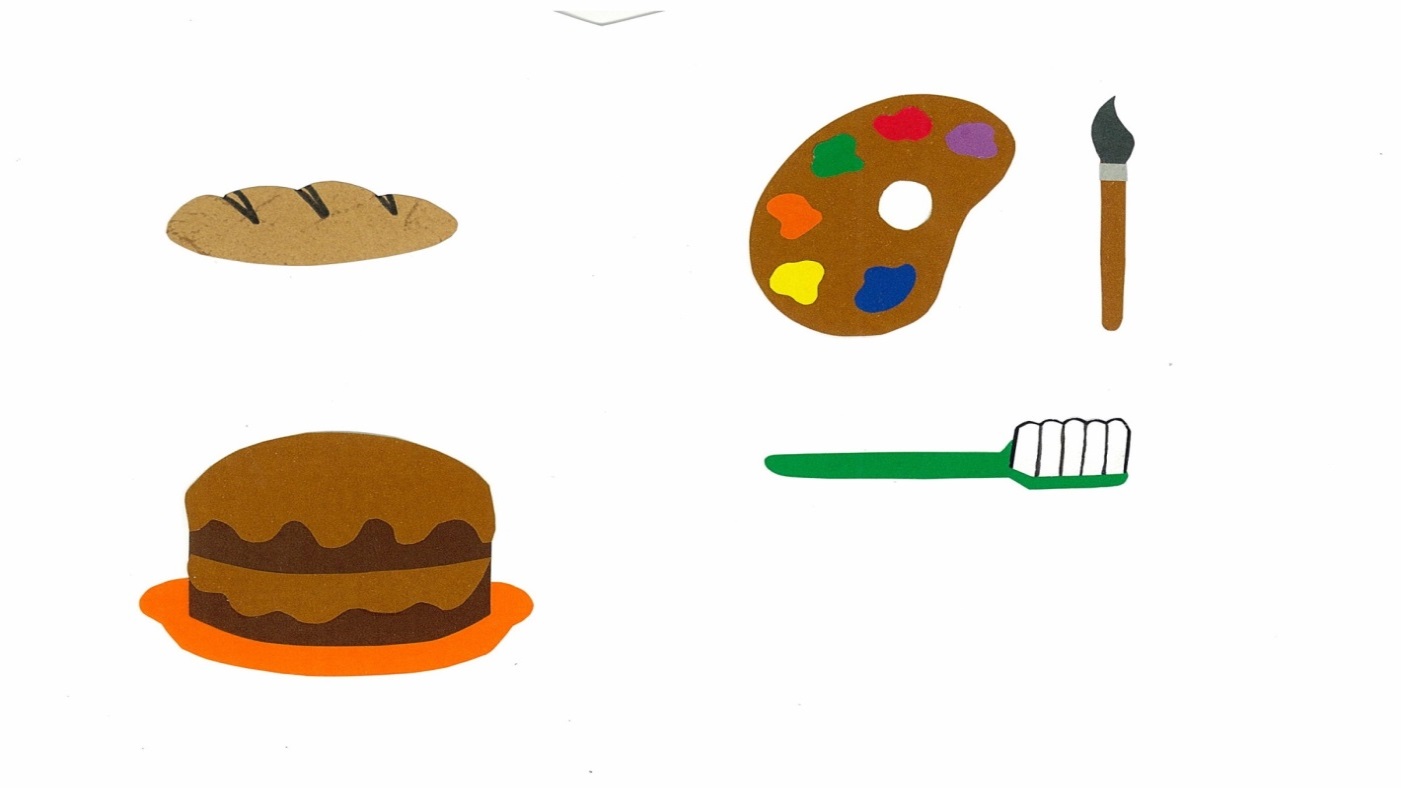 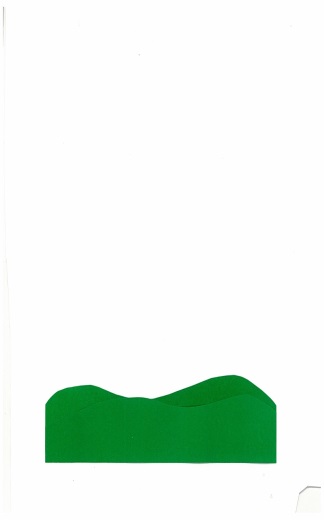 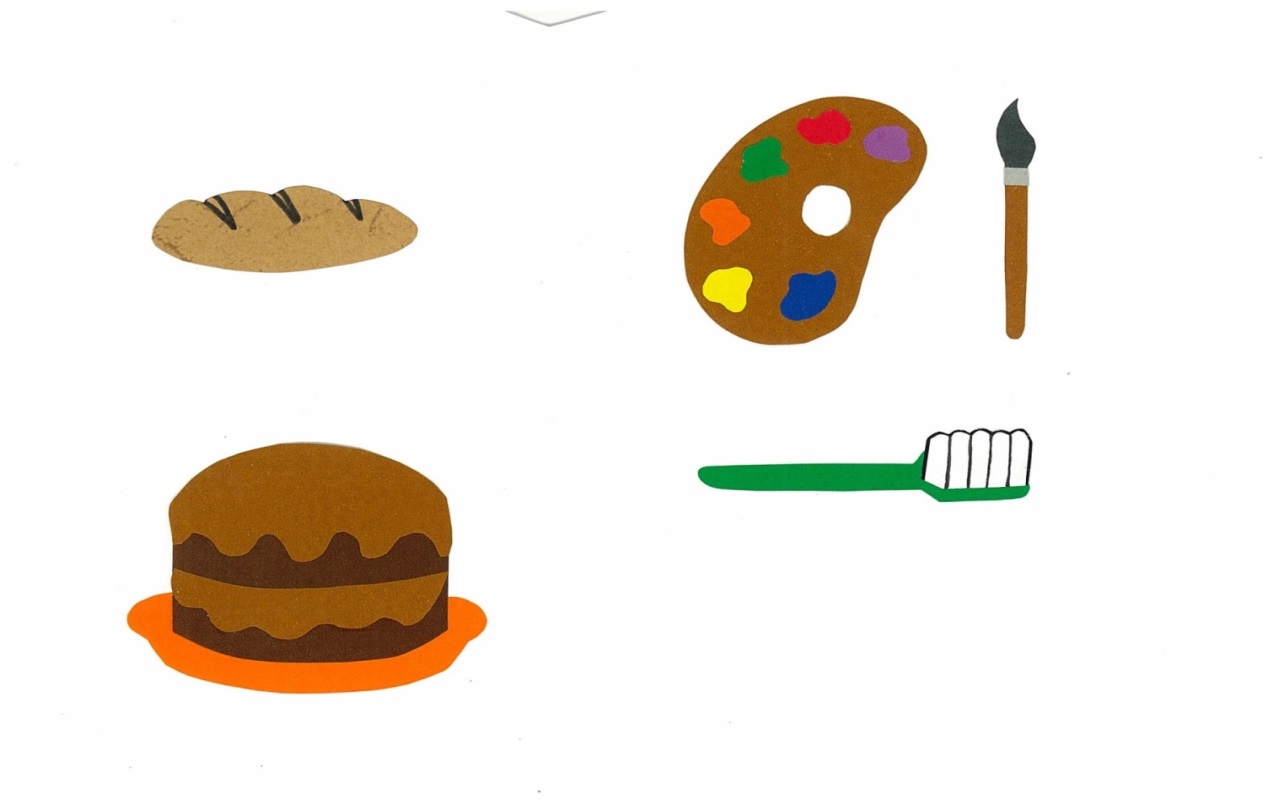 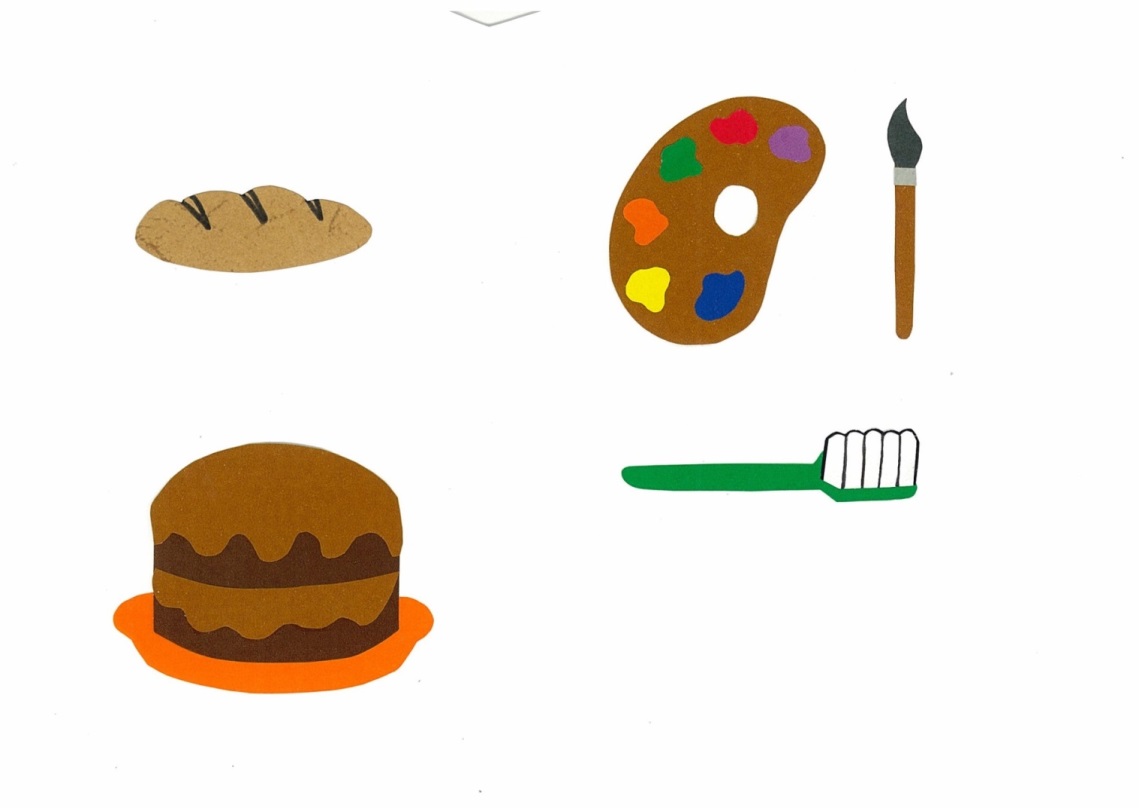 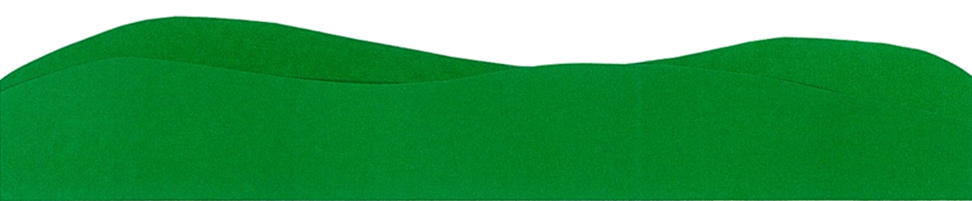 What can you do?
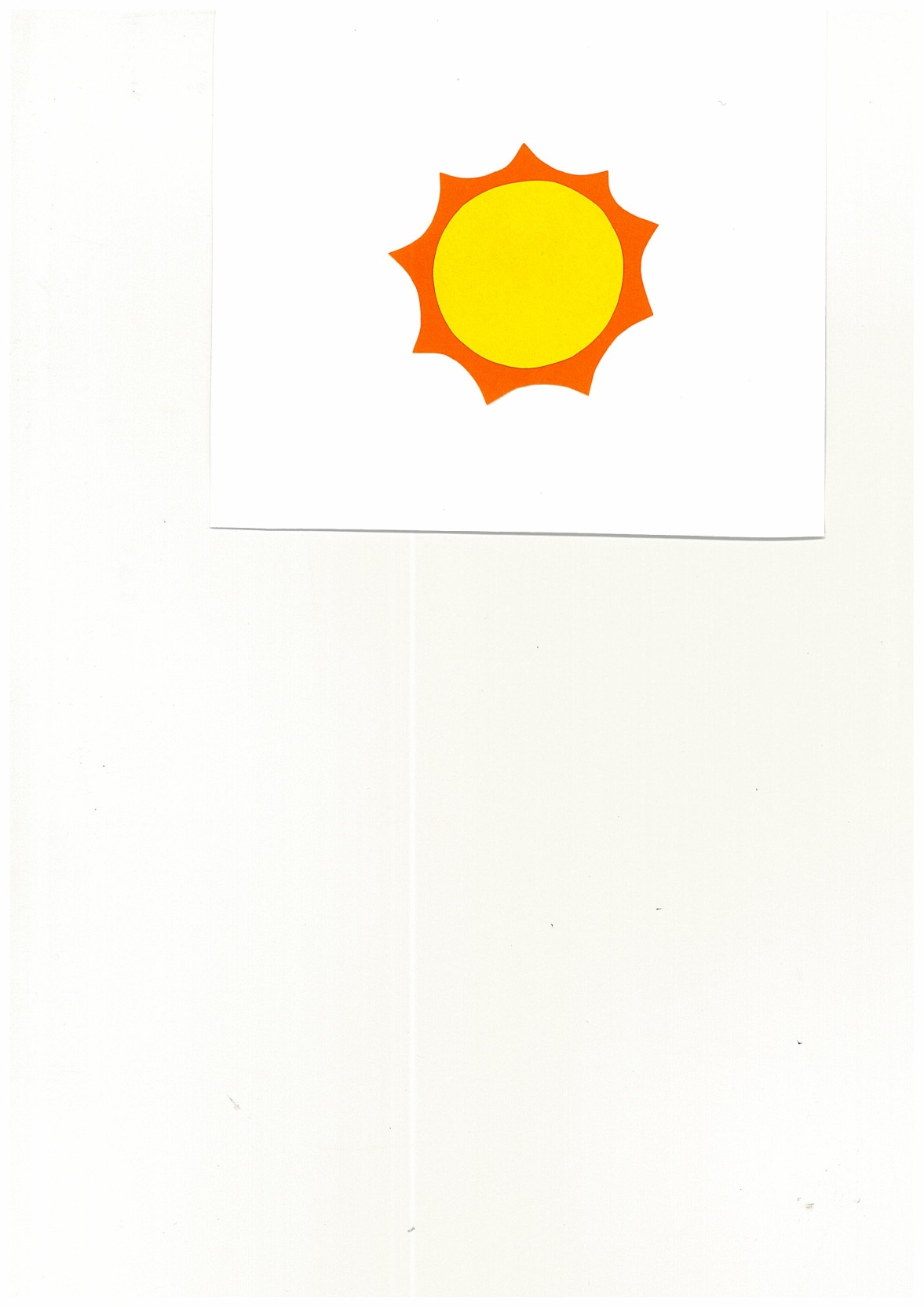 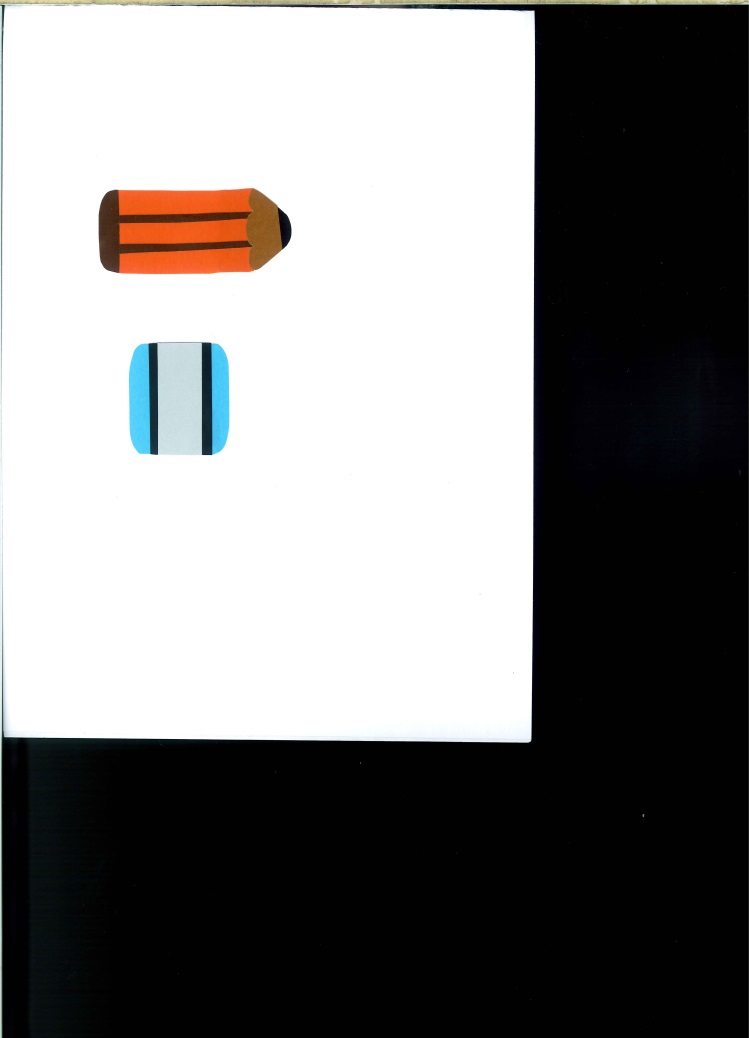 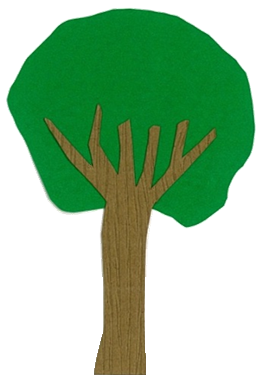 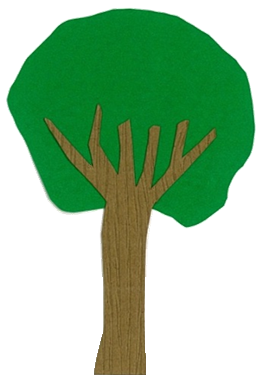 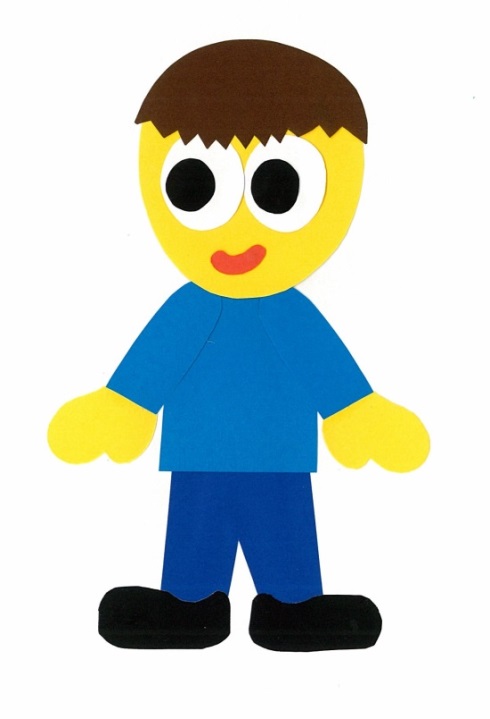 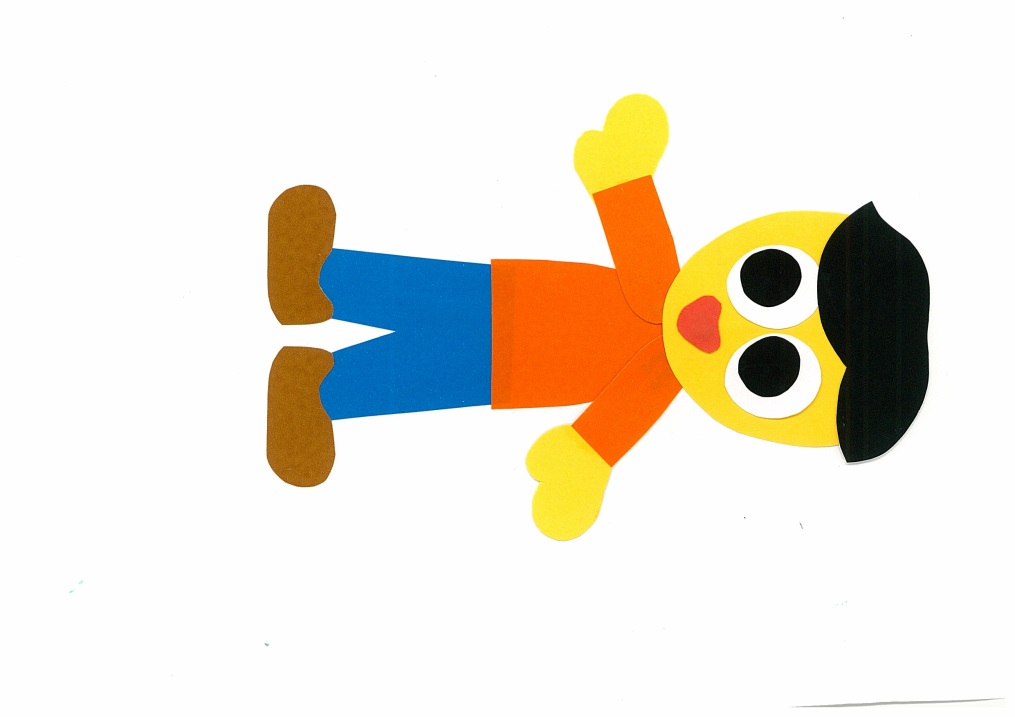 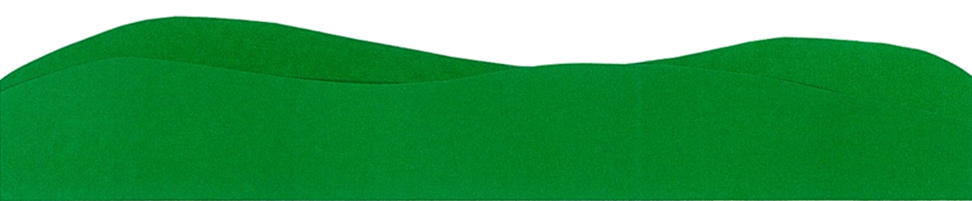 I can fly.
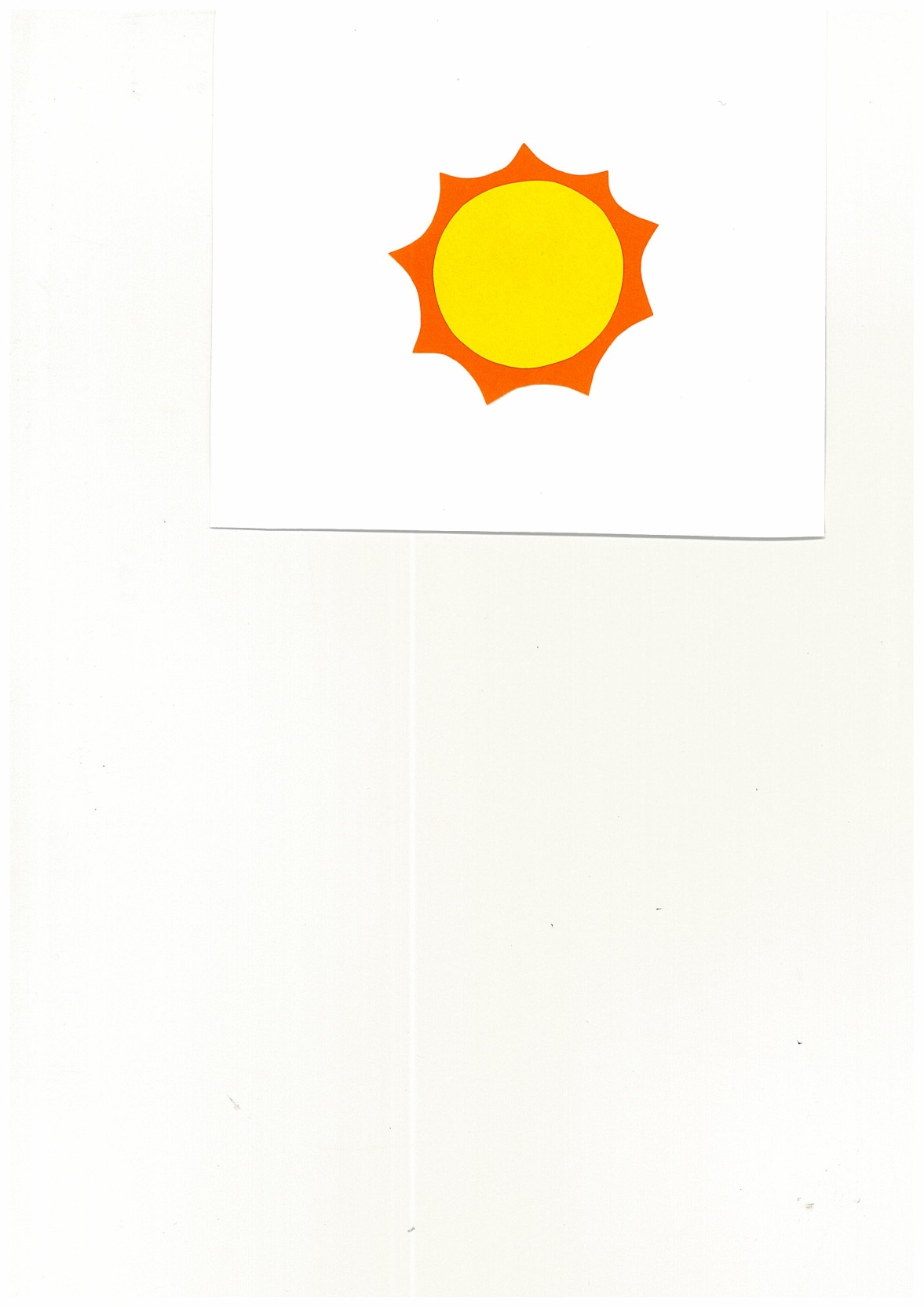 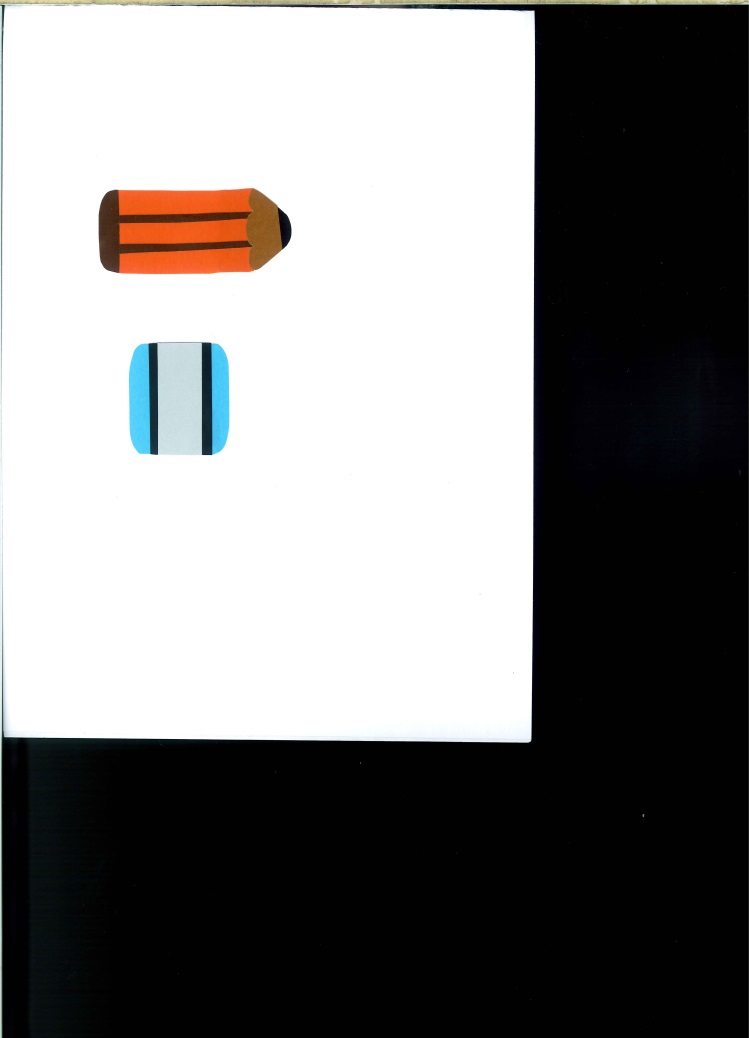 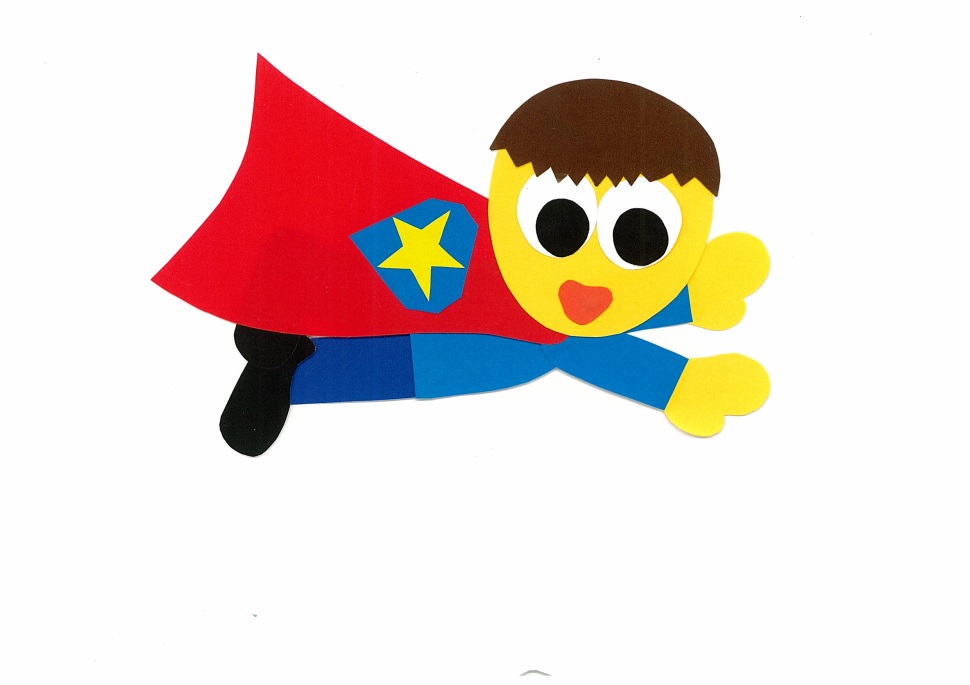 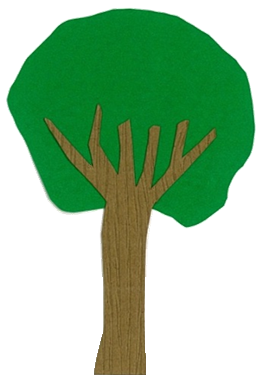 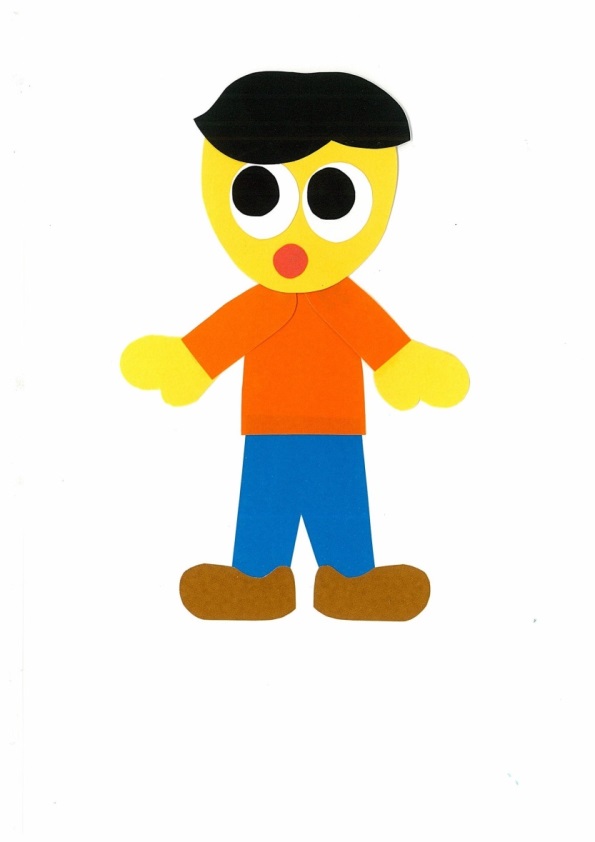 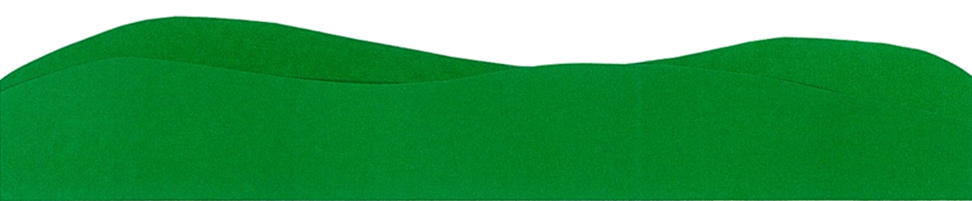 Can you fly too?
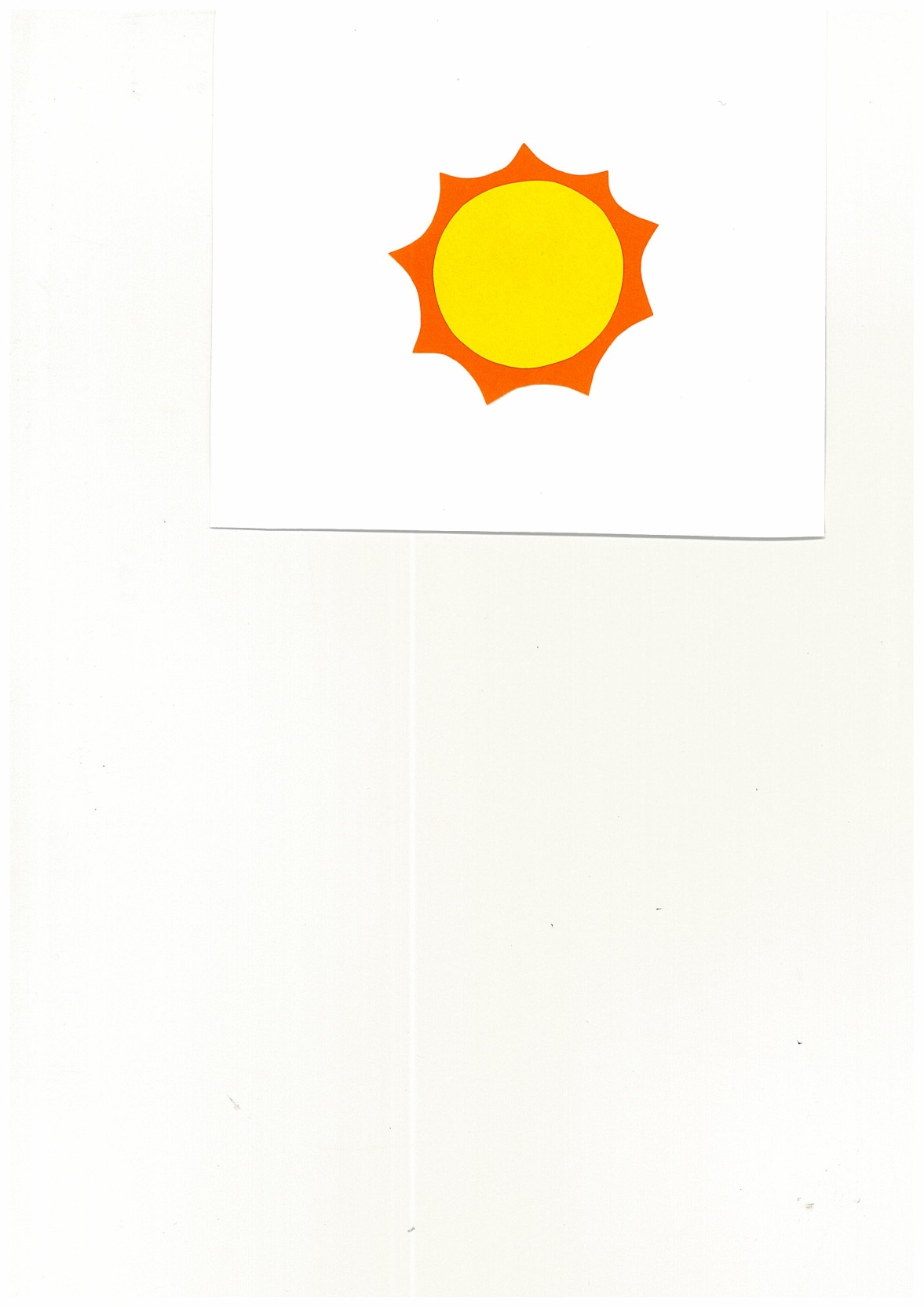 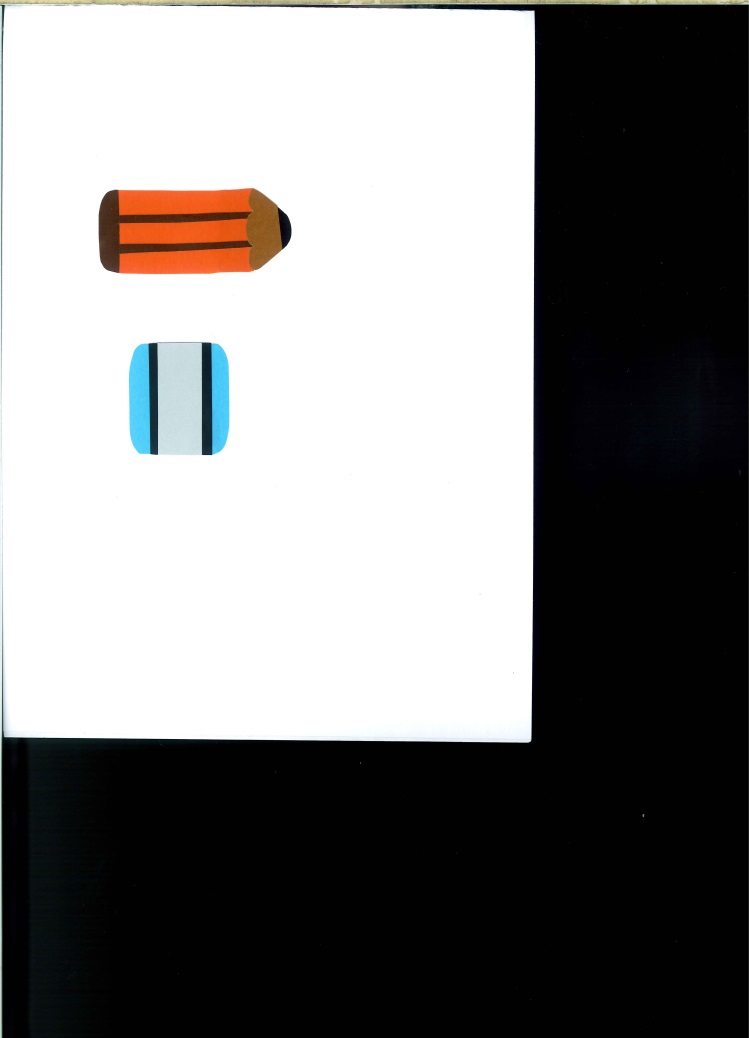 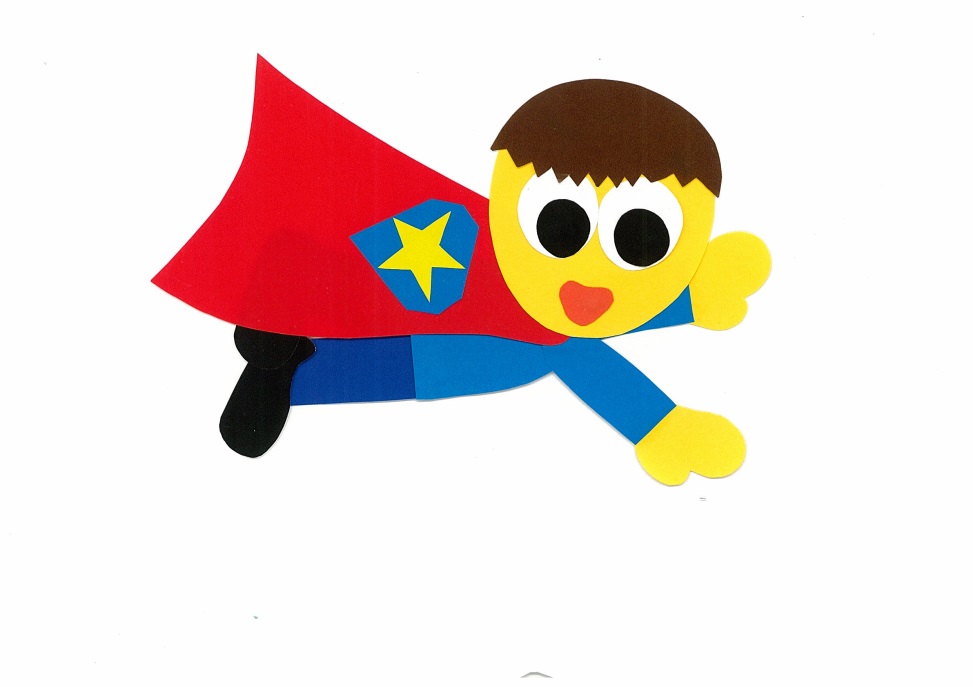 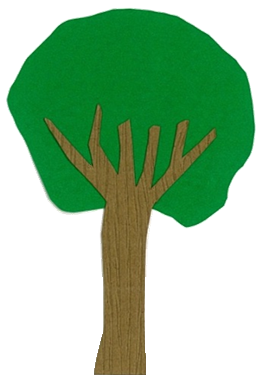 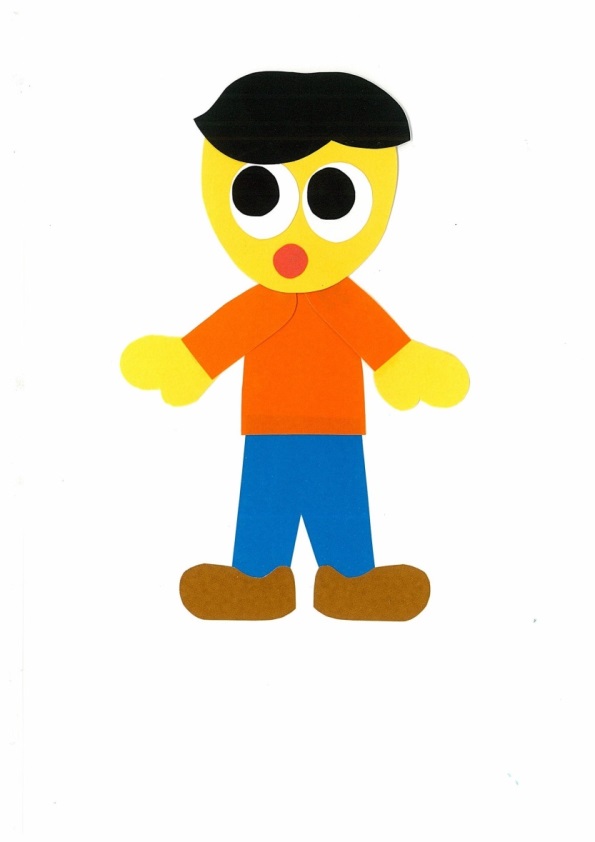 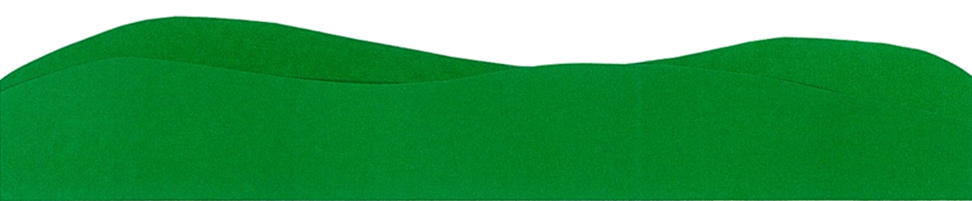 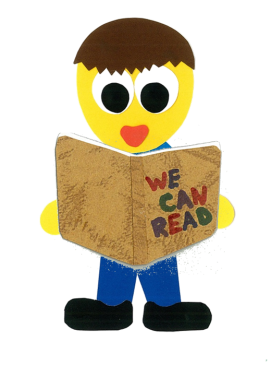 What 
Can You Do?
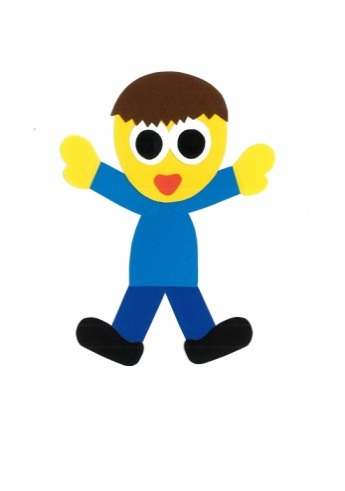 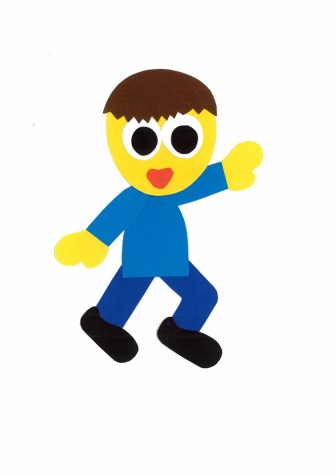 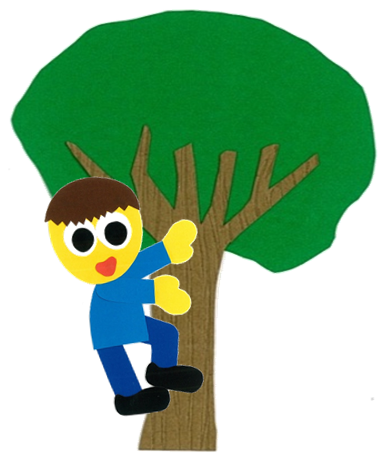 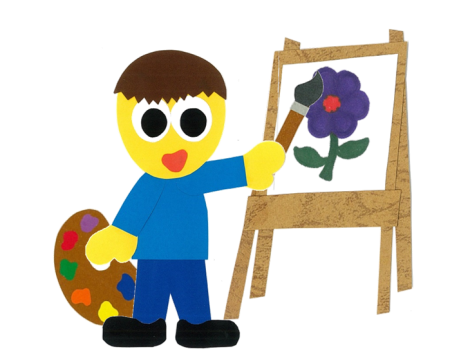 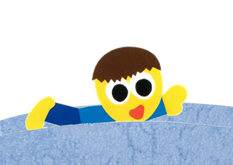 By:
Donald Joyce
WE CAN READ
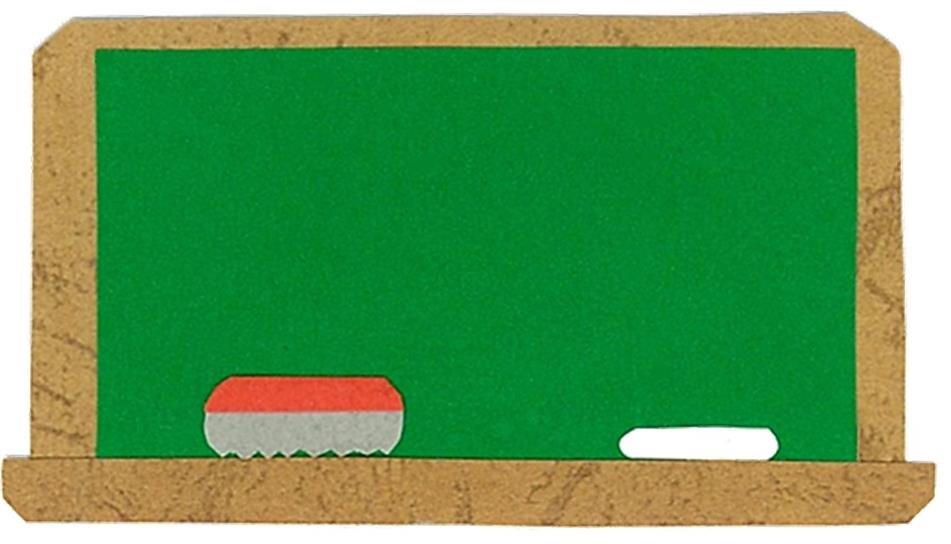 Let’s 
Review!
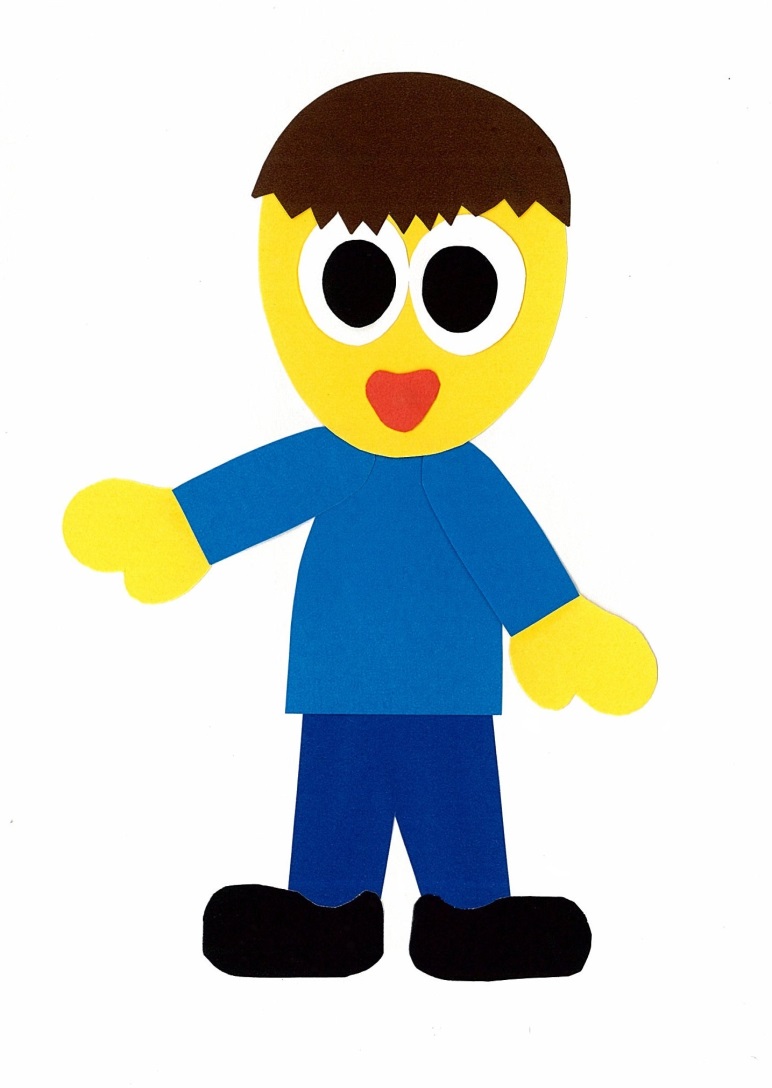 He can run.
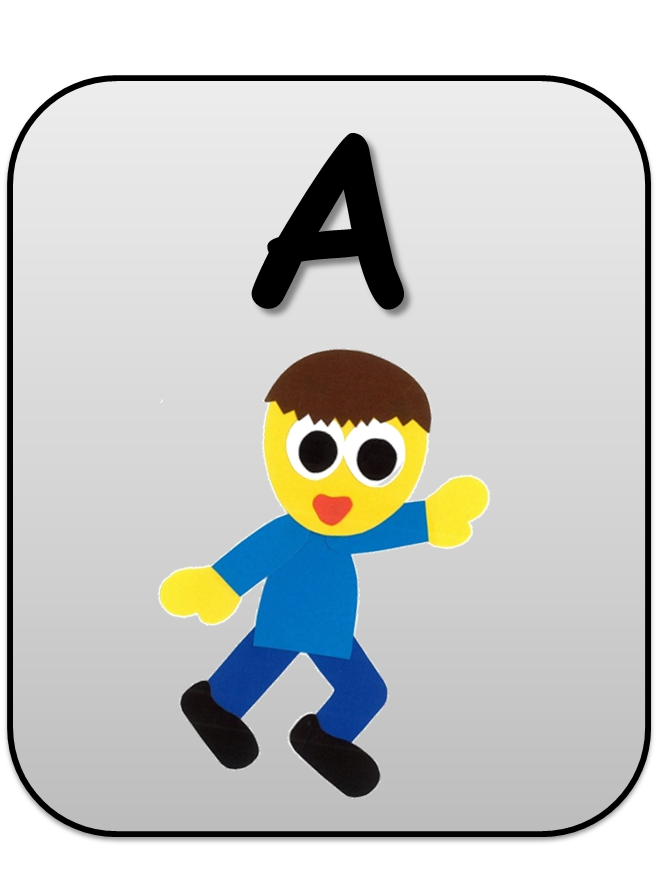 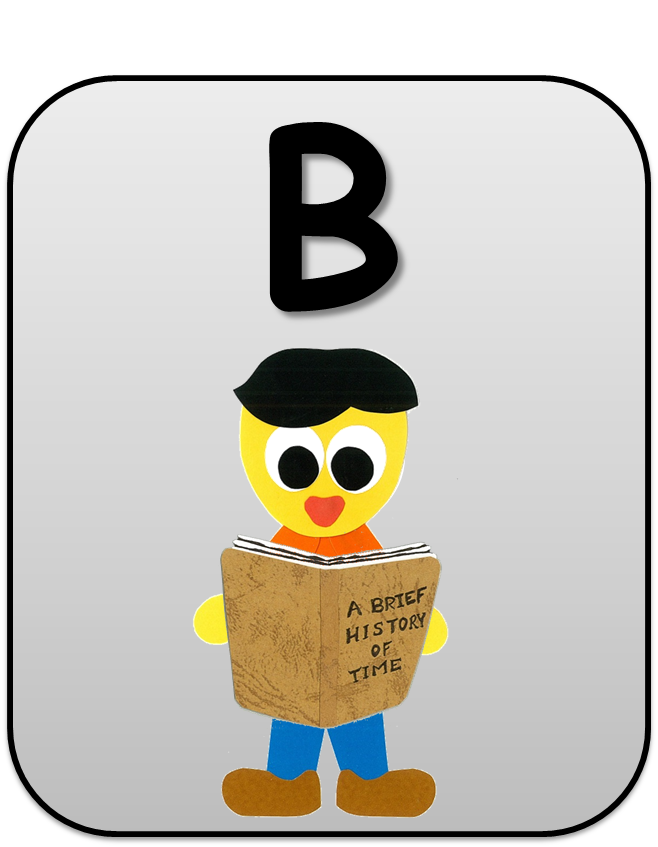 He can jump.
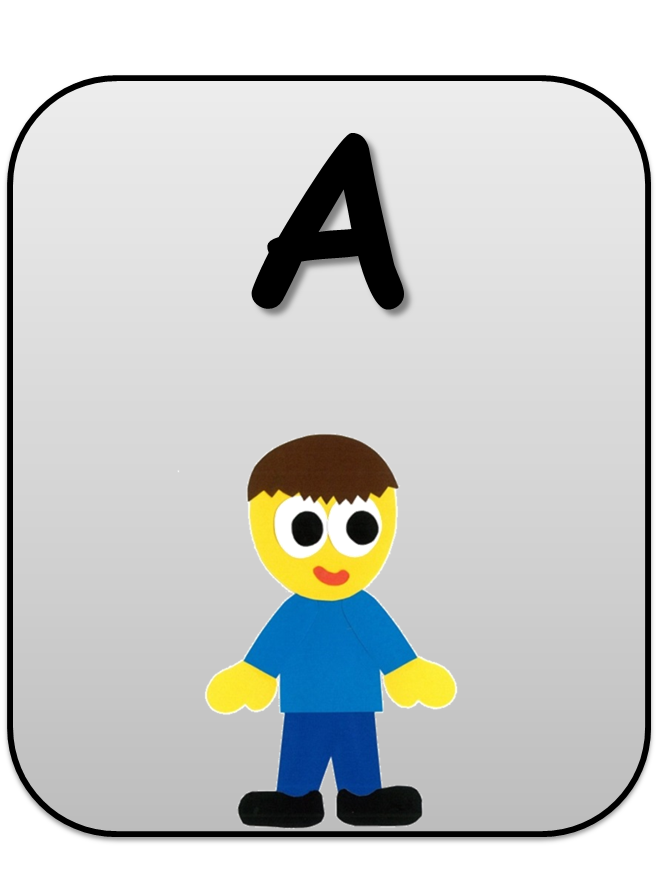 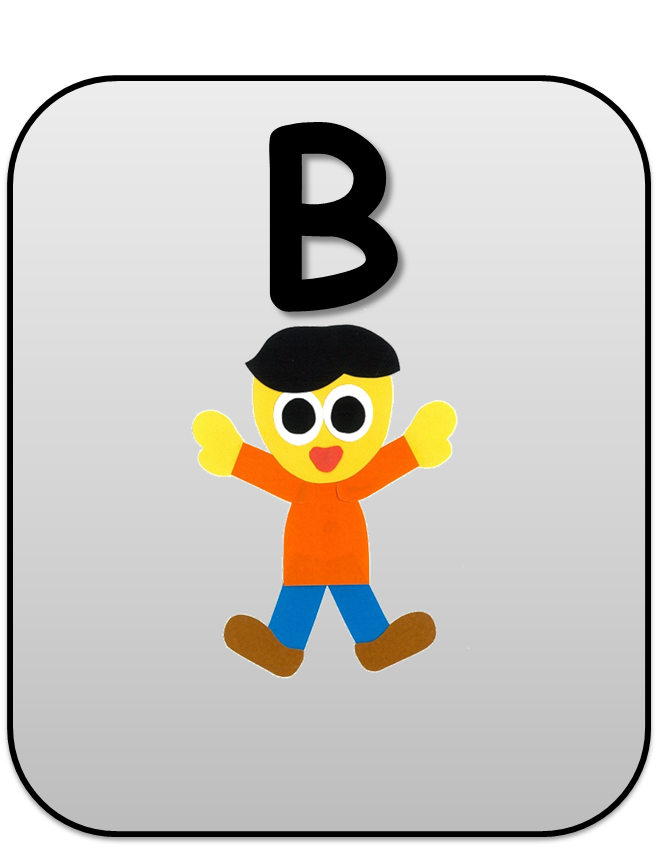 He can climb.
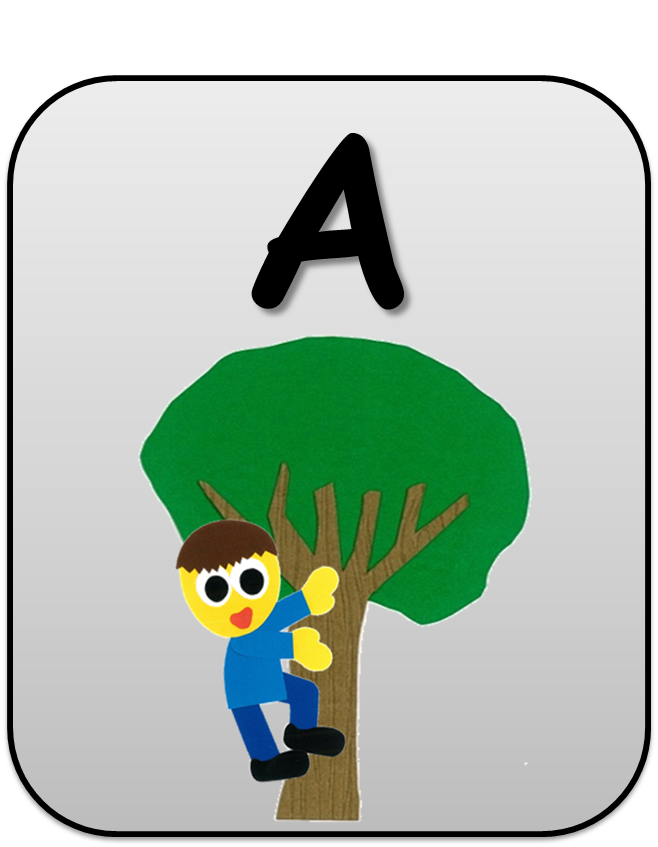 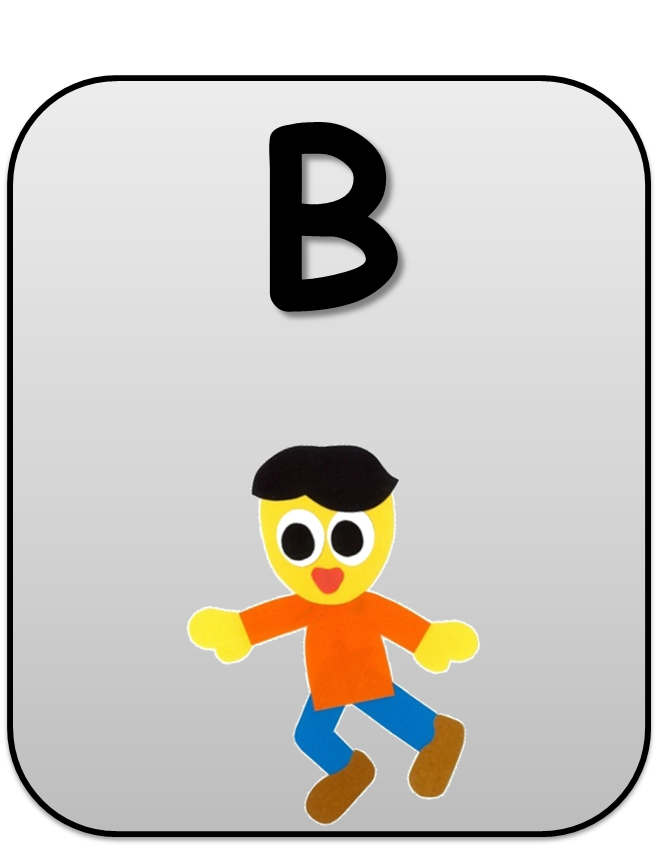 He can read.
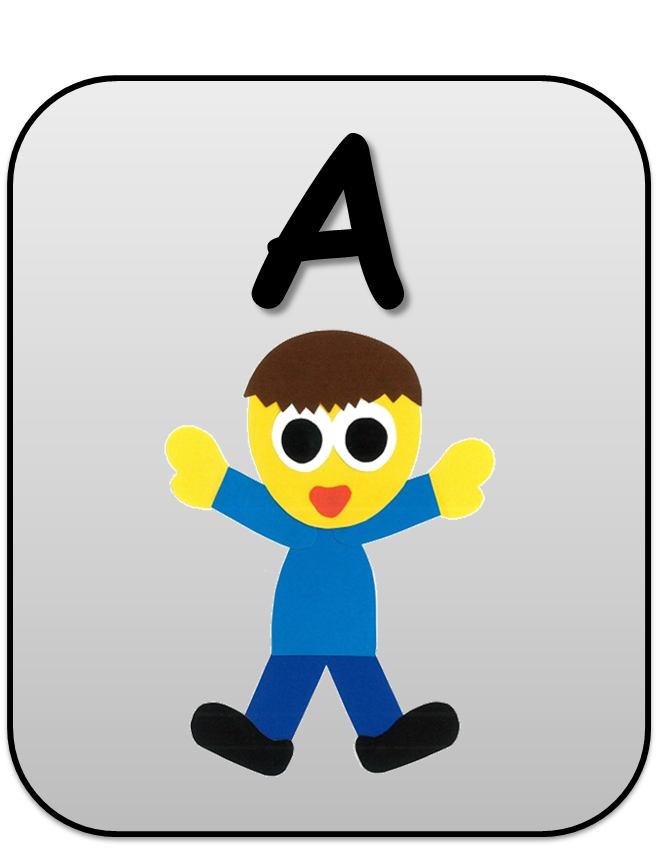 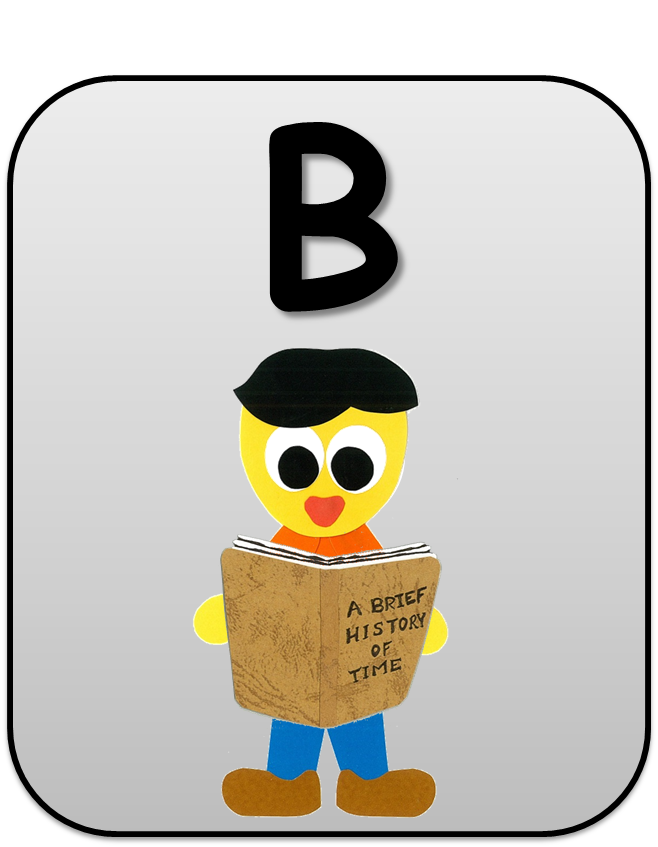 He can swim.
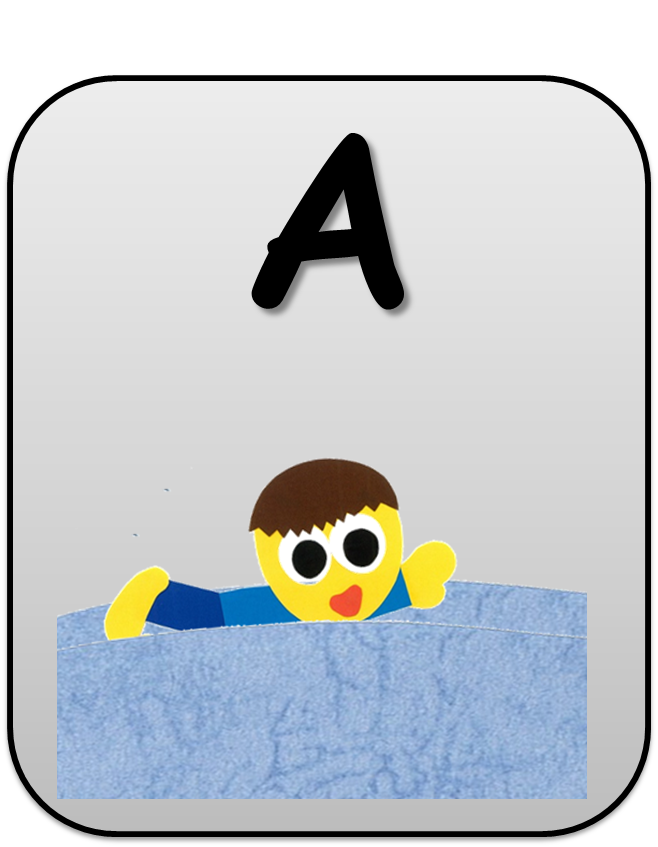 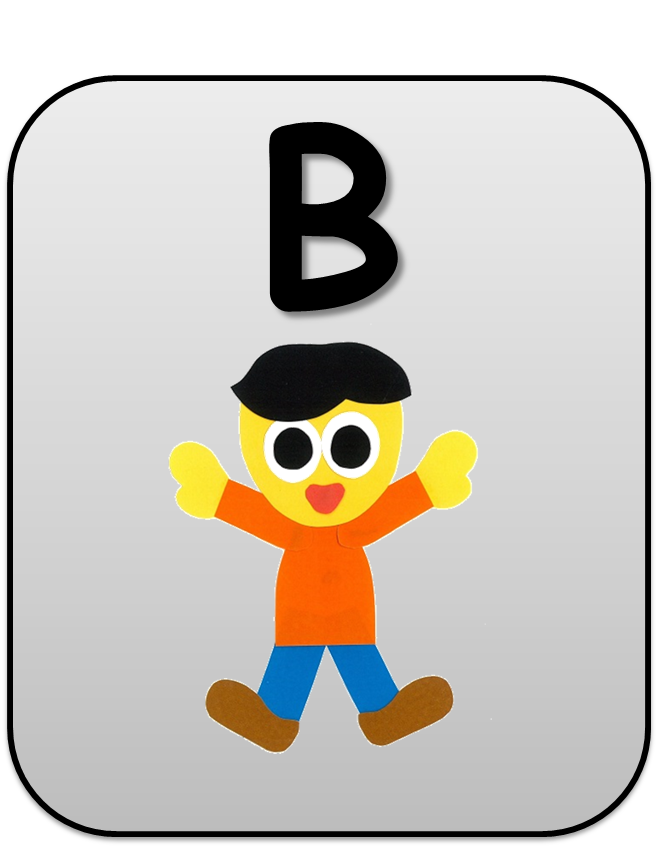 He can paint.
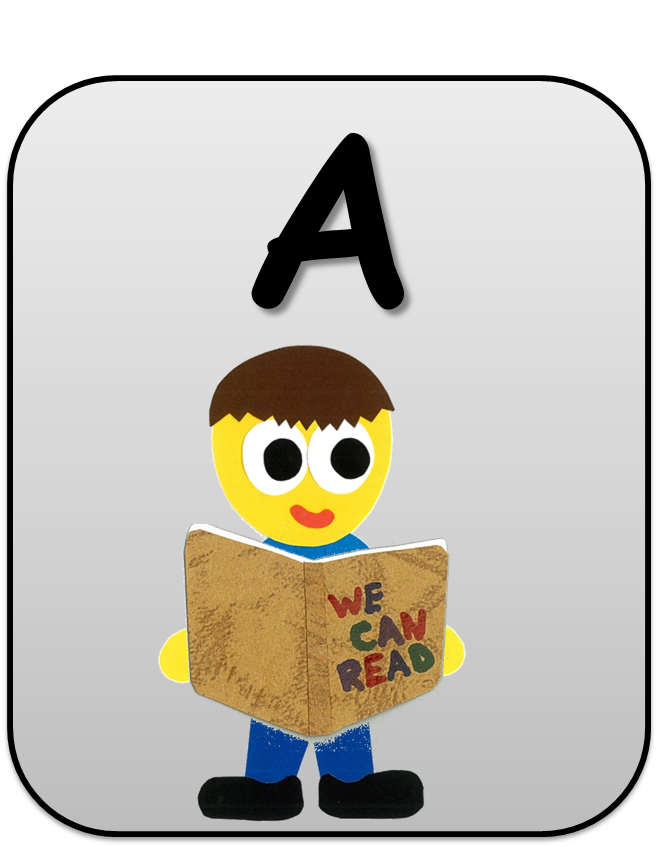 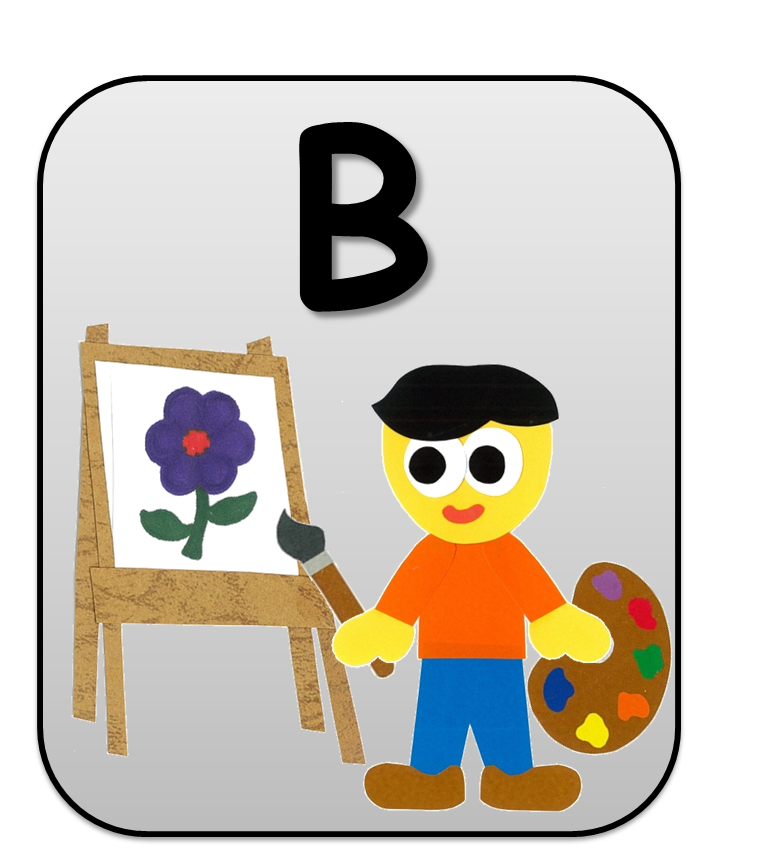 He can fly.
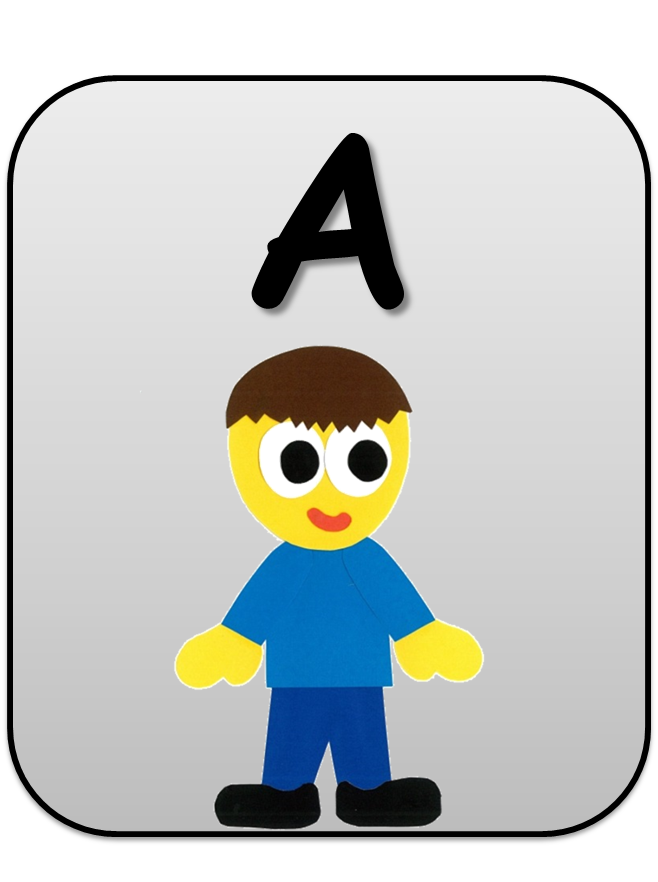 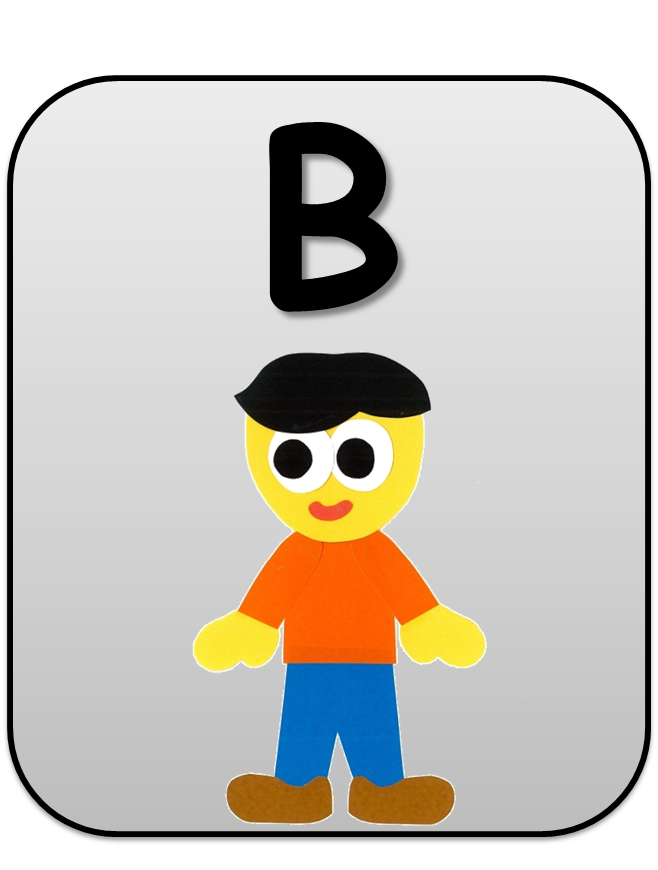 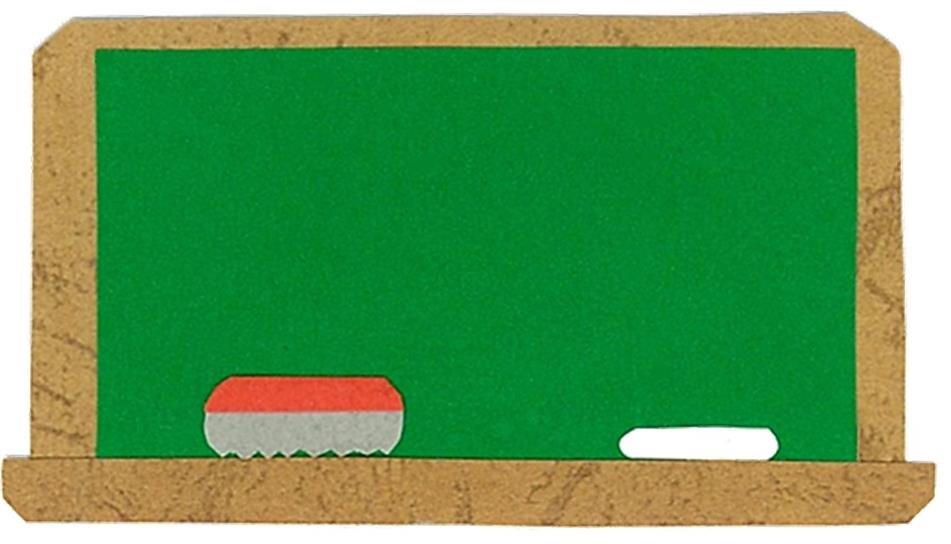 Let’s 
Connect!
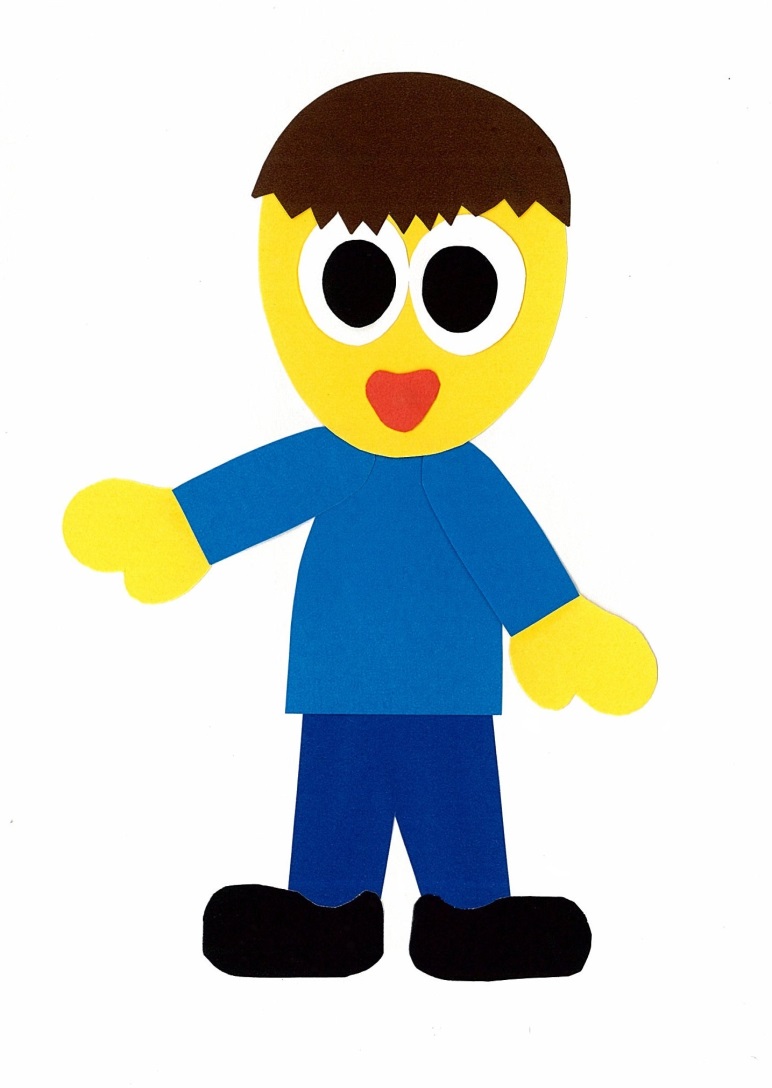 Get a pencil and paper!
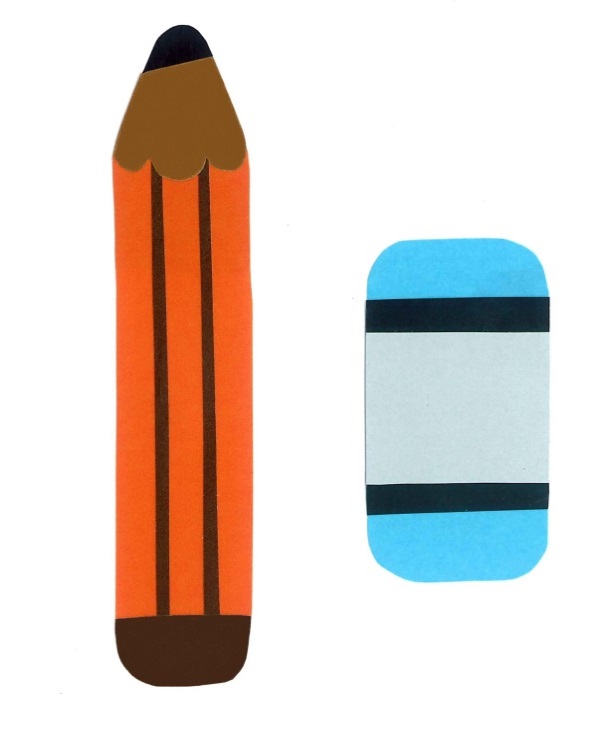 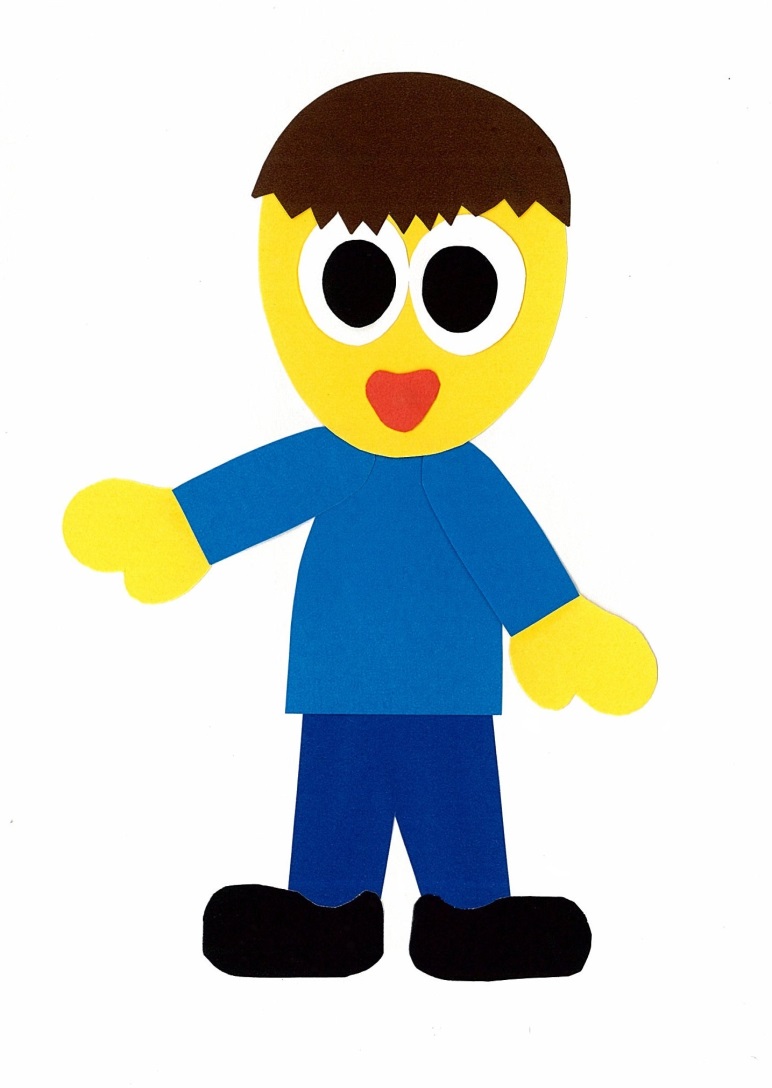 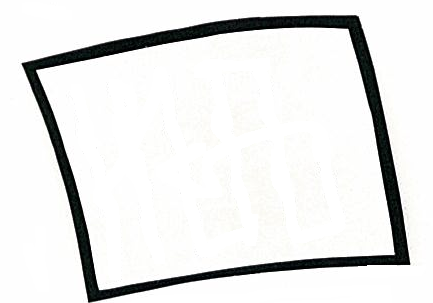 Write 3 things you can do.
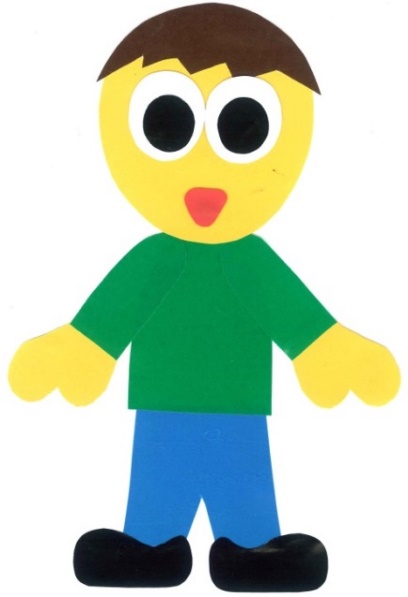 I can ____.
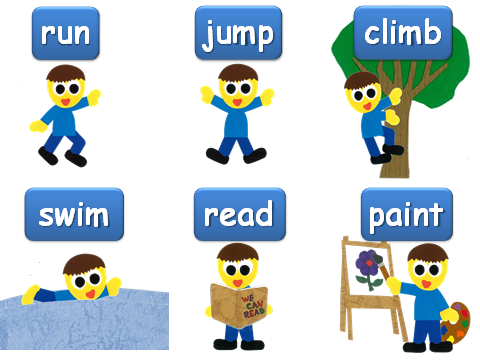 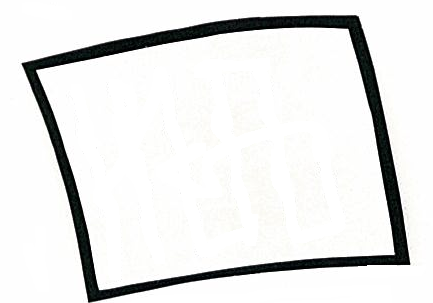 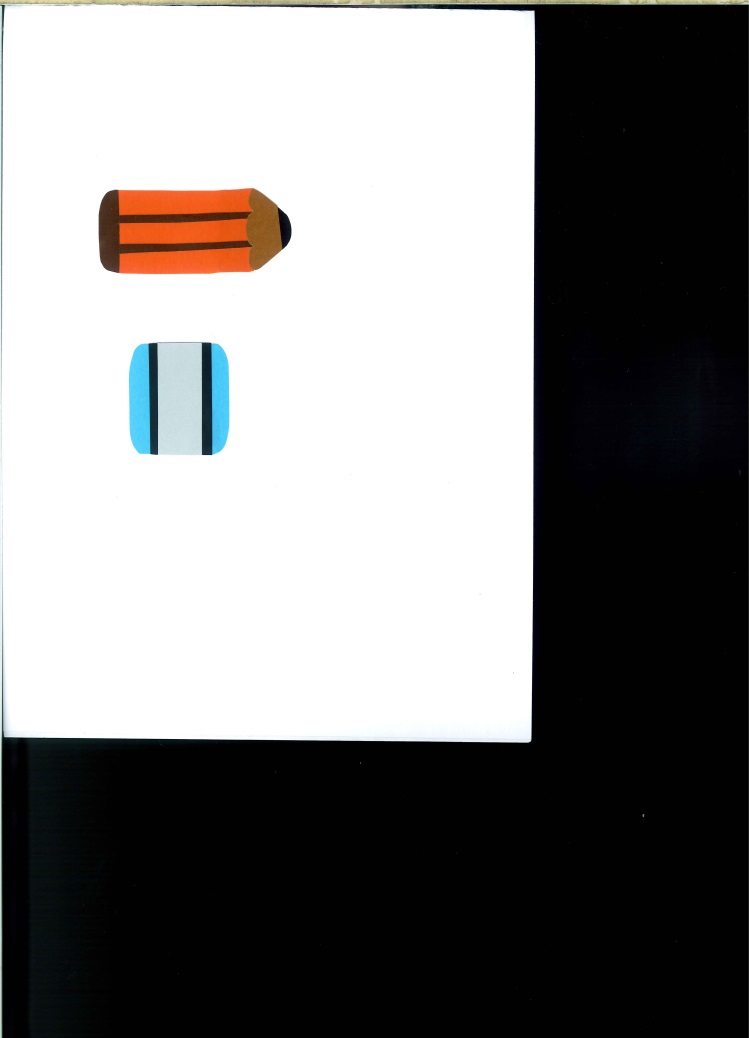 Let’s guess…
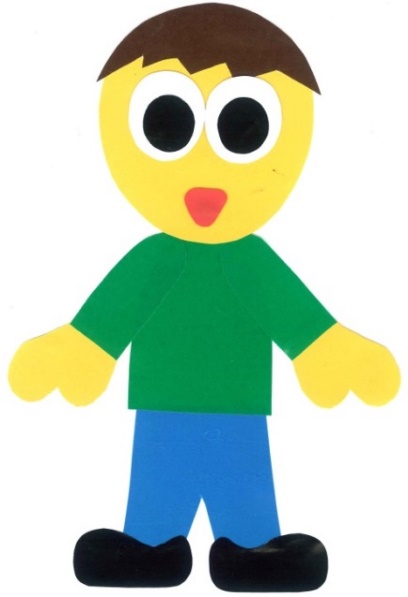 Can you ___?
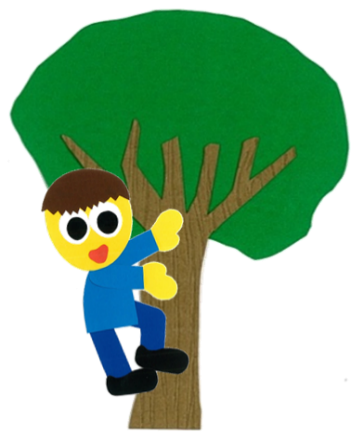 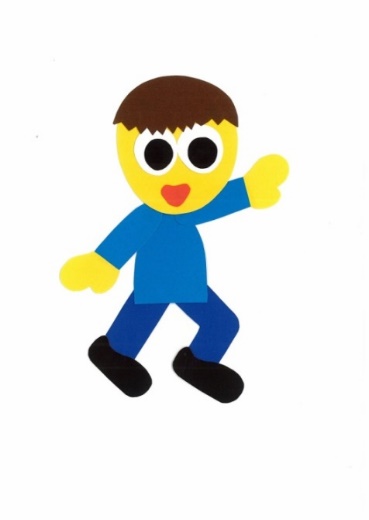 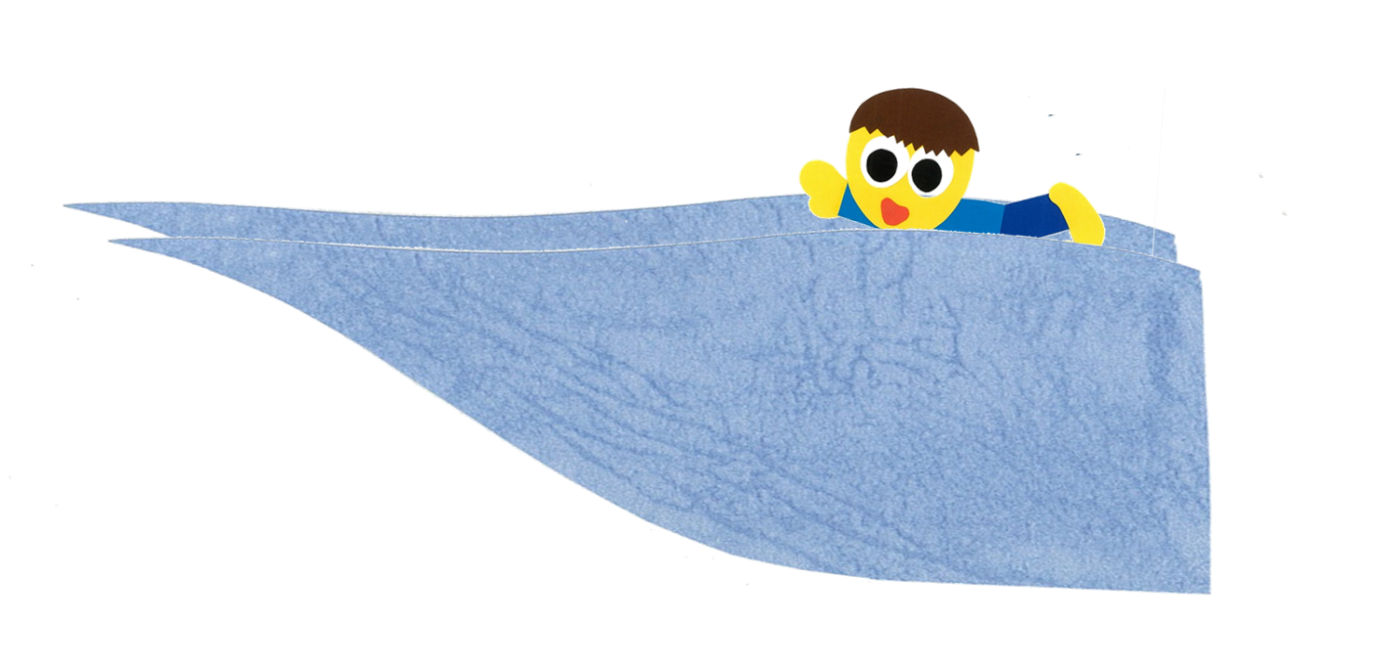 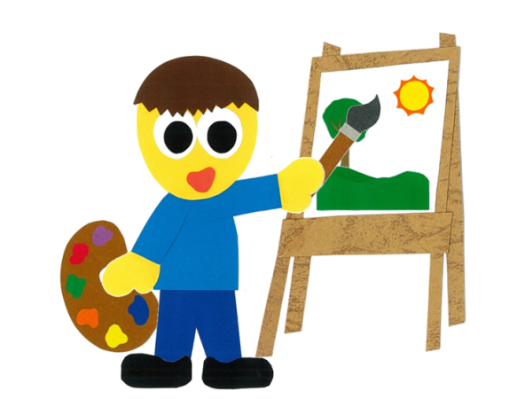 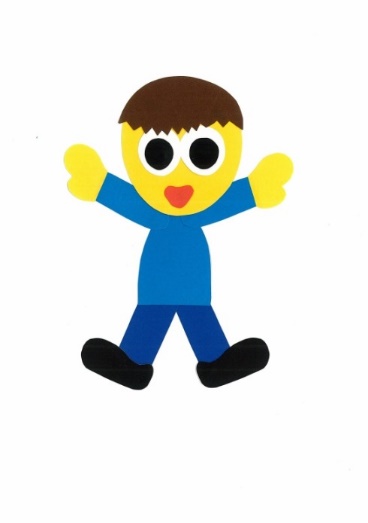 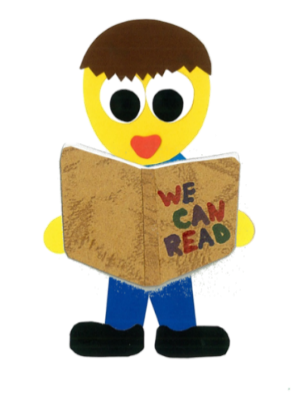 run
swim
climb
paint
read
jump
Yes, I can.
No, I can’t.
WE
CAN
READ
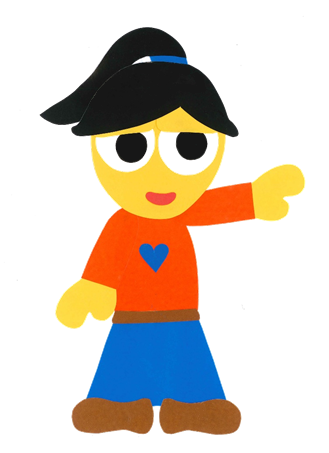 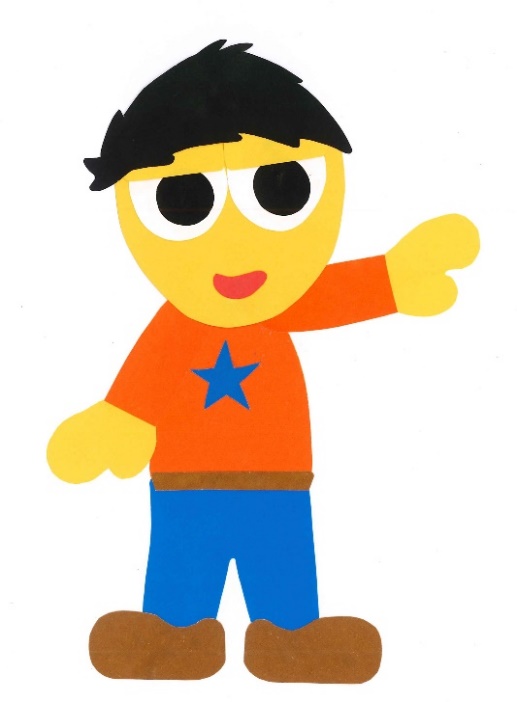 Donald Joyce
www.teacherdonald.com